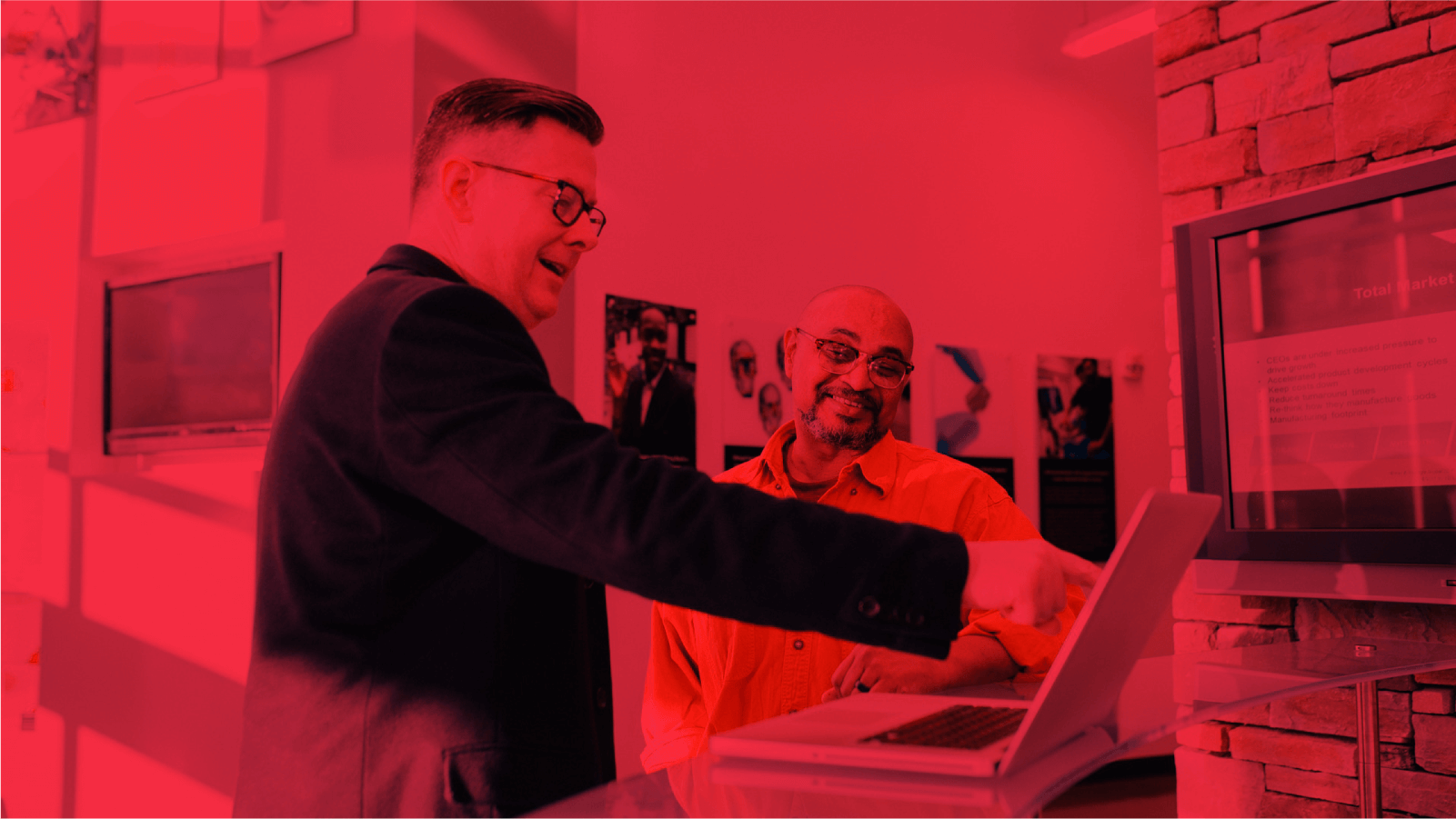 TALLER DE BUYER PERSONA
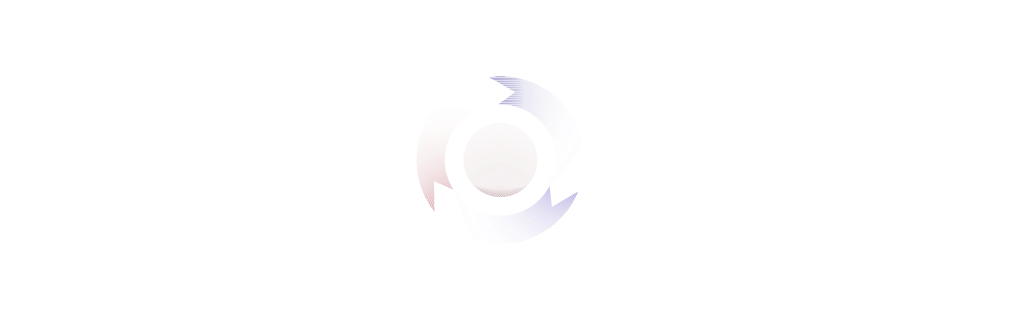 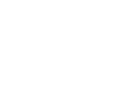 ¿QUIERES OBTENER EL MATERIAL COMPLETO?
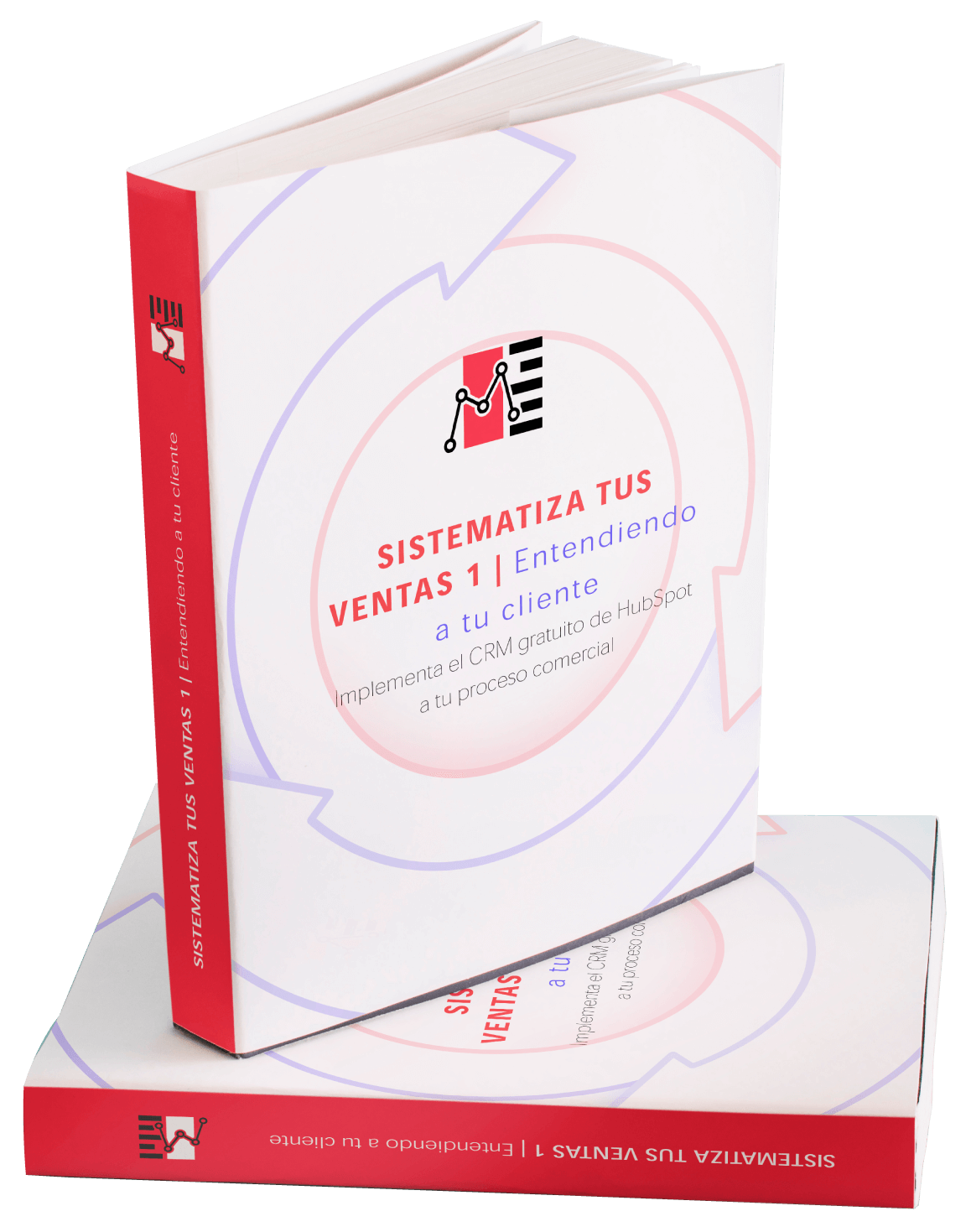 Este taller es parte de la guía gratuita de “Sistematiza tus Ventas”. Podrás descargarlo escaneando el siguiente código:
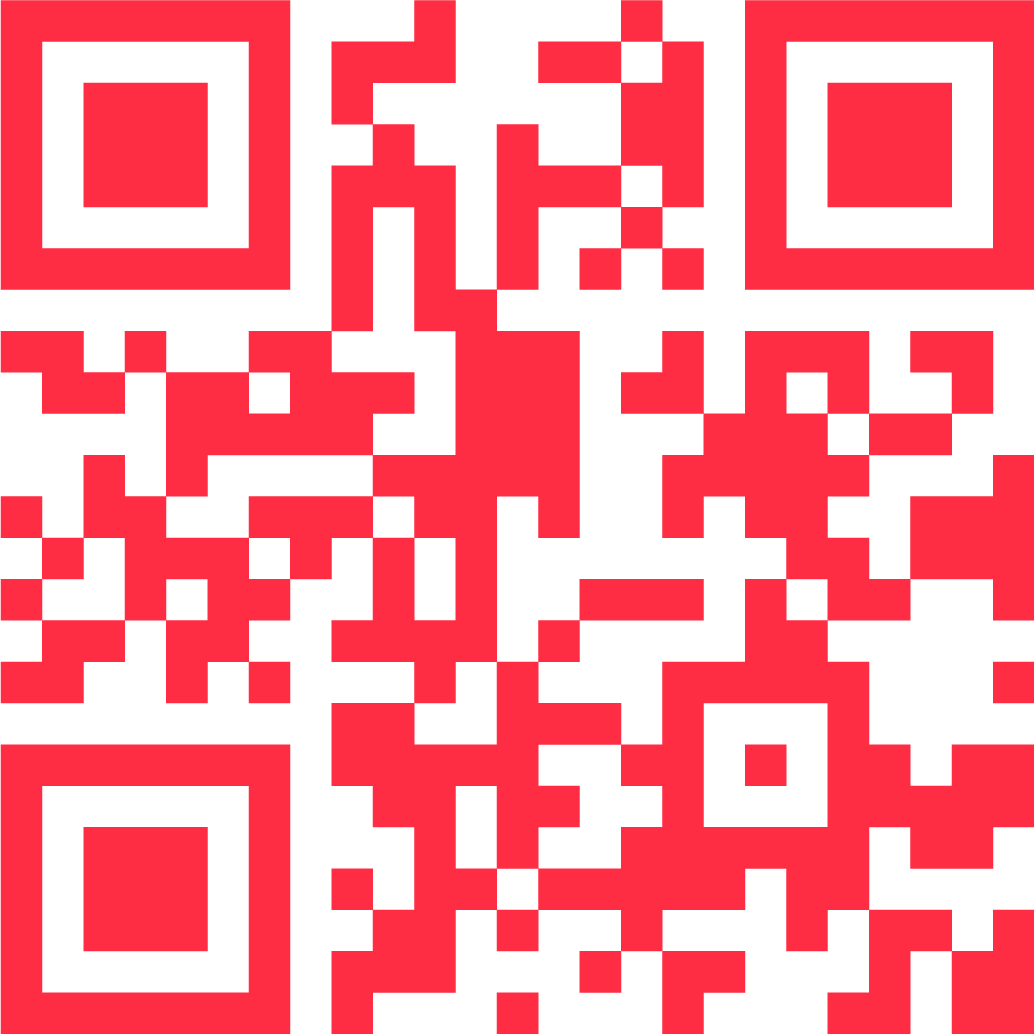 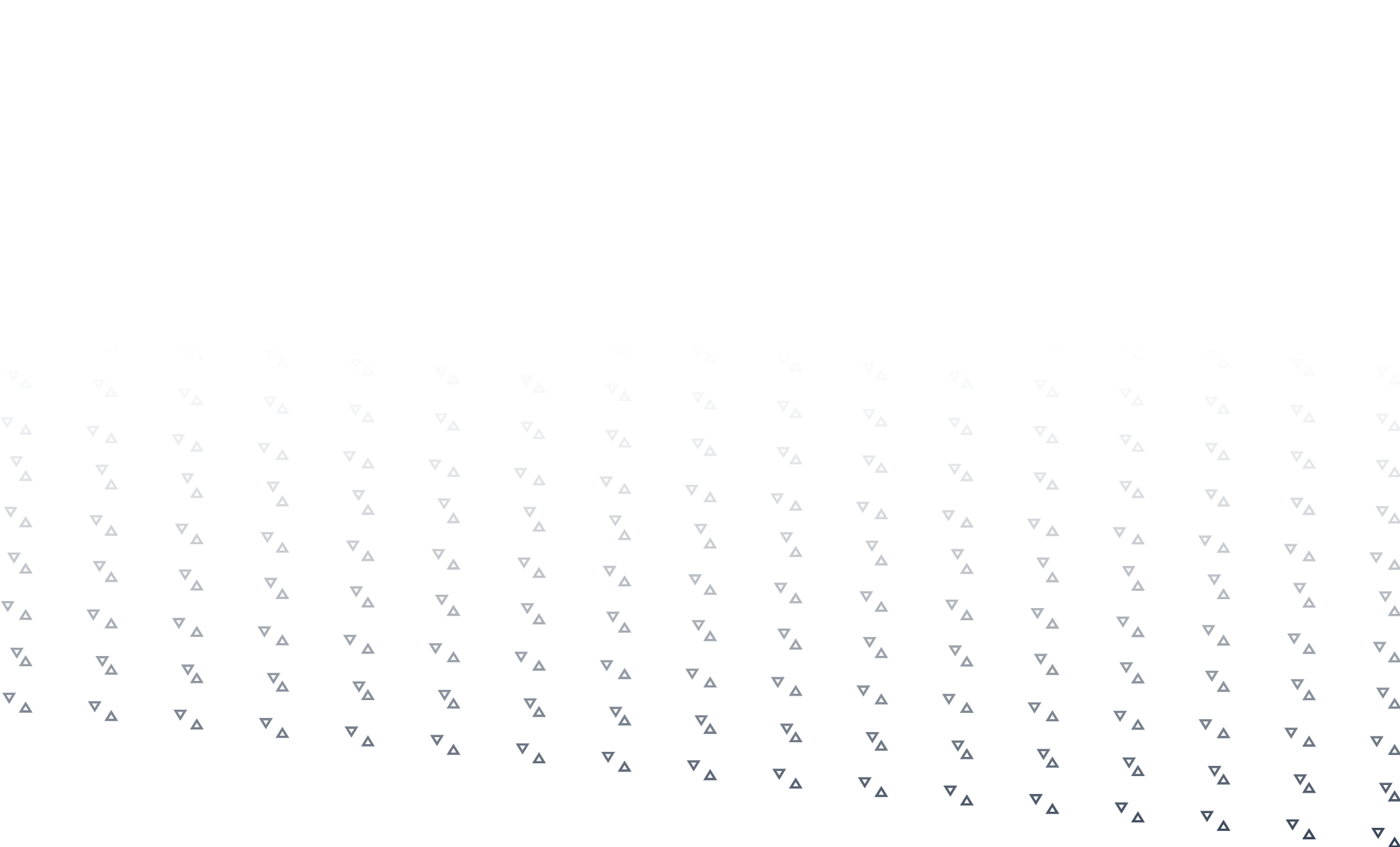 PREPARA LA PLANTILLA Y AL EQUIPO CON EL QUE LA LLENARÁS.
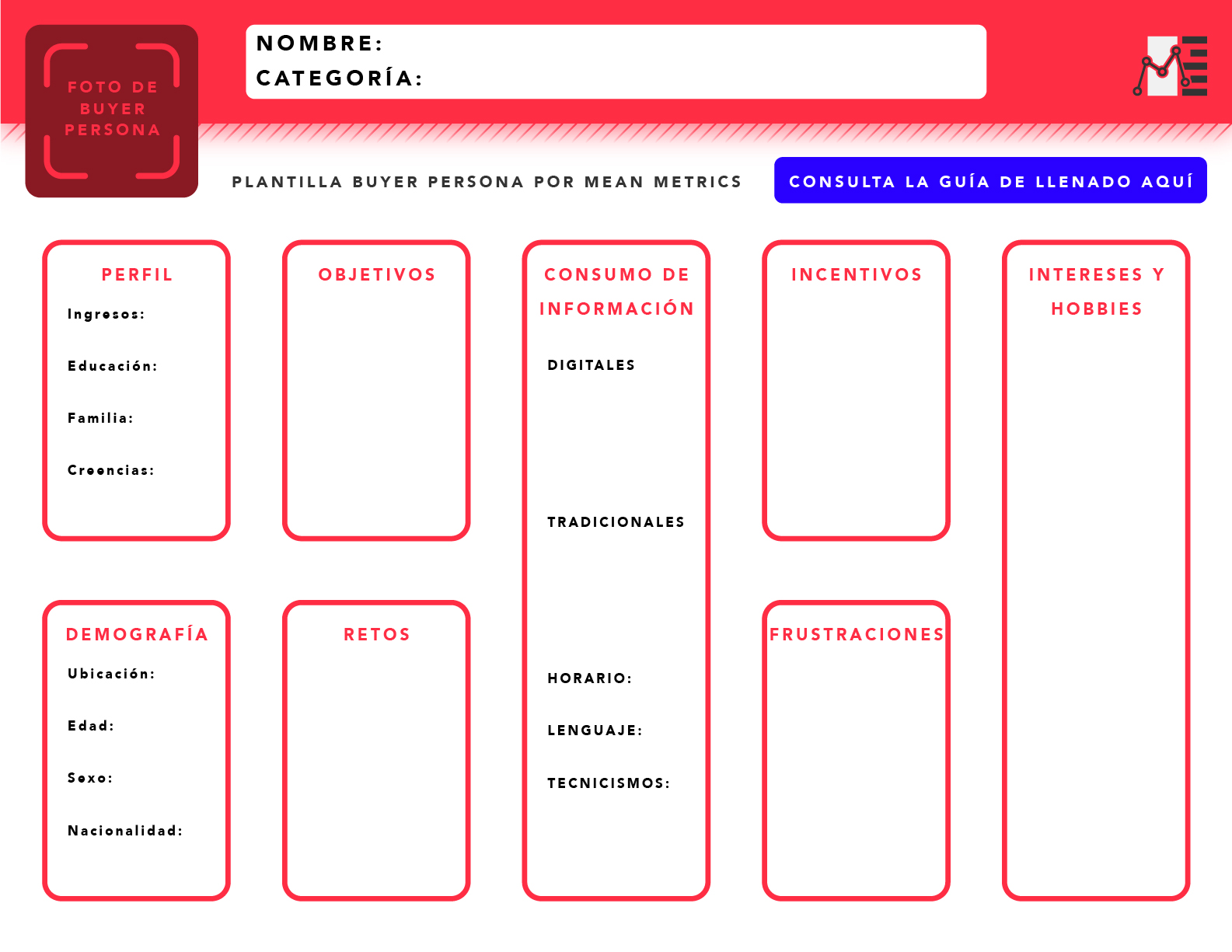 Si aún no tienes la plantilla, descárgala de la página web de la guía de “ Sistematiza tus ventas 1”. Deberás buscar un lugar tranquilo para trabajar.
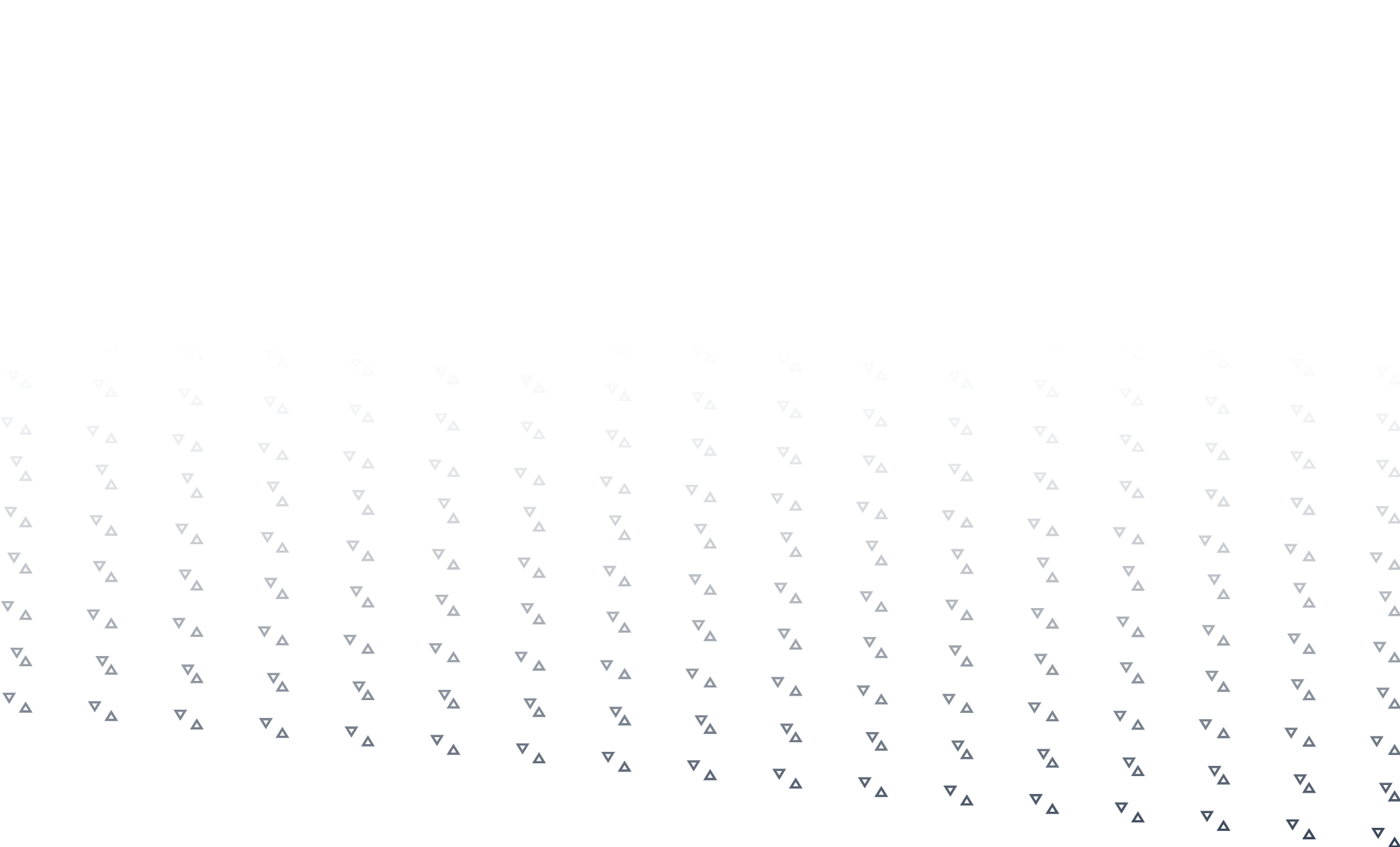 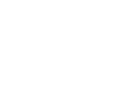 ¿CÓMO FUNCIONARÁ?
El objetivo es
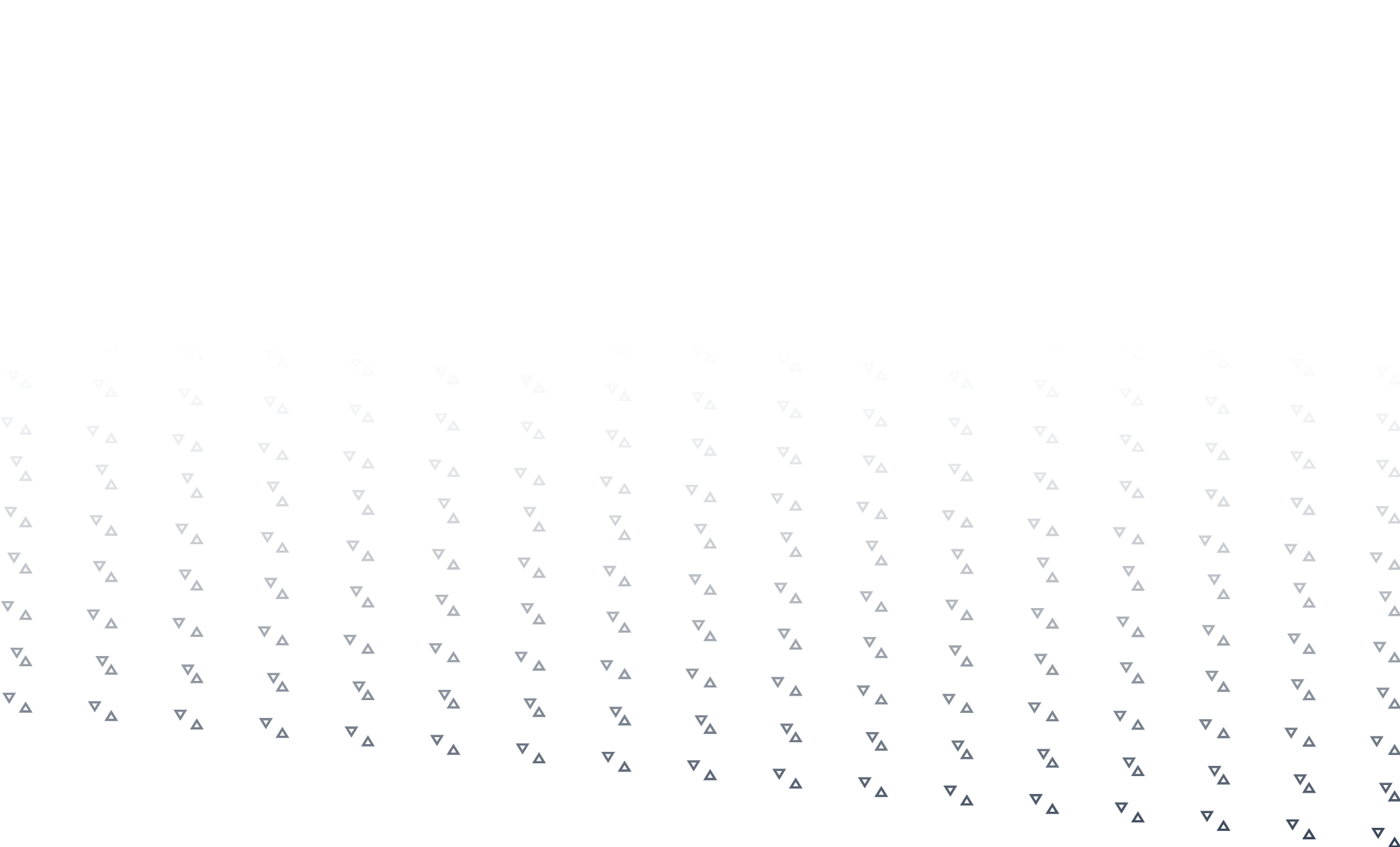 LLENAR LA PLANTILLA.
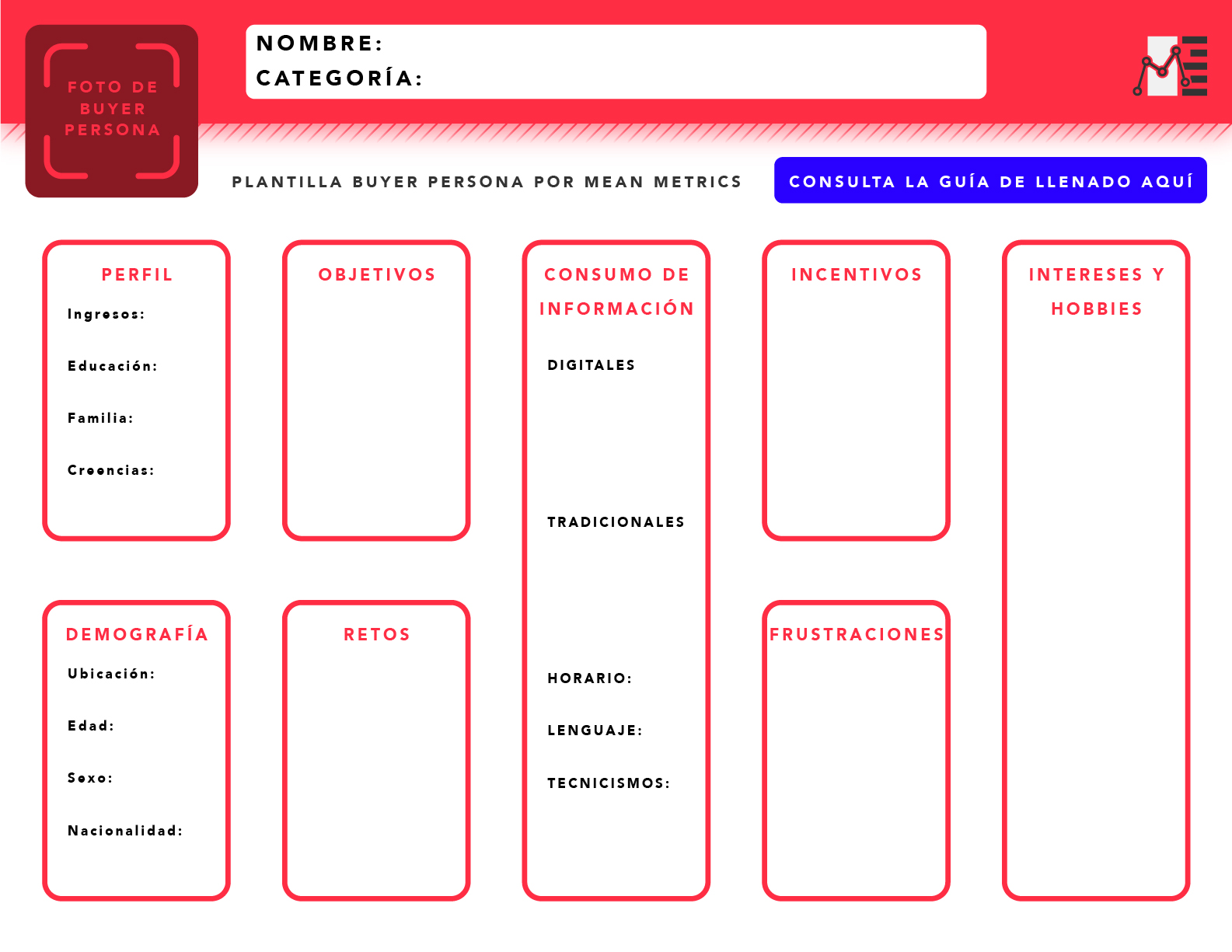 Iremos llenando  cada recuadro. Al principio tendrás una explicación.
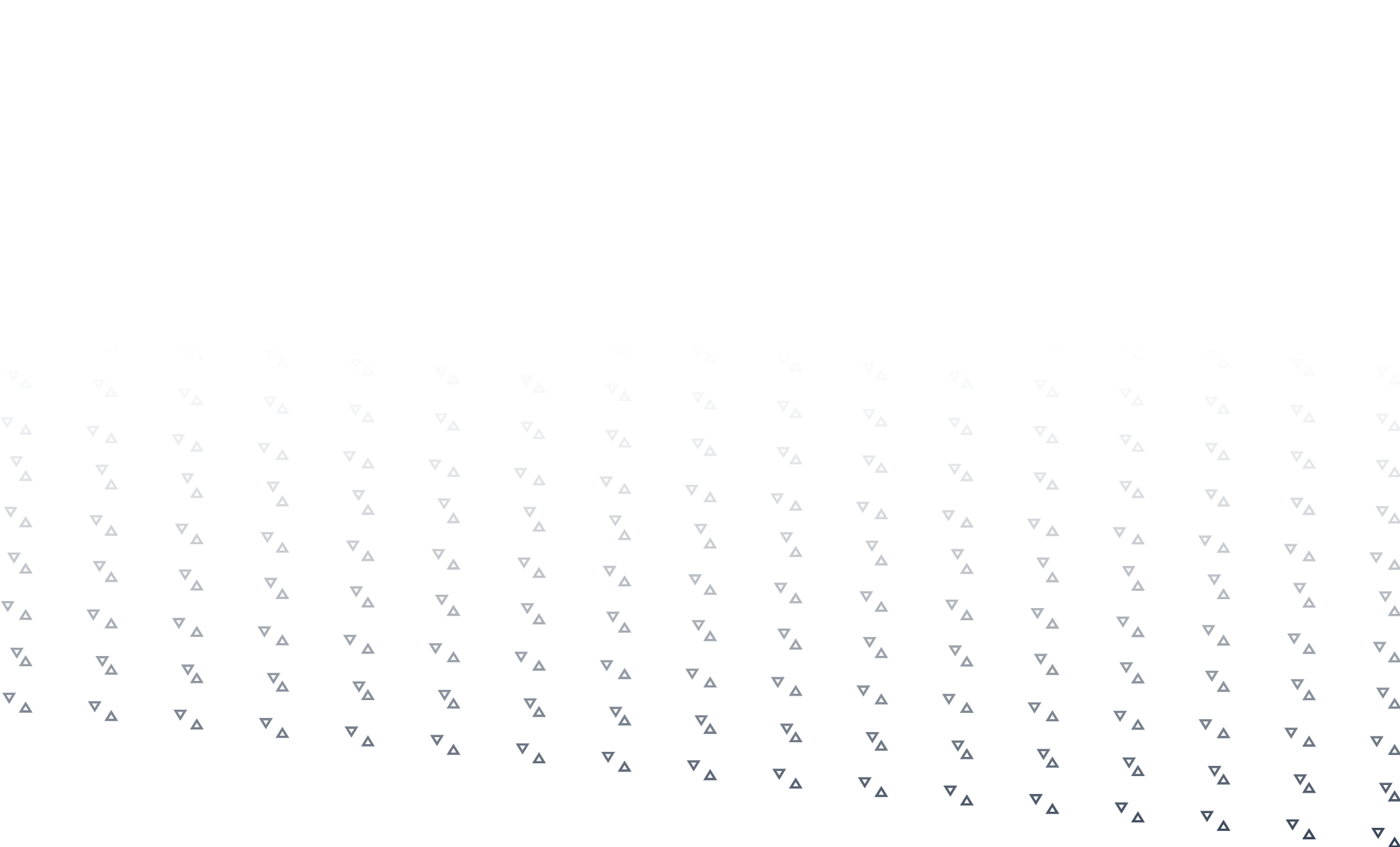 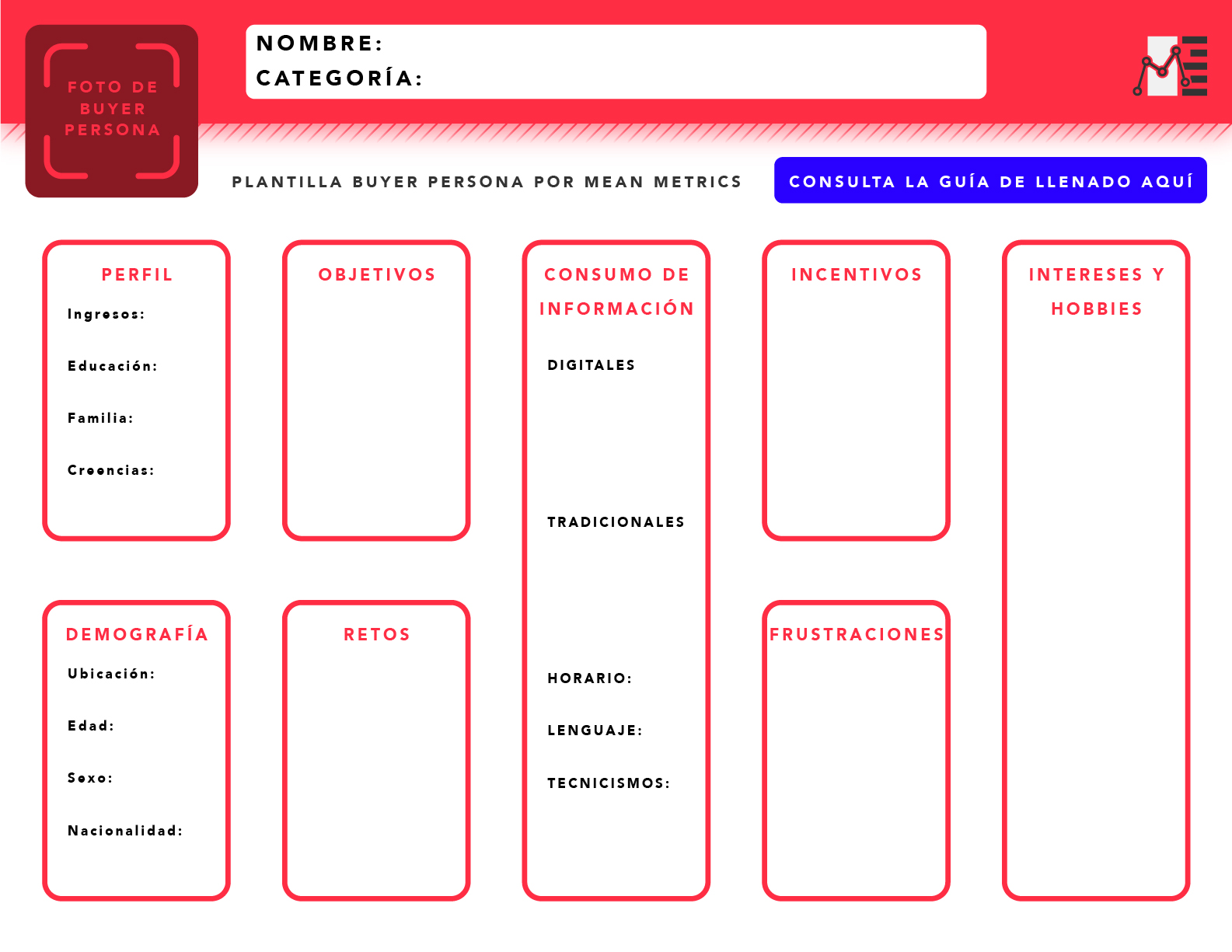 Tendrás 5 minutos para pensar en qué poner en cada apartado.
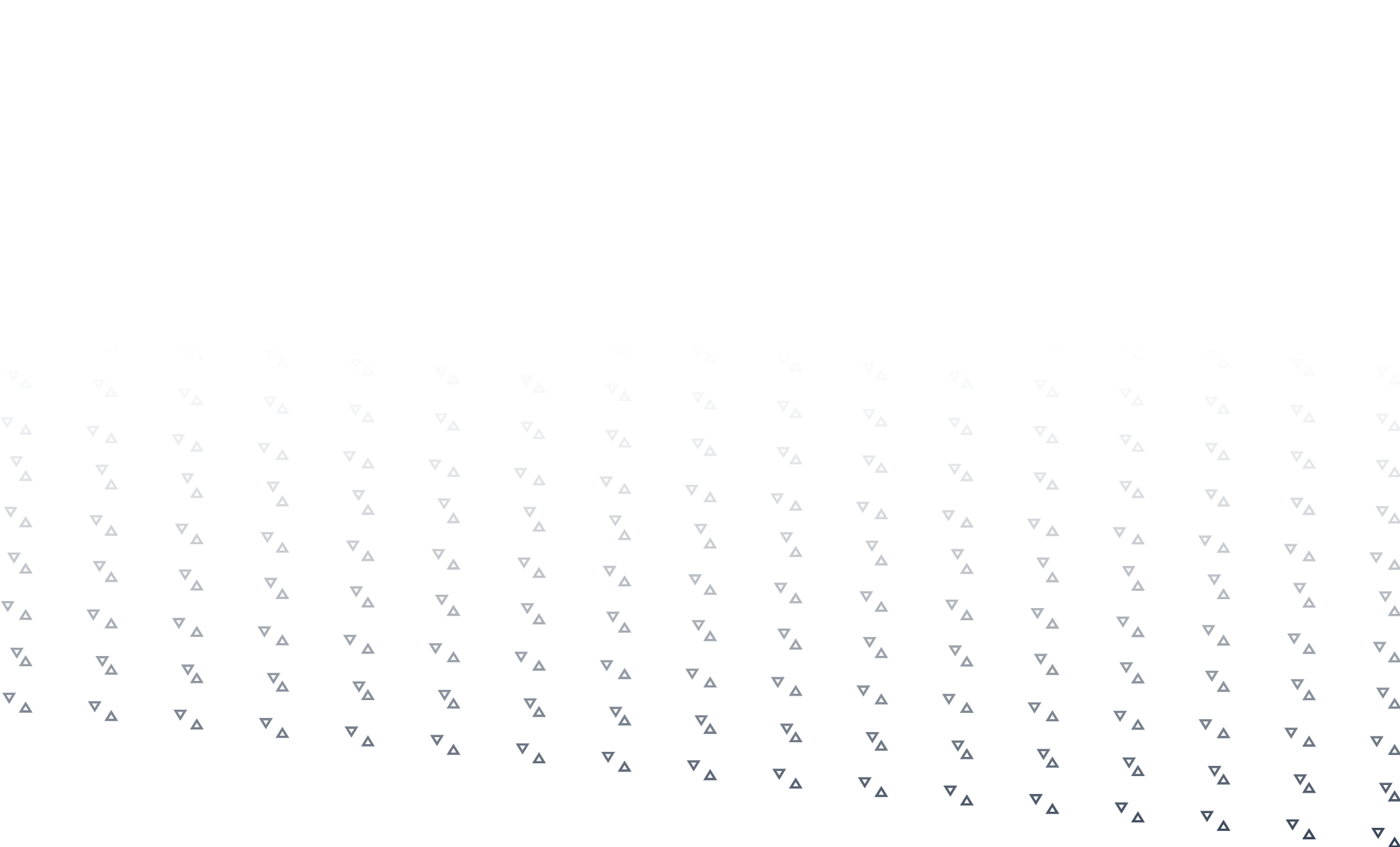 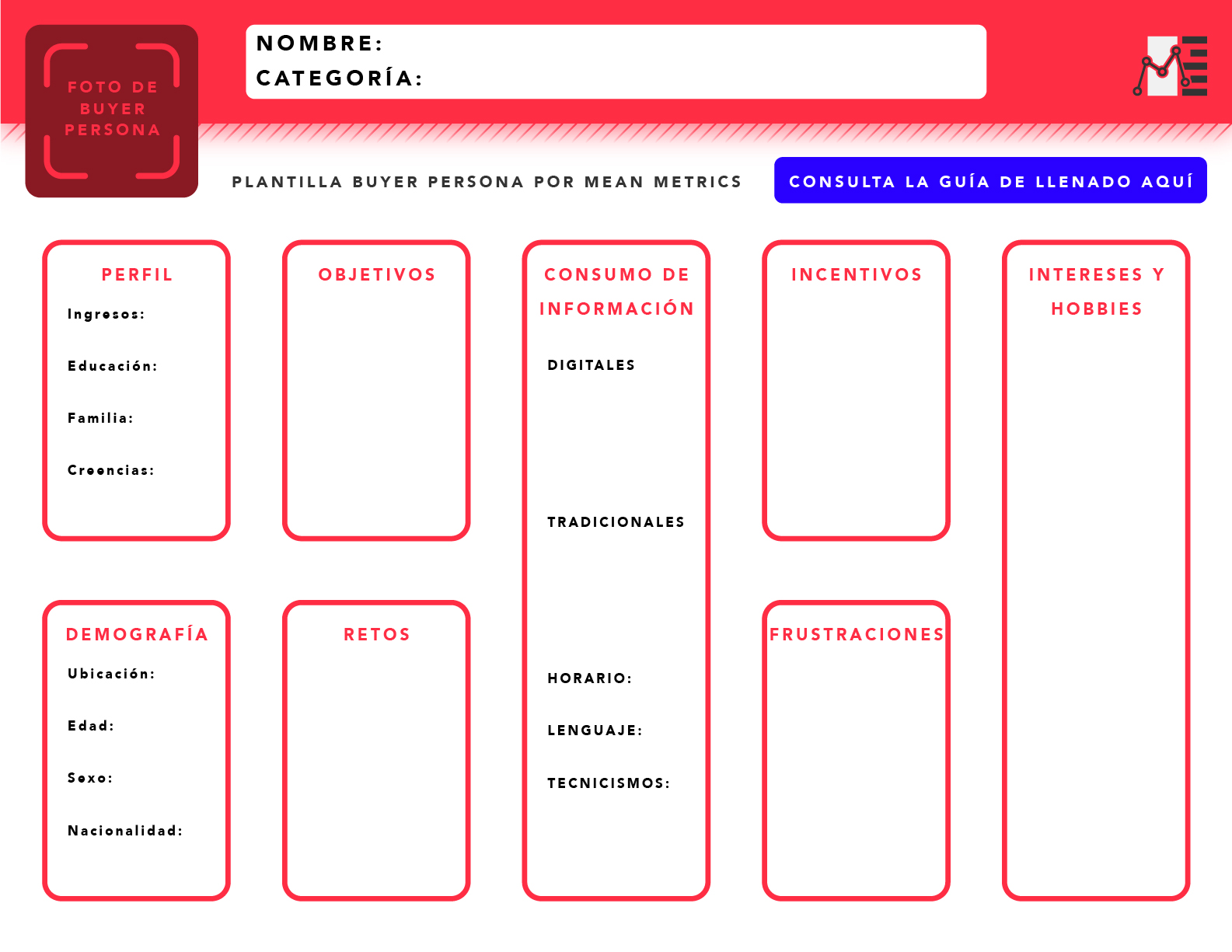 Después tendrán 2 minutos para discutir  con tu equipo qué dejar en la plantilla.
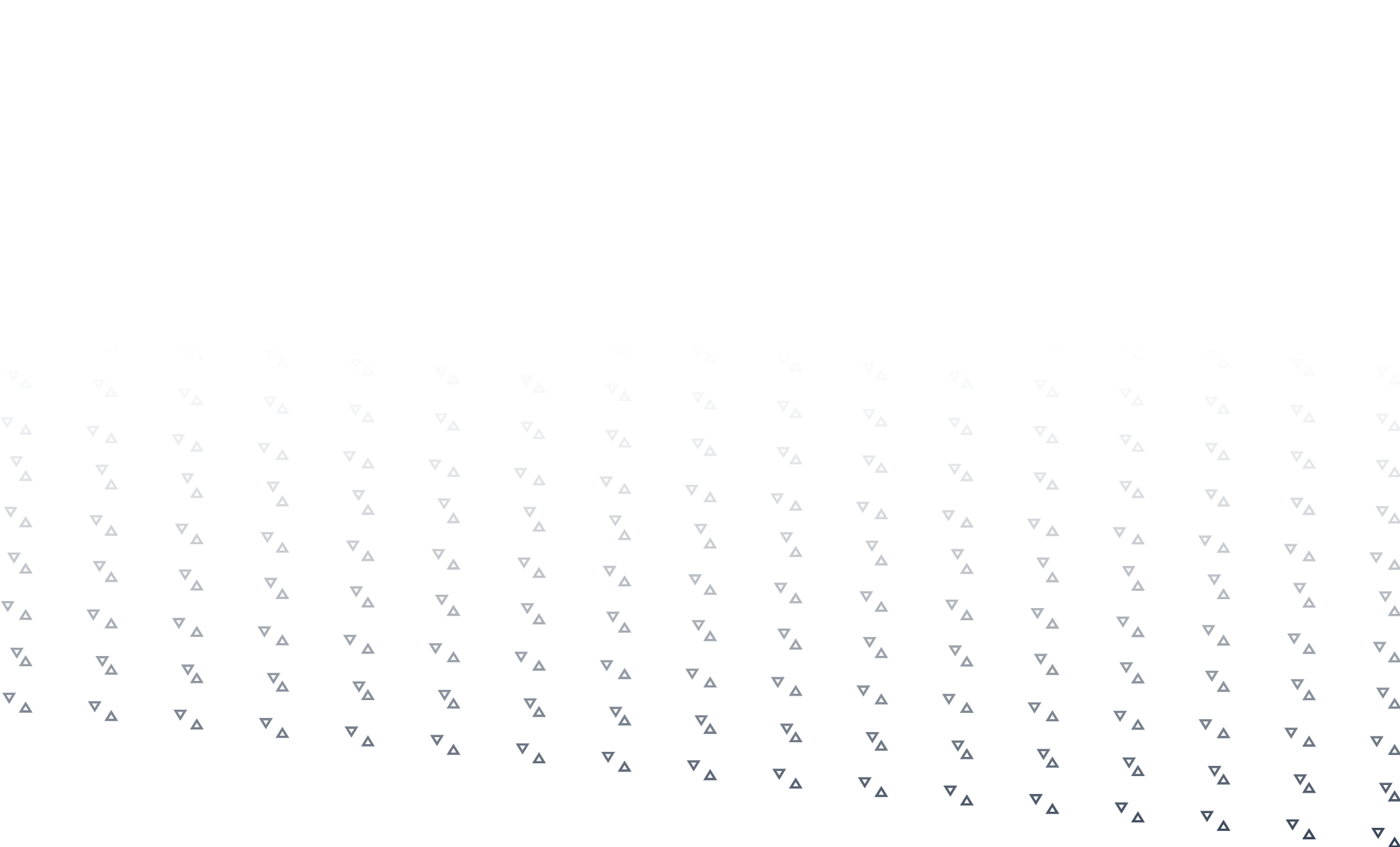 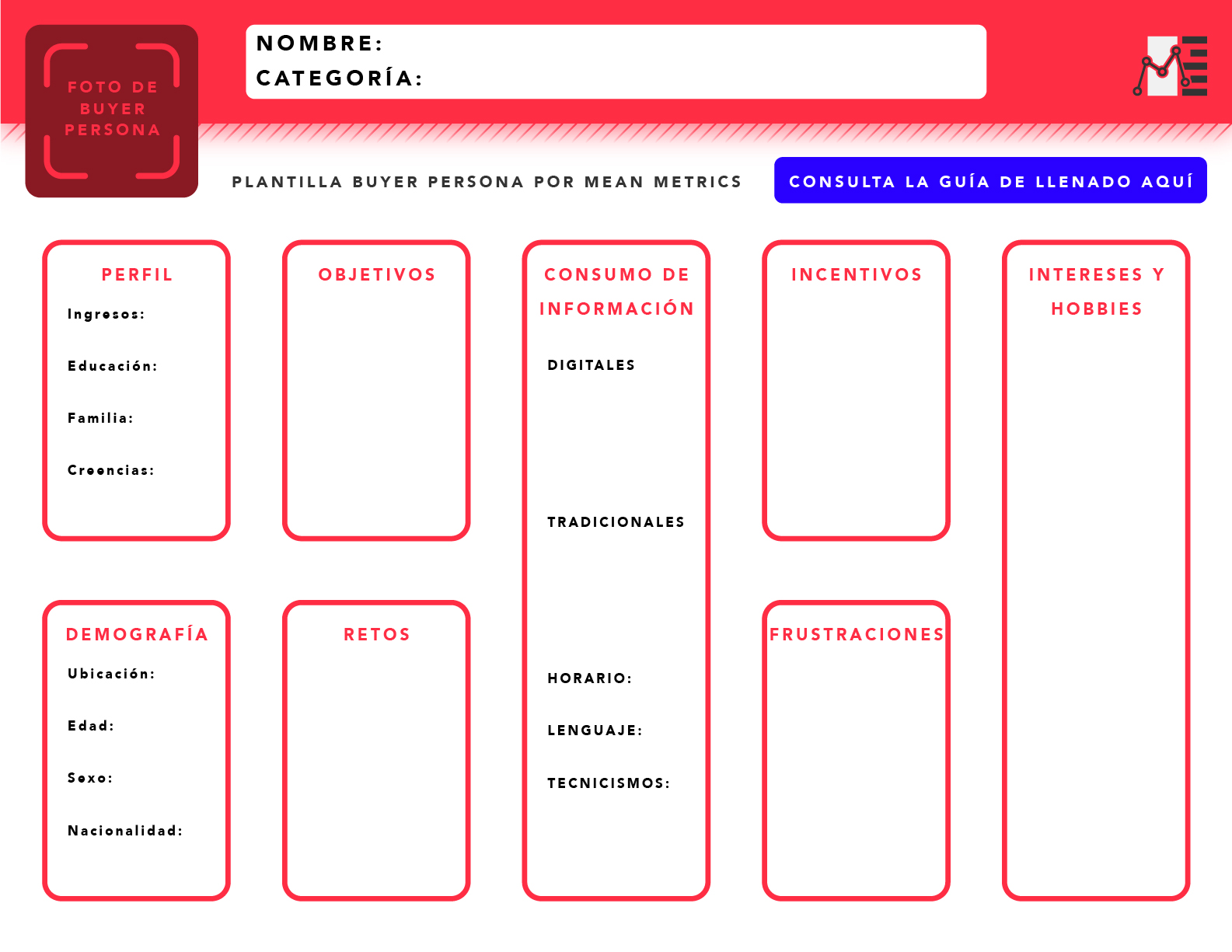 Al final de cada recuadro tendrán 90 segundos para anotarlo en la plantilla.
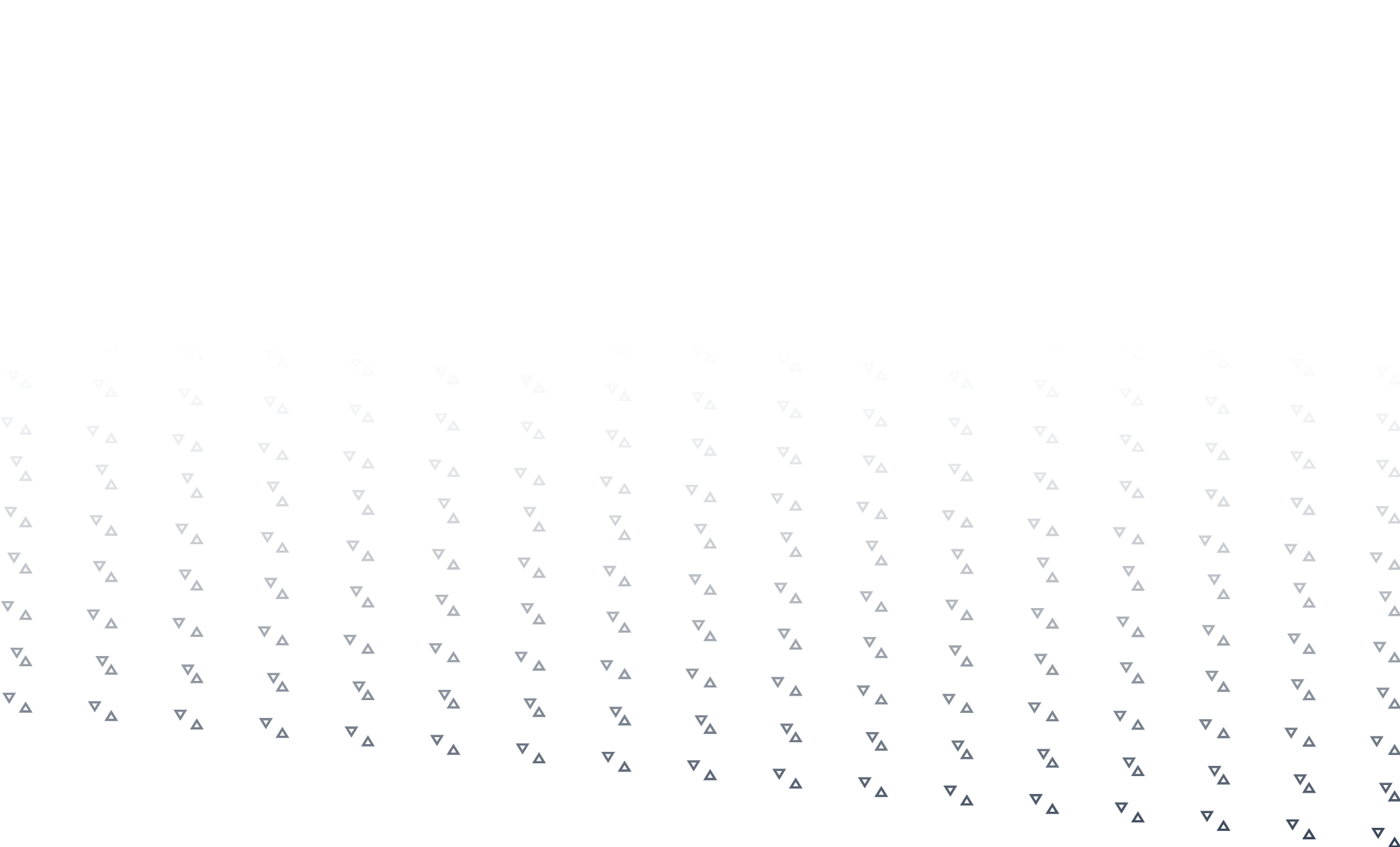 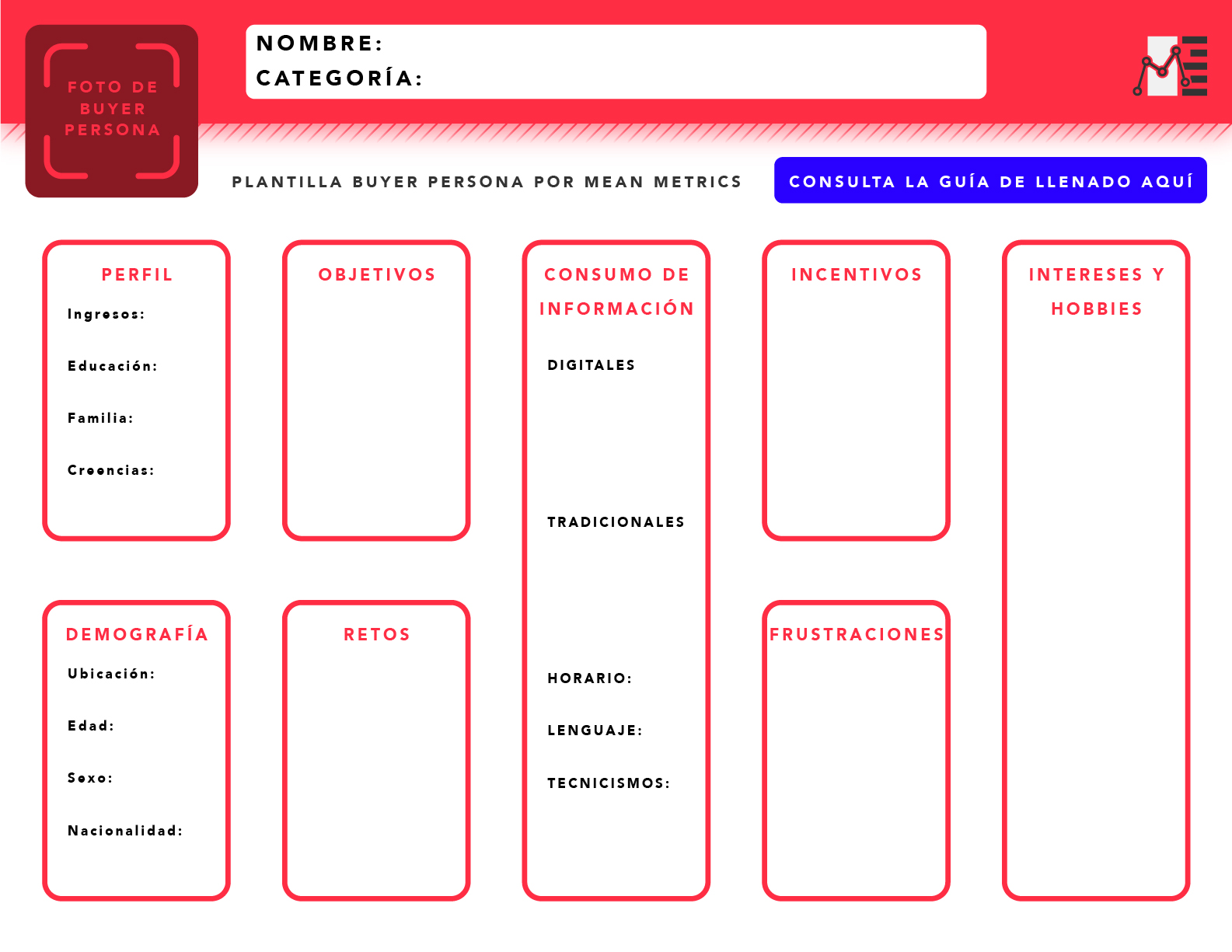 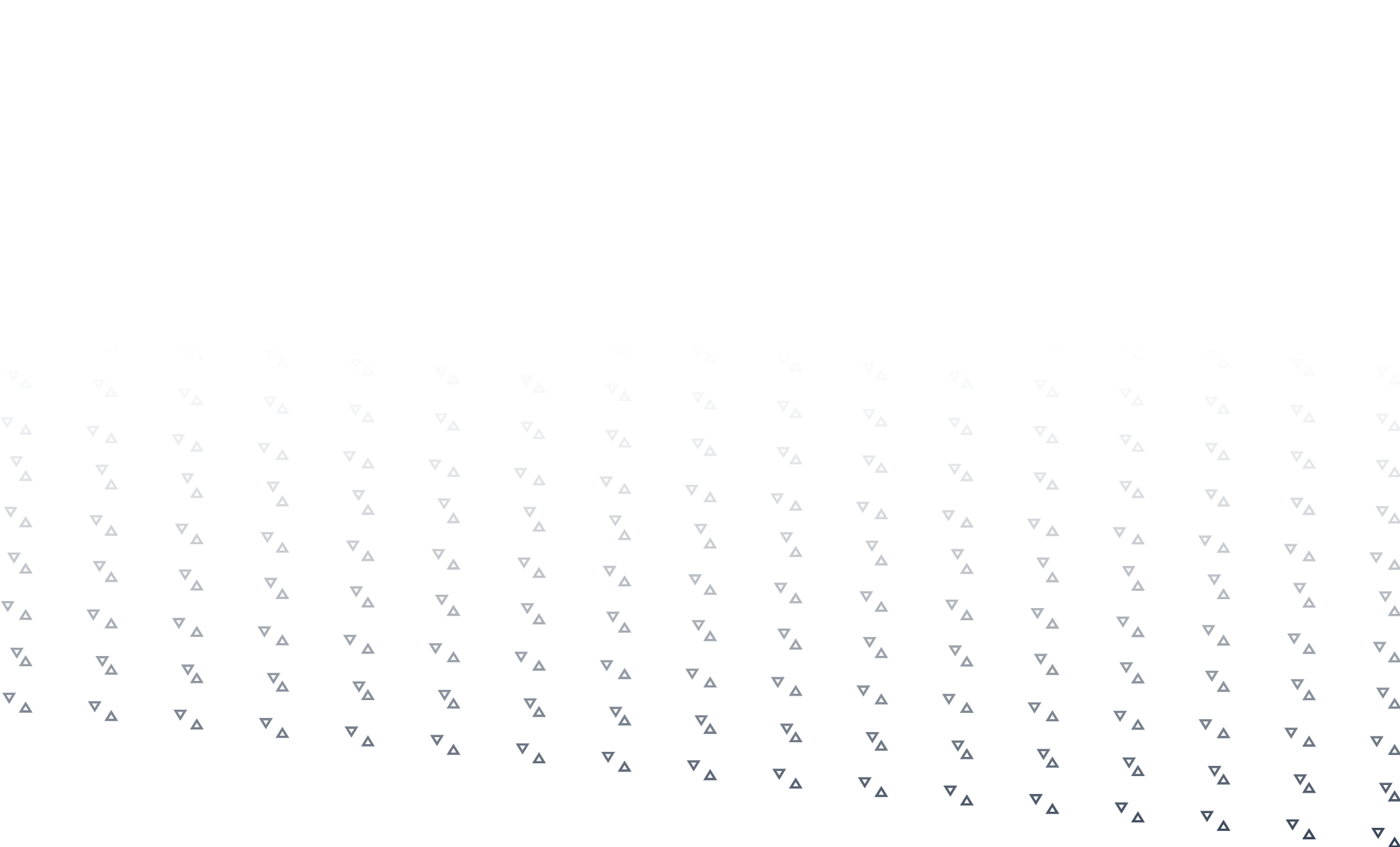 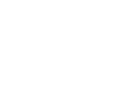 ¡COMENCEMOS!
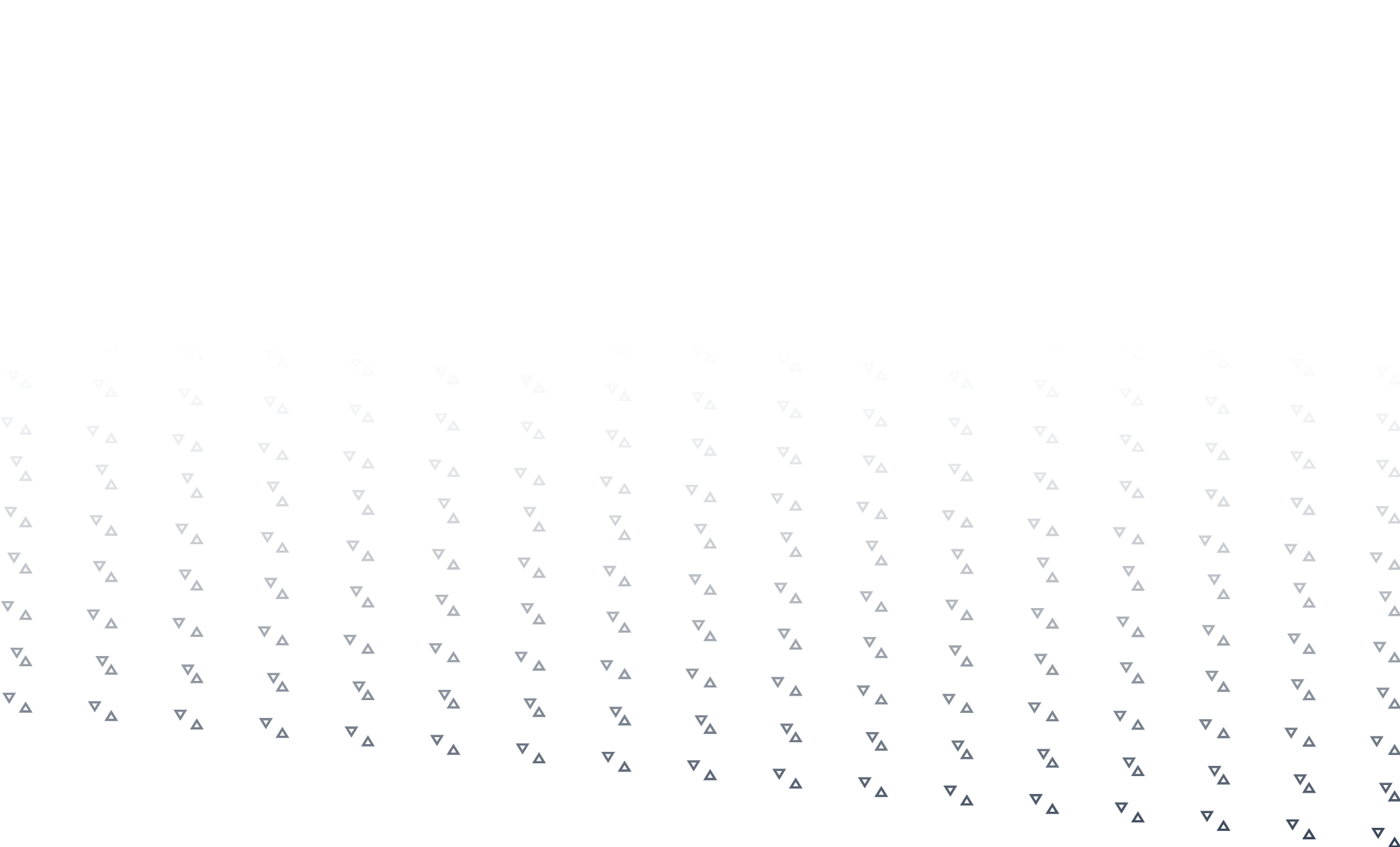 PERFIL
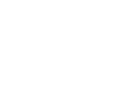 EXPLICACIÓN:
Discutan en equipo algunos rasgos generales de tu Buyer persona:
Ingresos
Educación
Familia
Educación
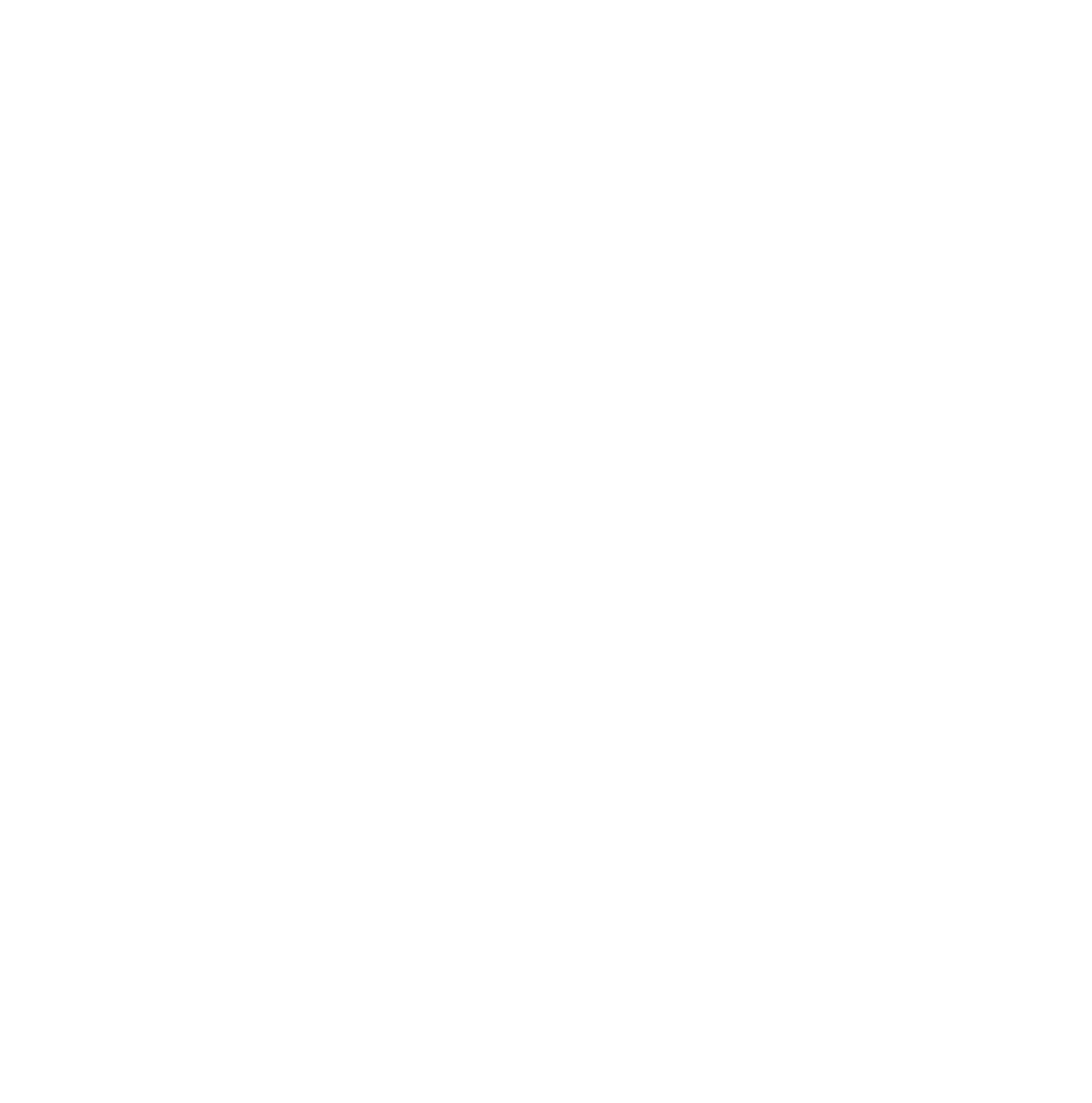 PERFIL
5 MINUTOS PARA ESCRIBIR SUS IDEAS DEL PERFIL.
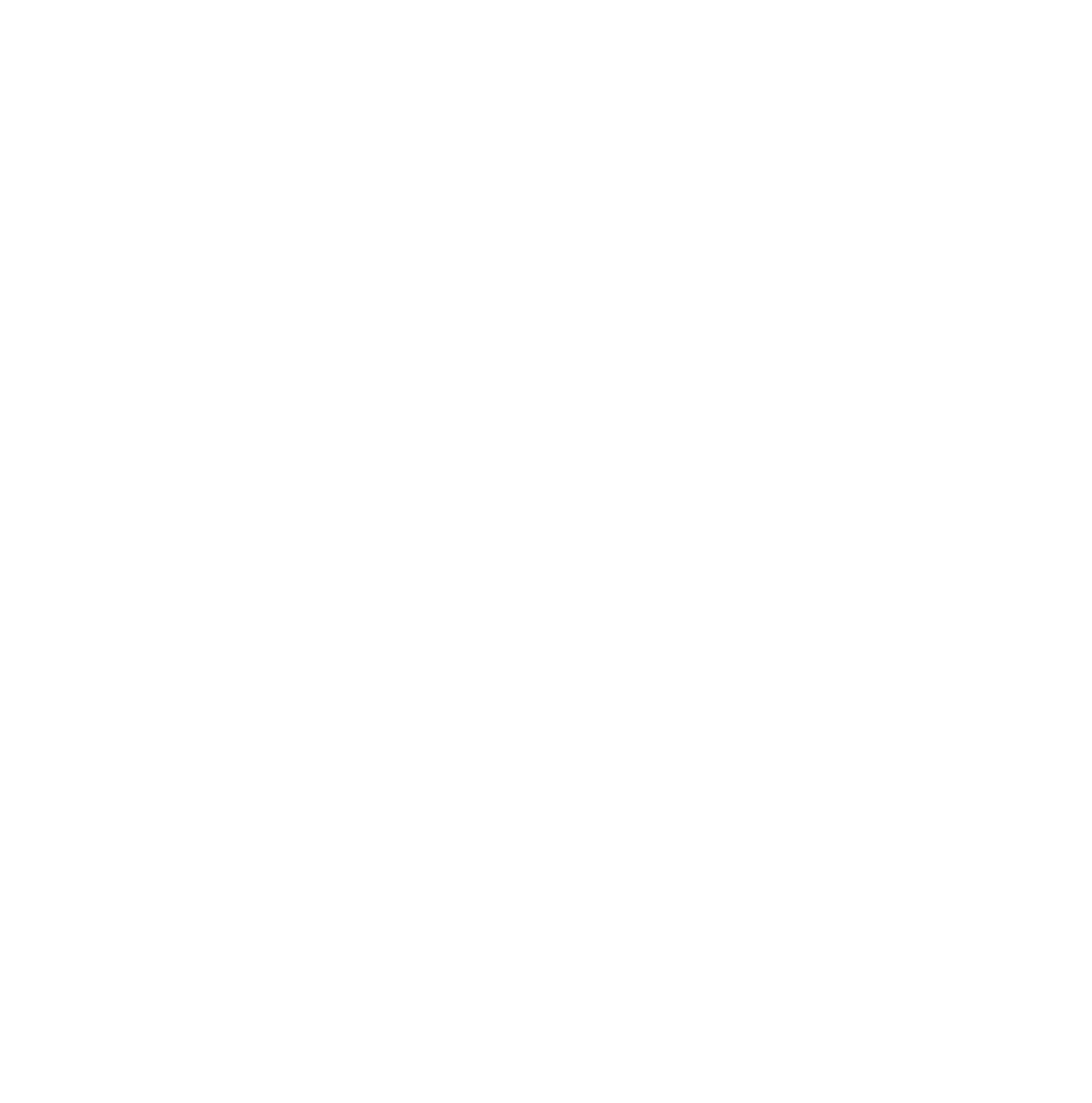 ¡TIEMPO!
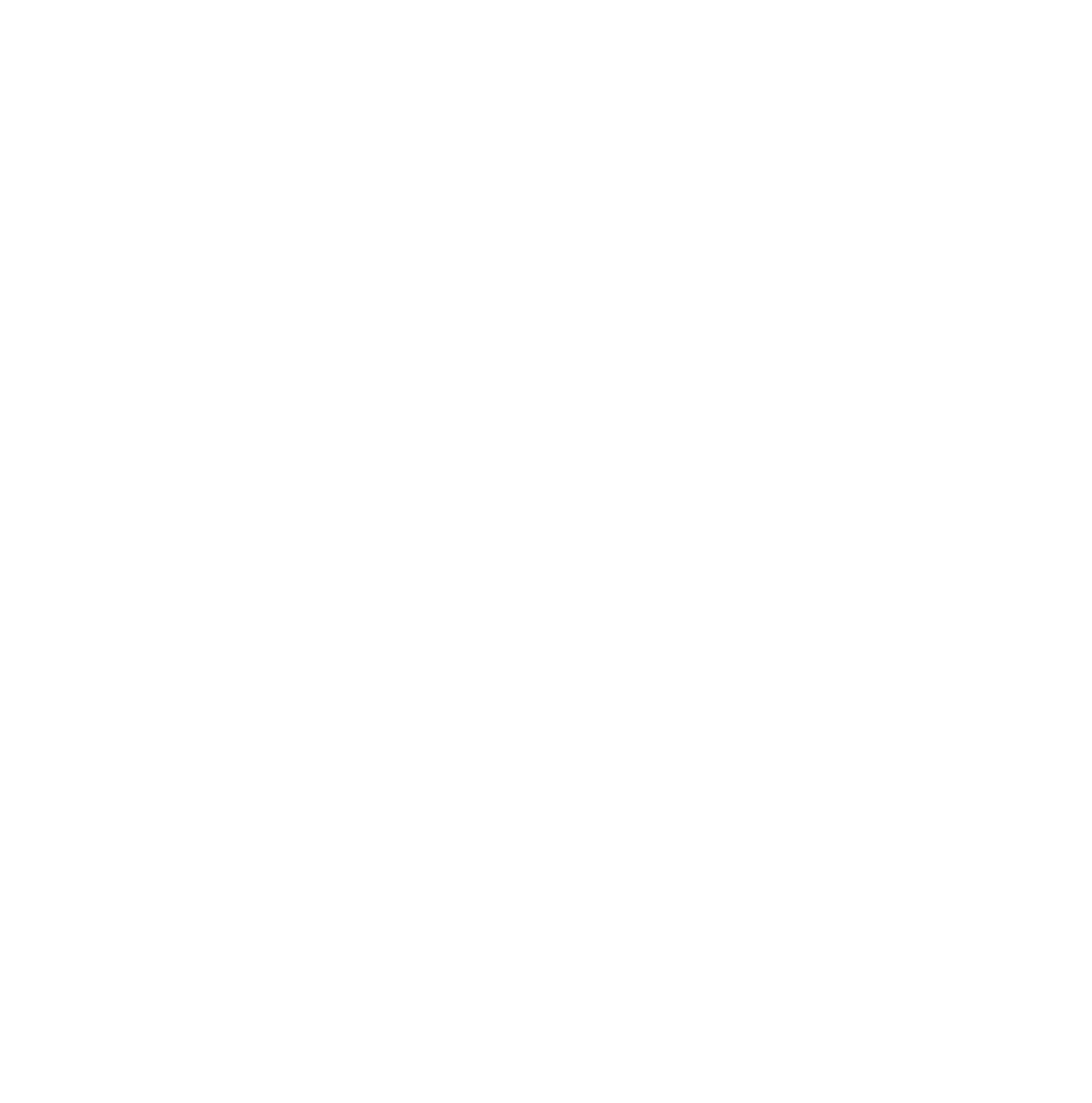 PERFIL
2 MINUTOS PARA DISCUTIR EL PERFIL.
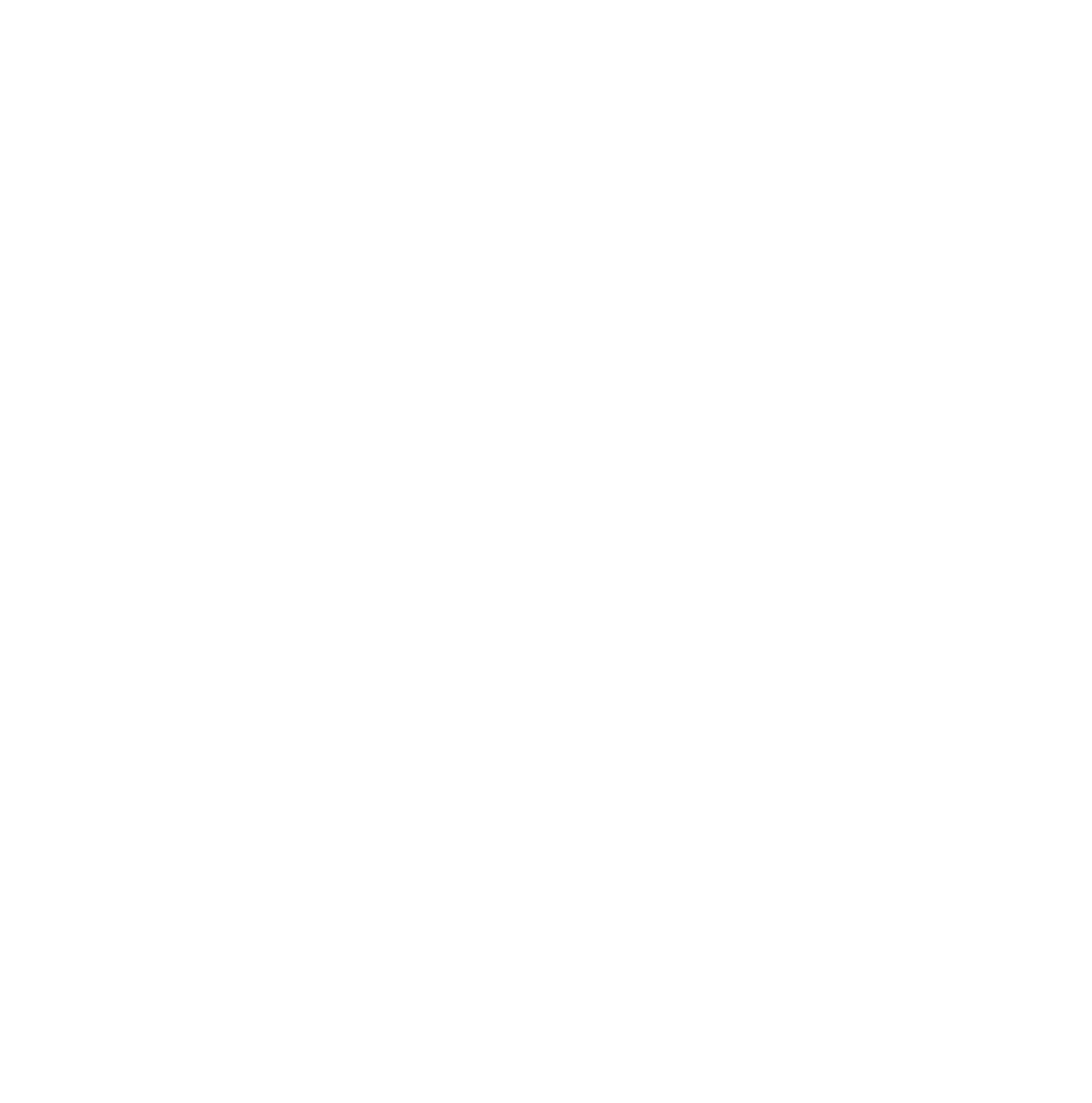 ¡TIEMPO!
Escribe el
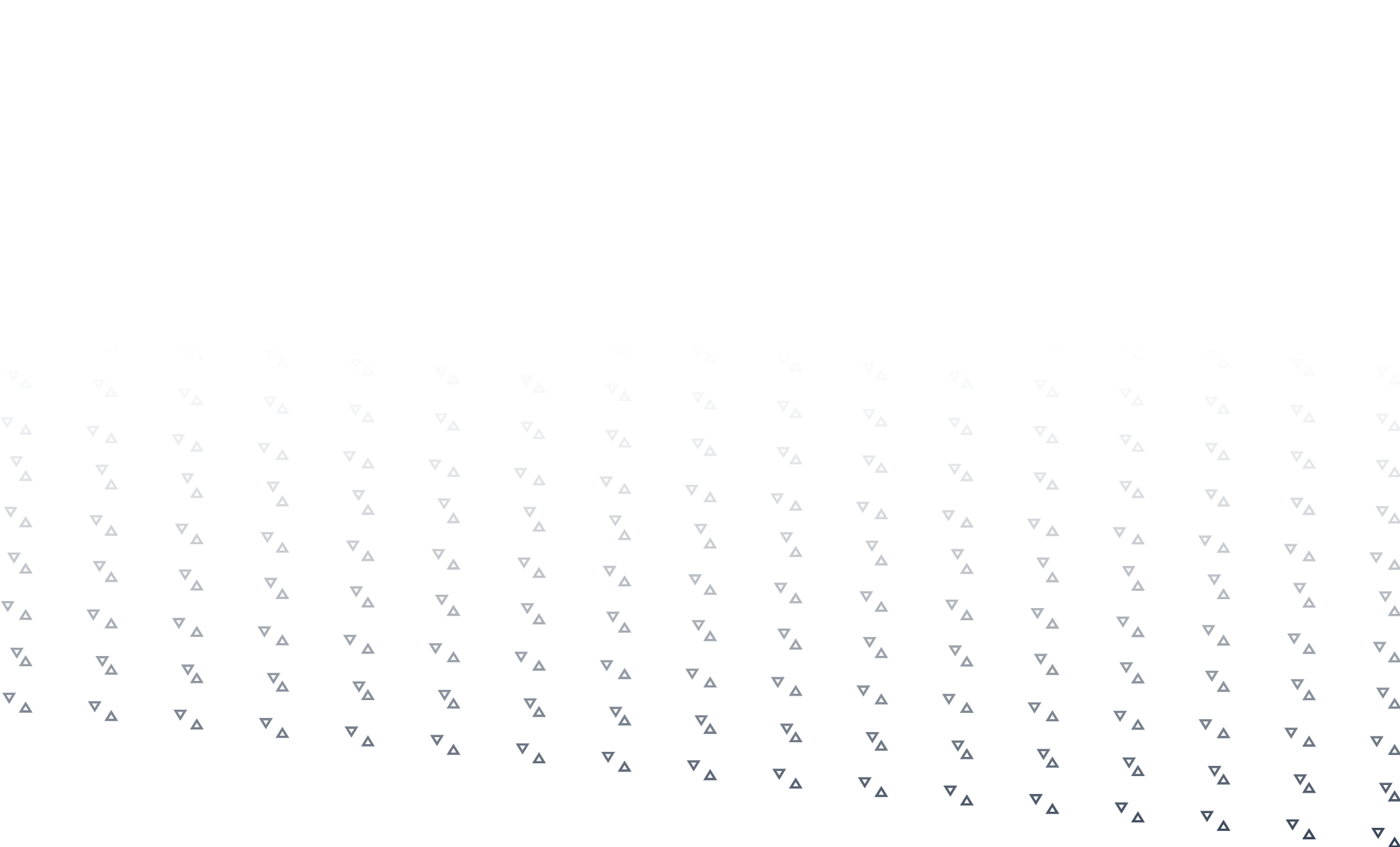 PERFIL
En la plantilla.
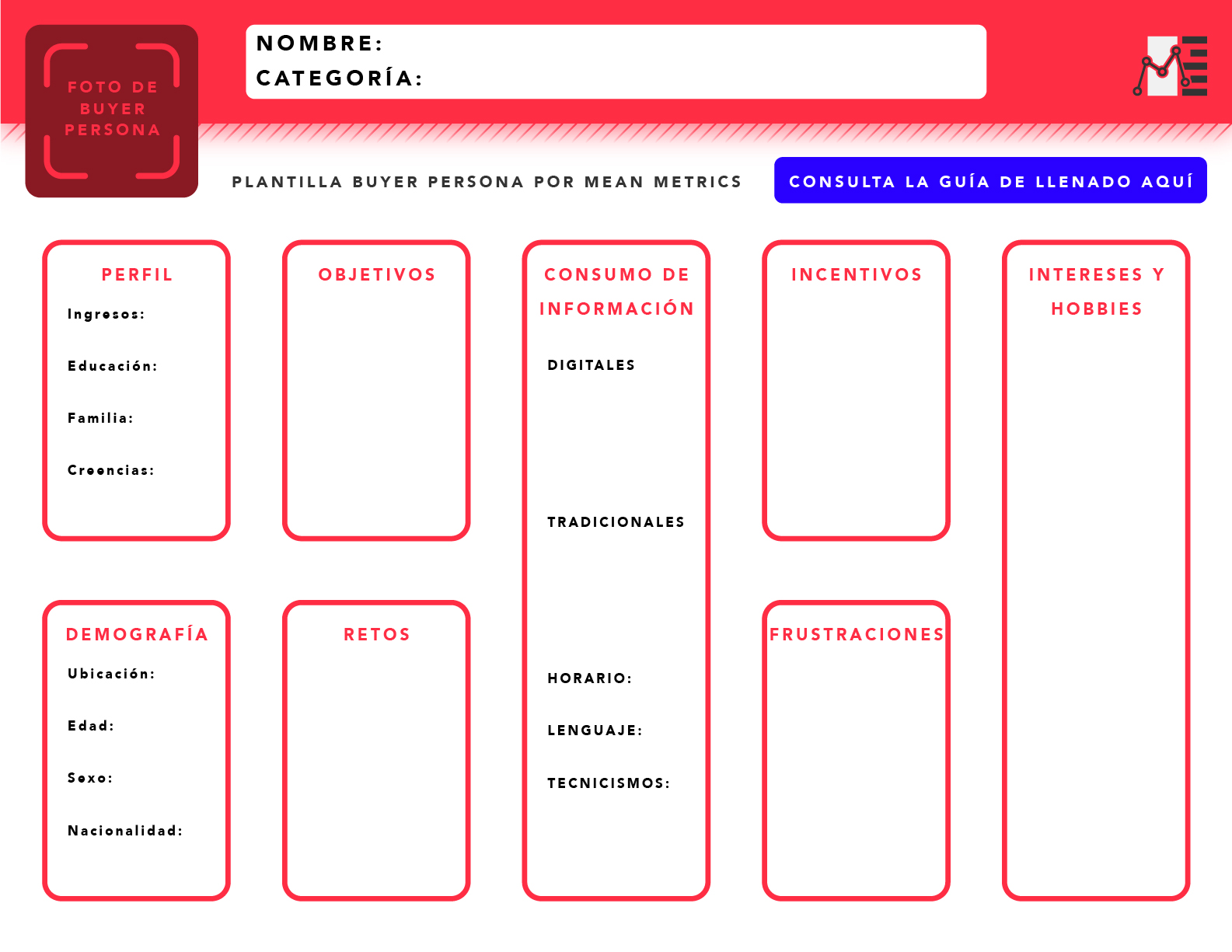 90 SEGUNDOS PARA ESCRIBIR EN LA PLANTILLA.
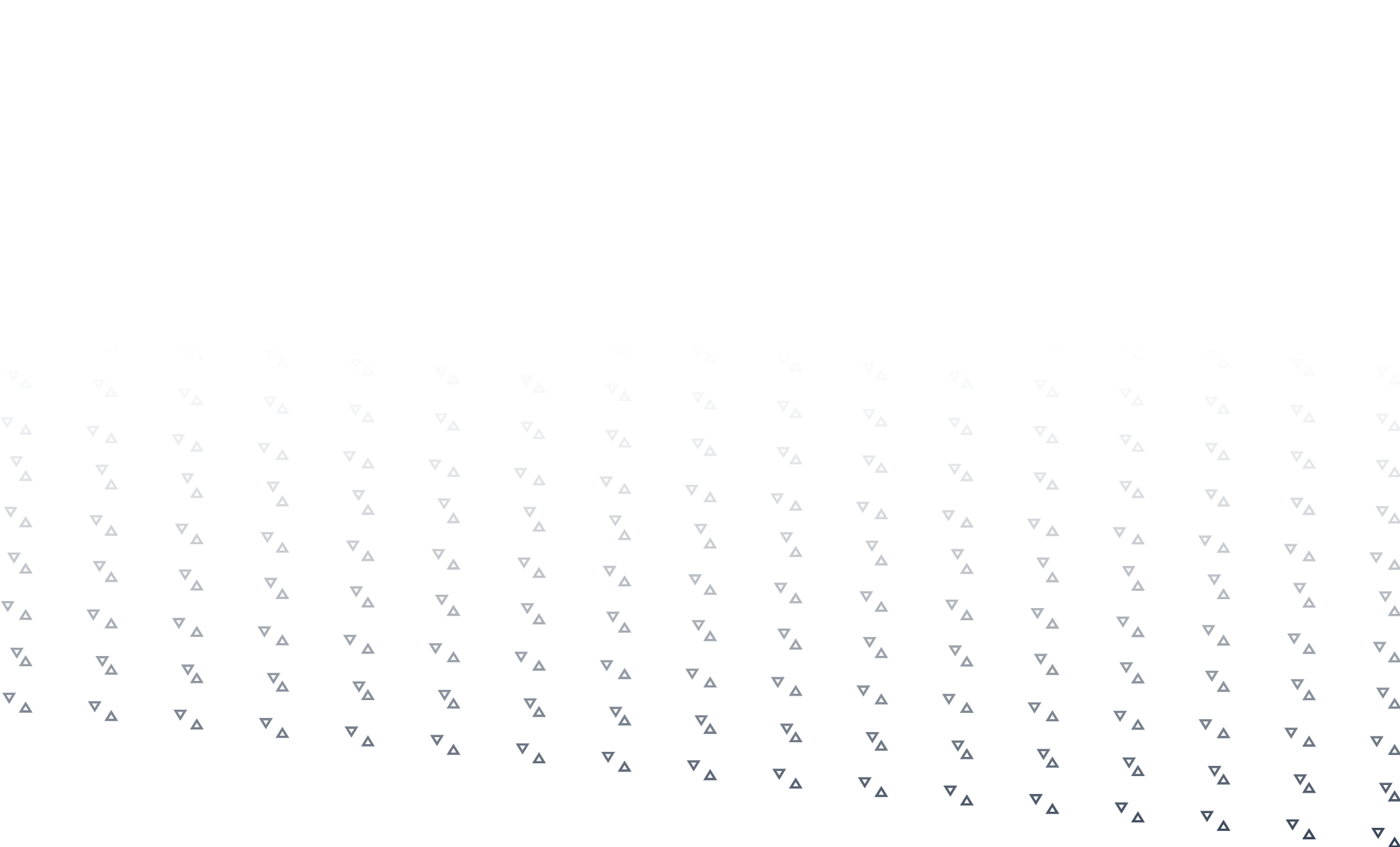 DEMOGRAFÍA
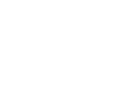 EXPLICACIÓN:
Discutan en equipo algunos rasgos generales de tu Buyer persona:
Ubicación
Edad
Sexo
Nacionalidad
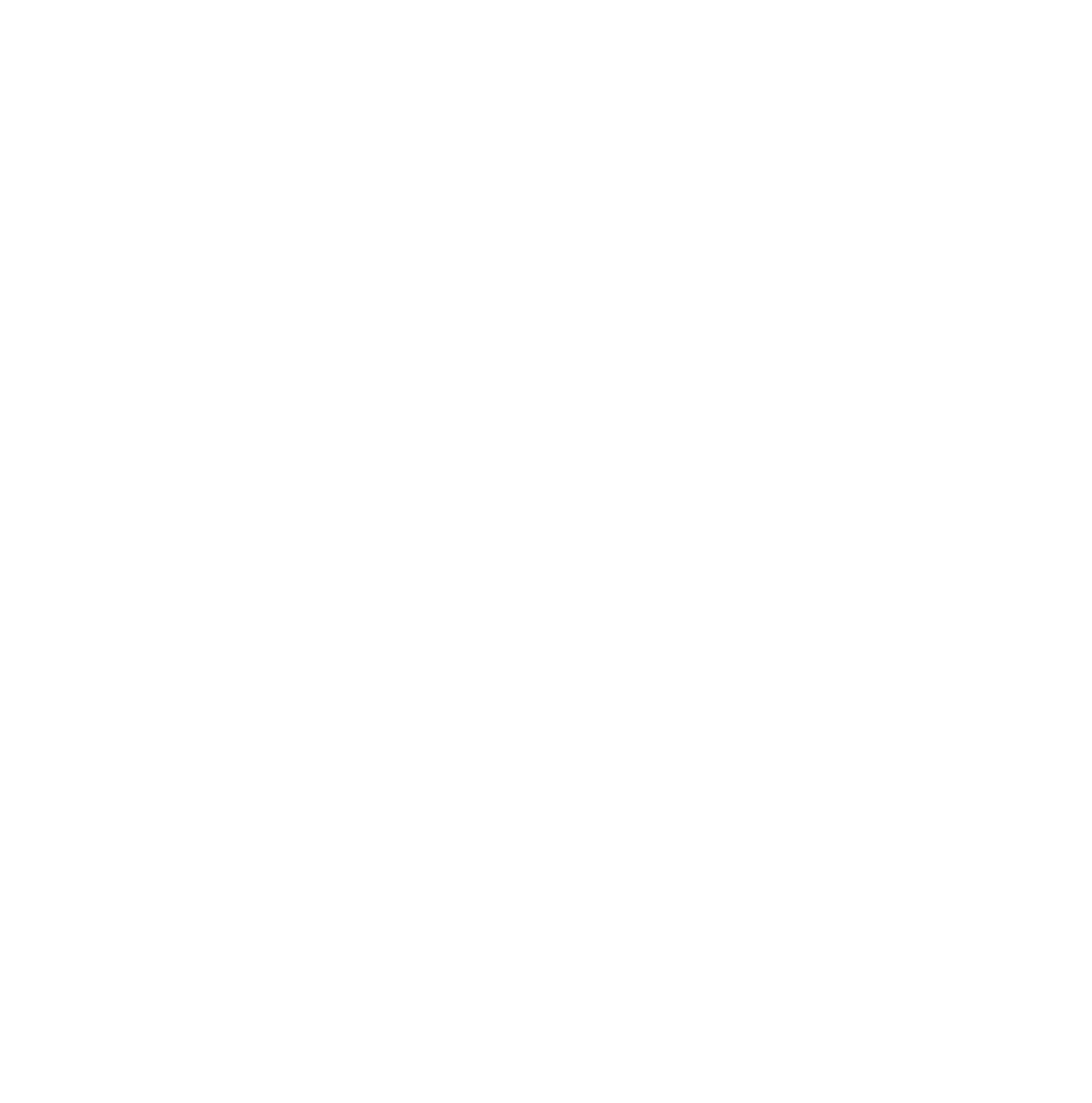 DEMOGRAFÍA
5 MINUTOS PARA ESCRIBIR SUS IDEAS.
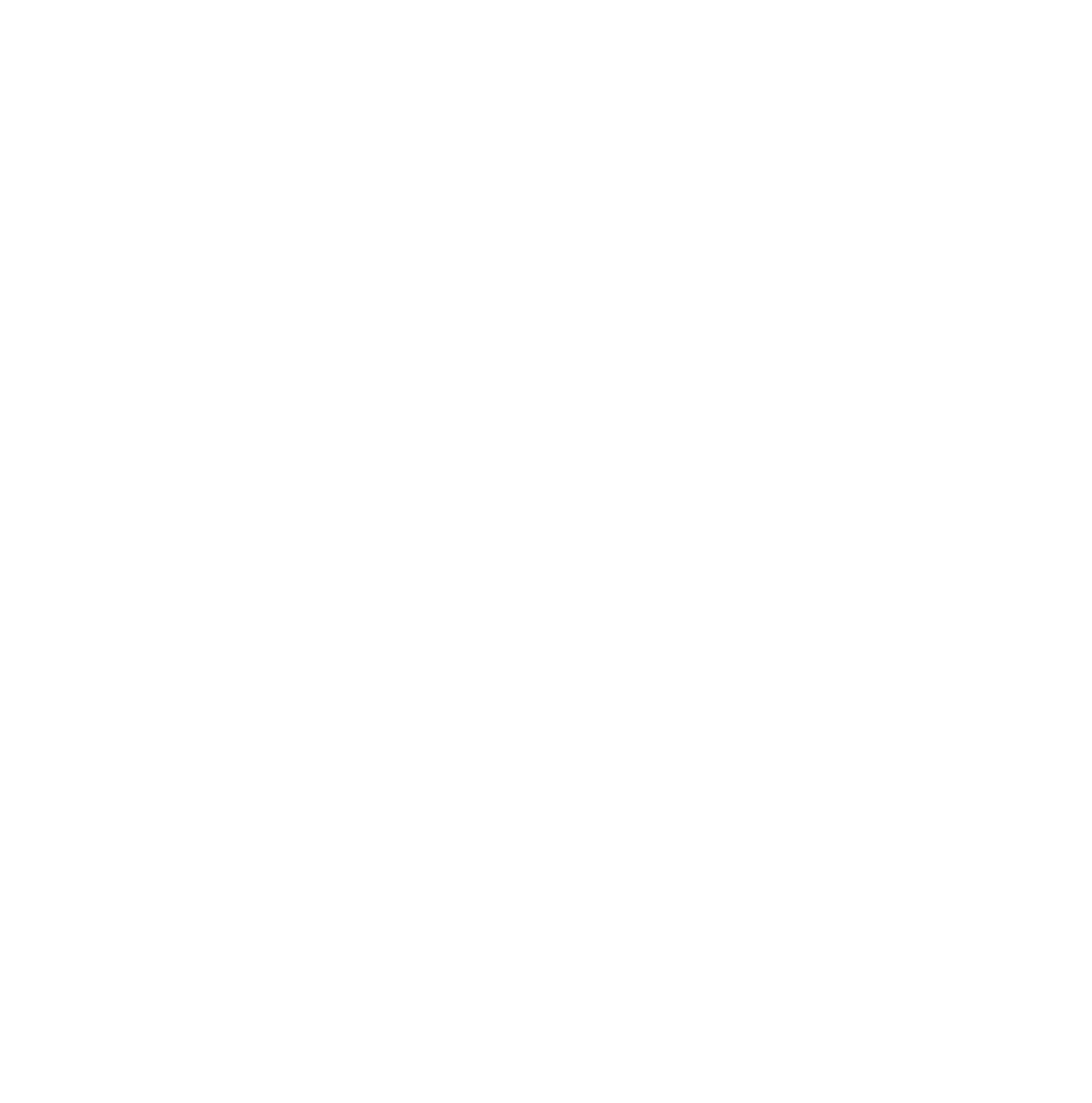 ¡TIEMPO!
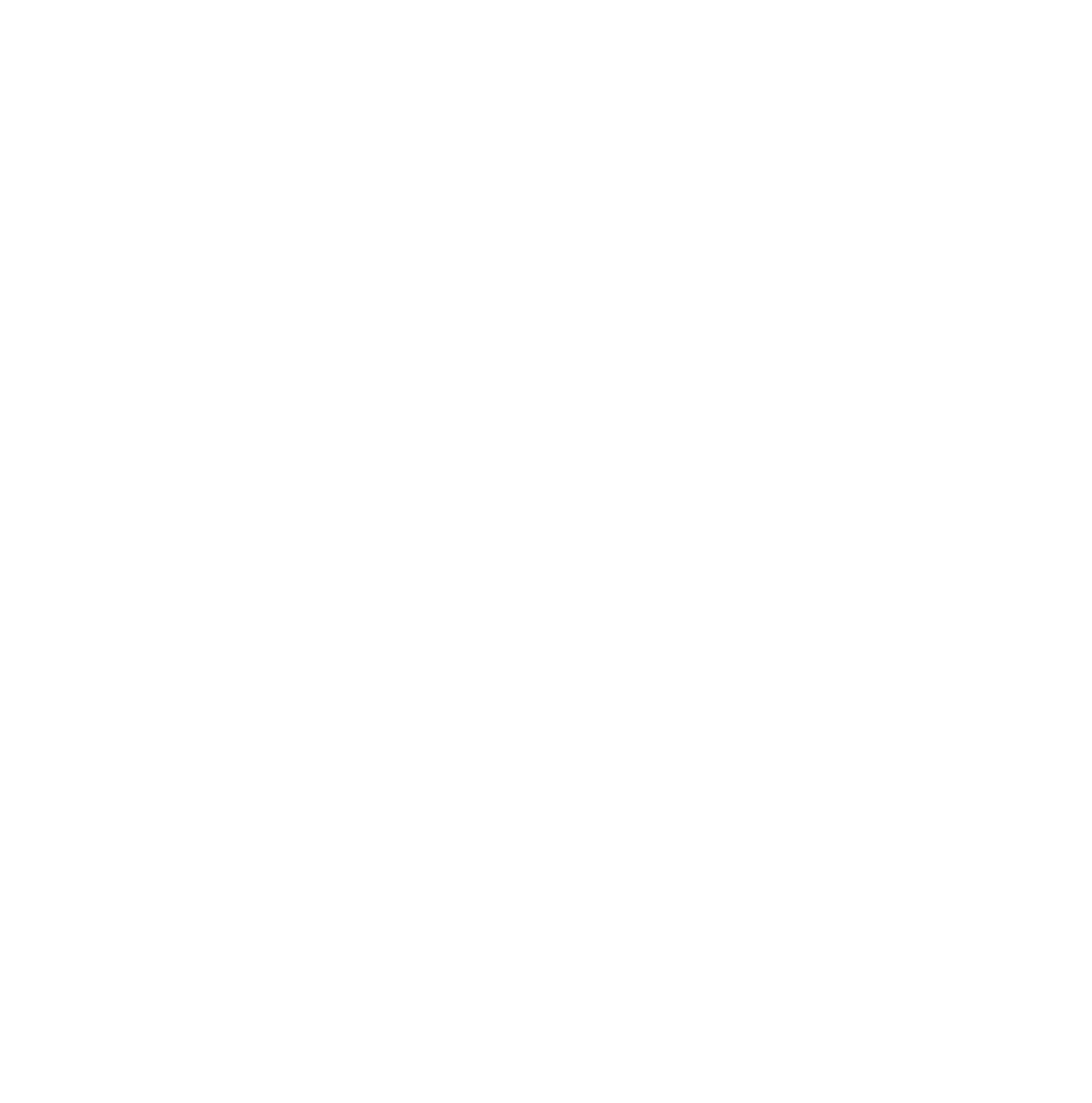 DEMOGRAFÍA
2 MINUTOS PARA DISCUTIR.
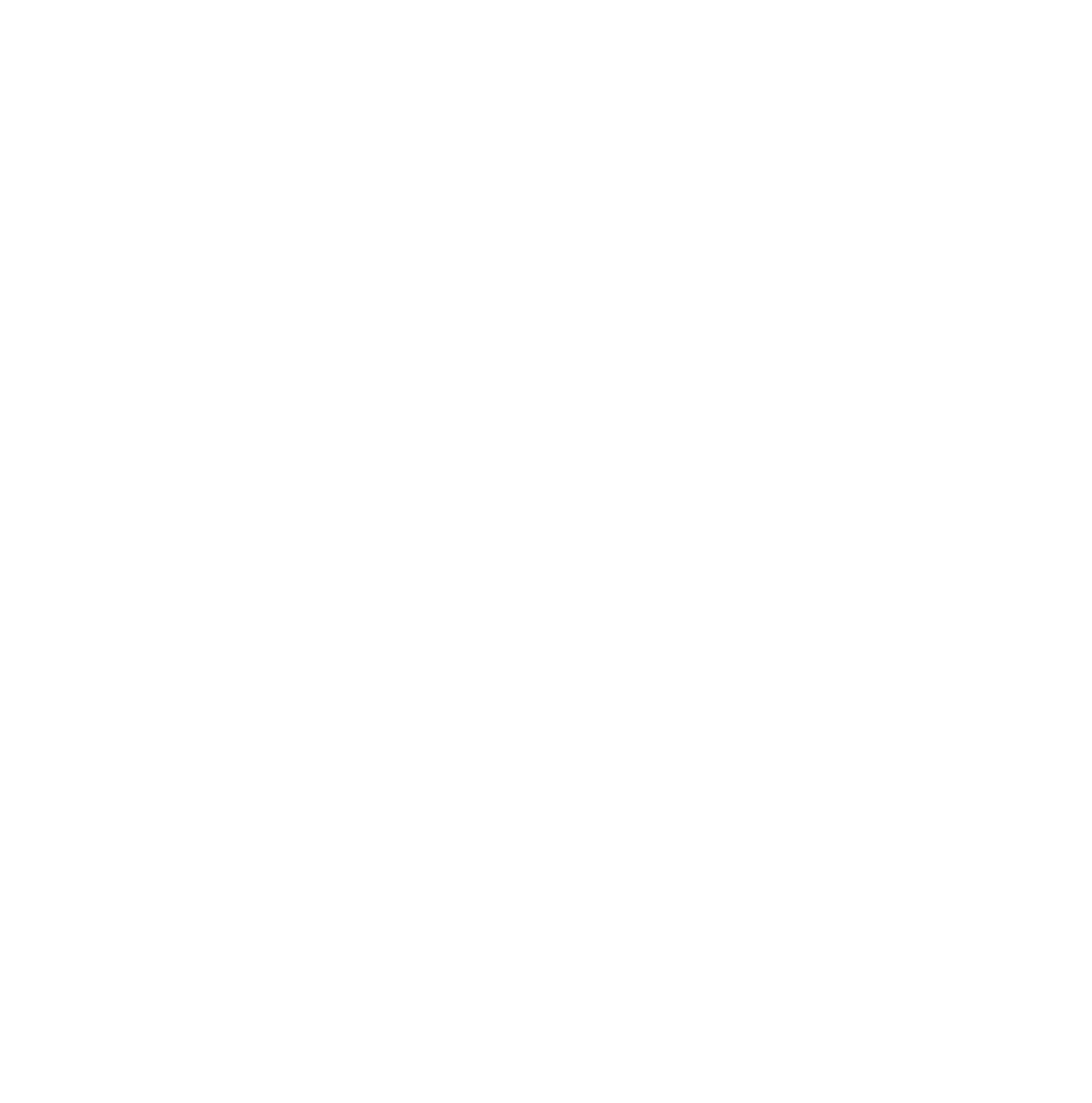 ¡TIEMPO!
Escribe la
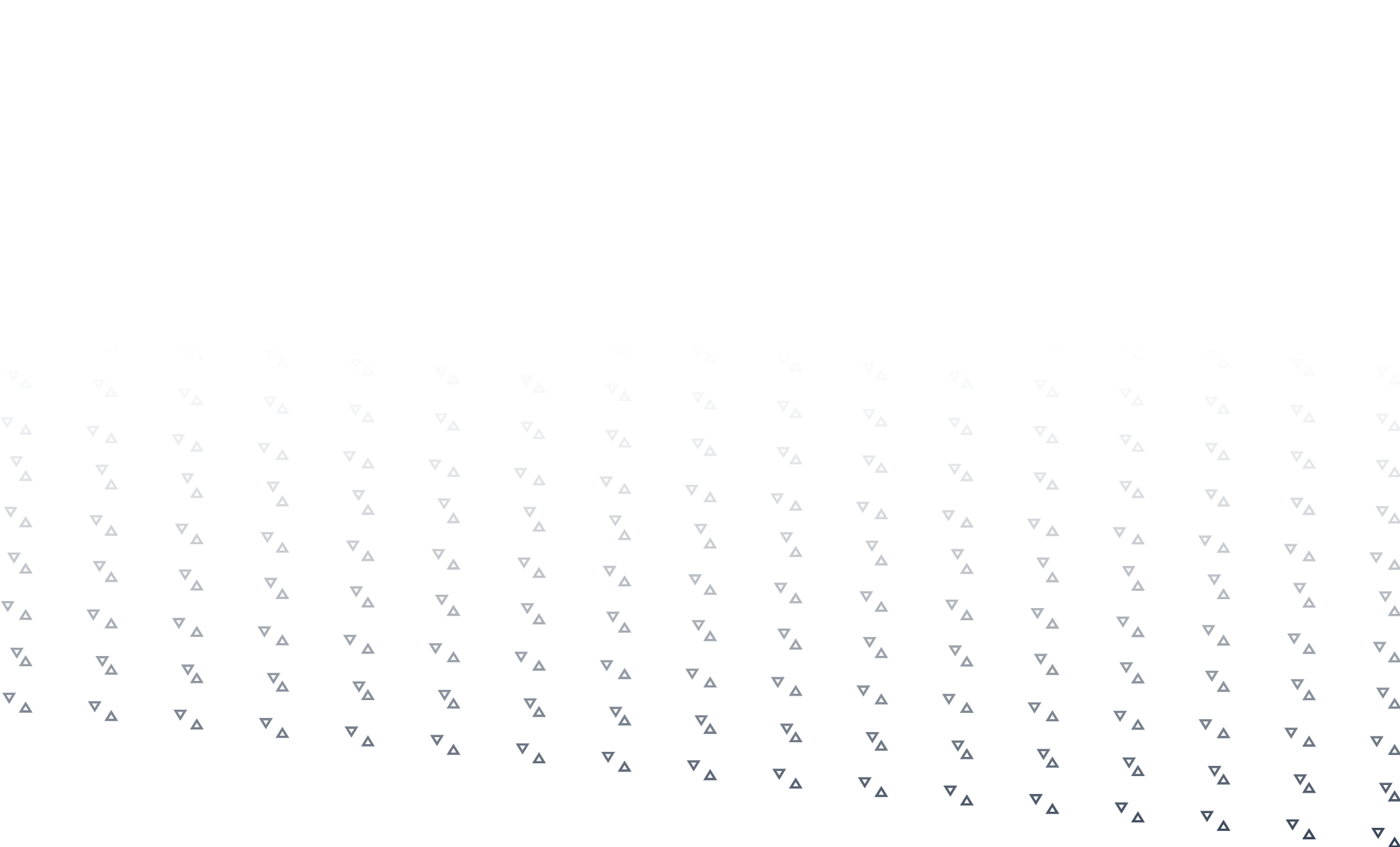 DEMOGRAFÍA
En la plantilla.
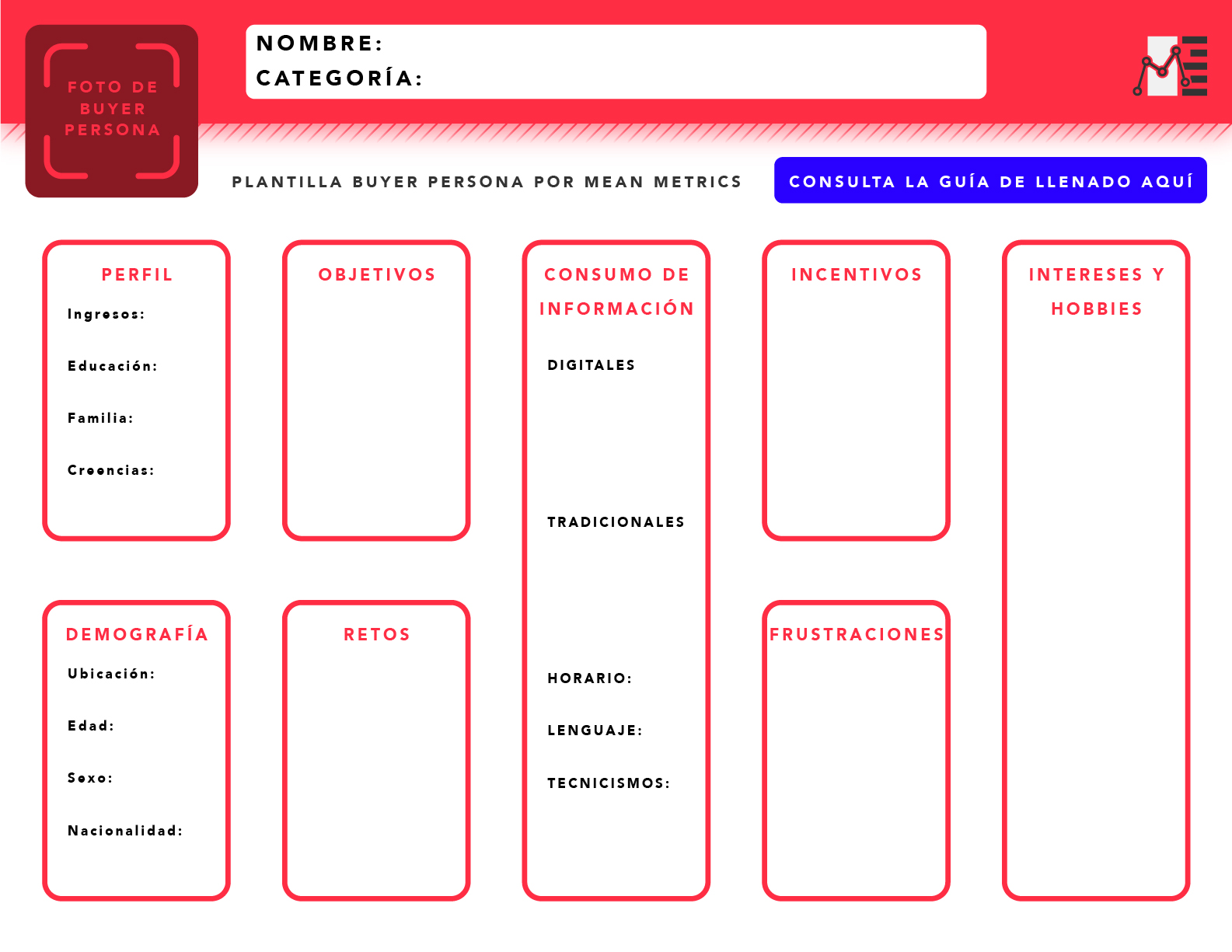 90 SEGUNDOS PARA ESCRIBIR EN LA PLANTILLA.
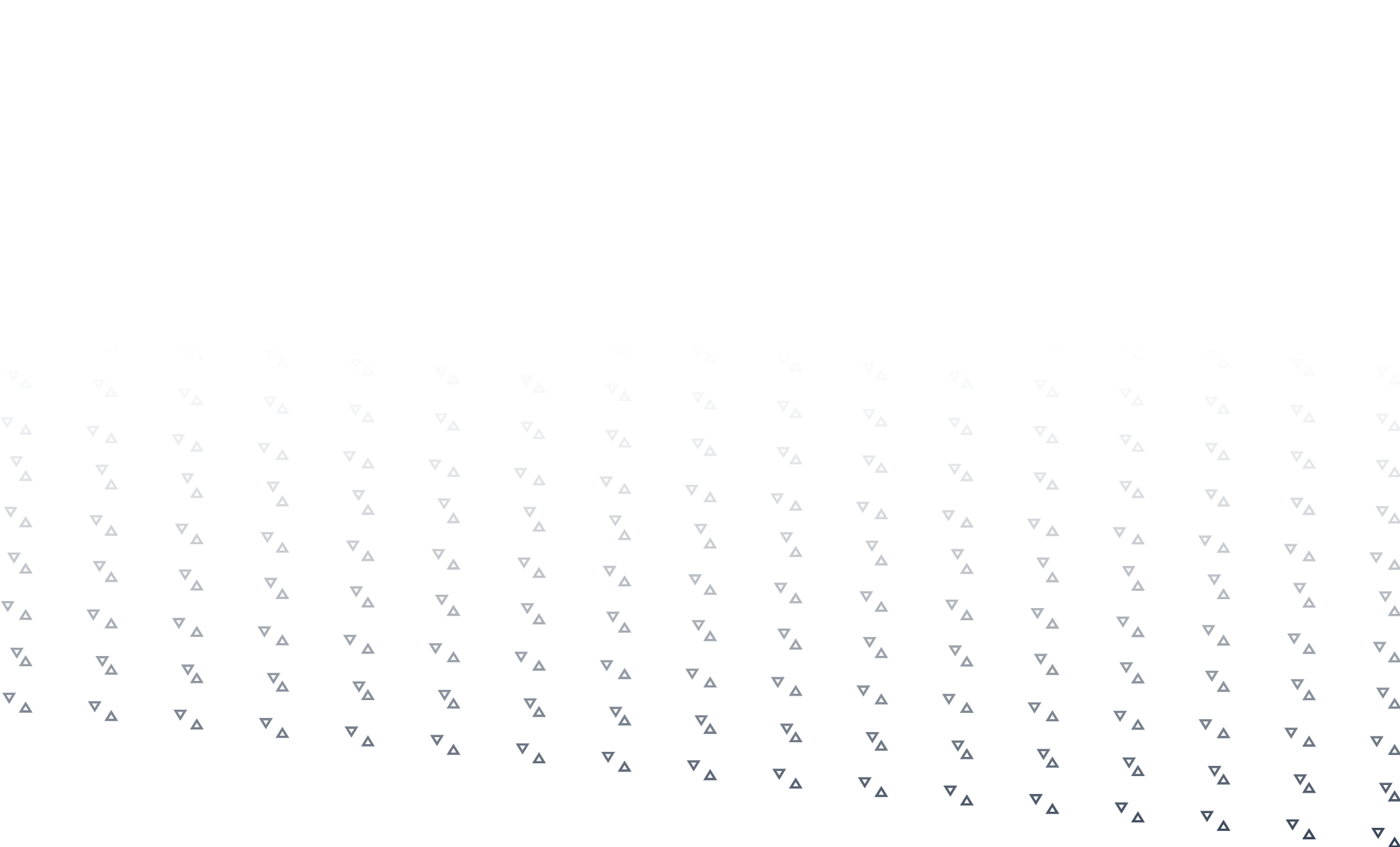 OBJETIVOS
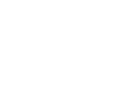 EXPLICACIÓN:
¿Qué quiere lograr tu Buyer Persona? ¿Cuál es la finalidad con la que tu empresa a través de su producto o servicio quiere ayudarle? ¿A qué quieres ayudarle?
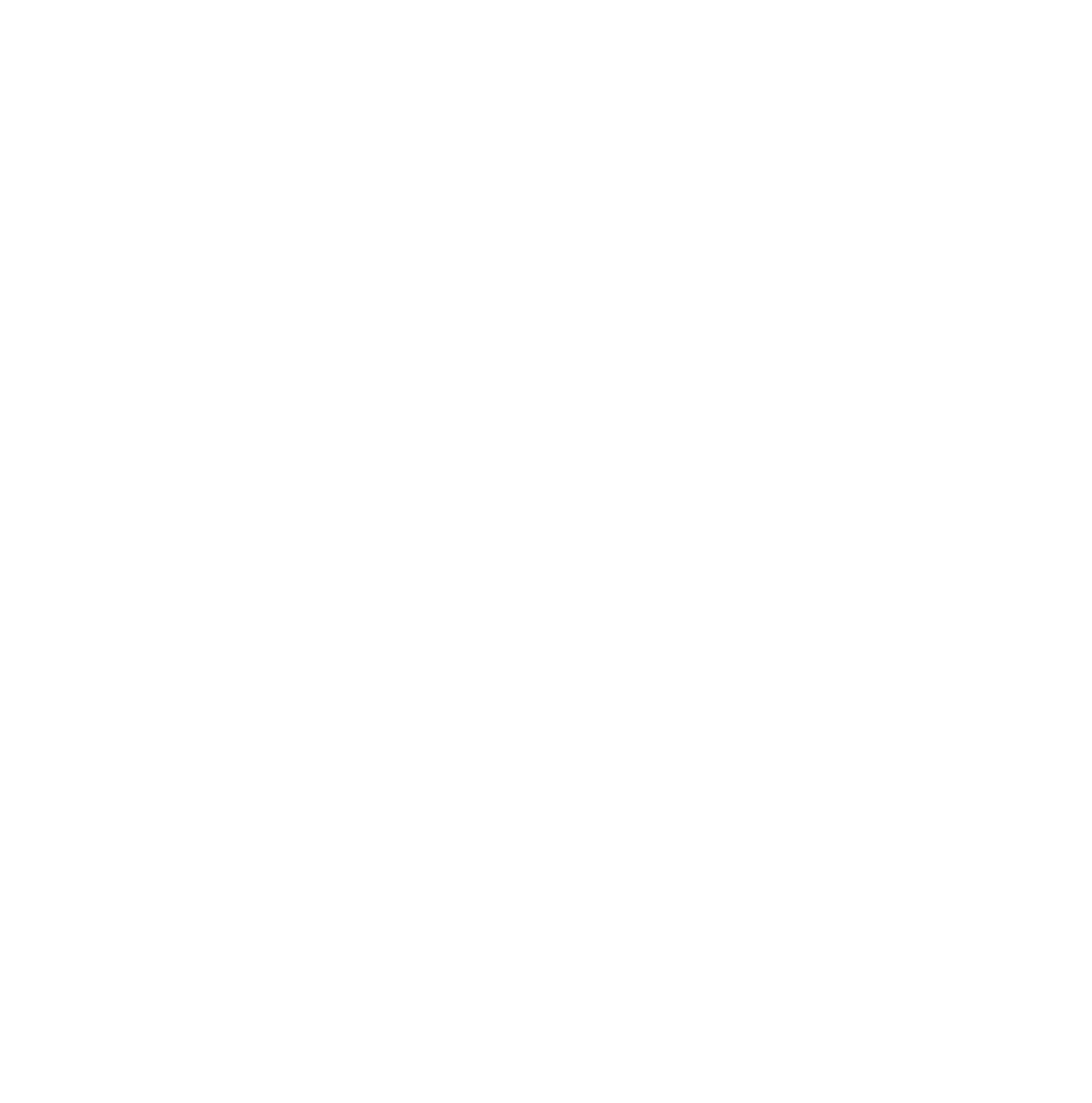 OBJETIVOS
5 MINUTOS PARA ESCRIBIR SUS IDEAS.
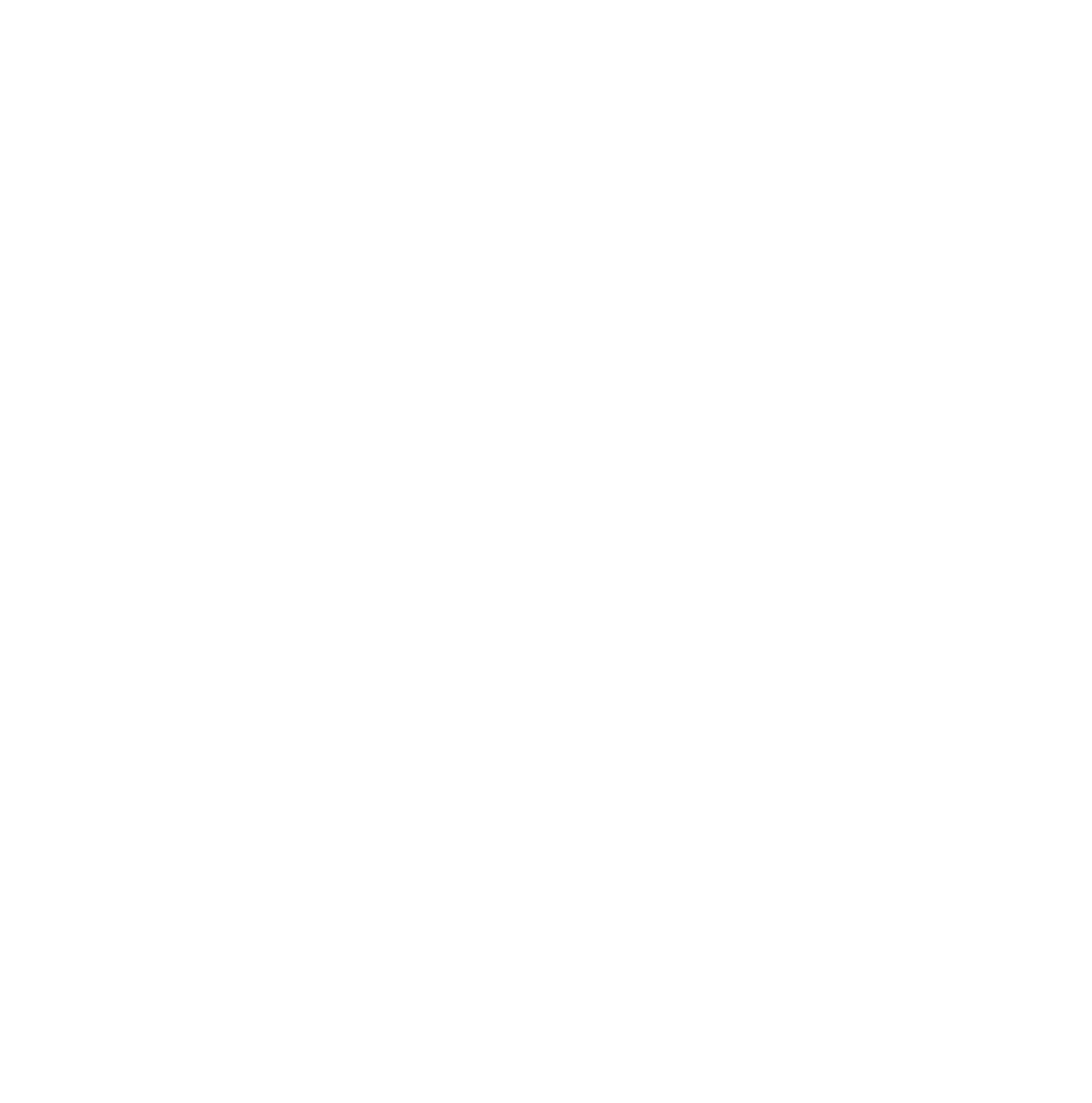 ¡TIEMPO!
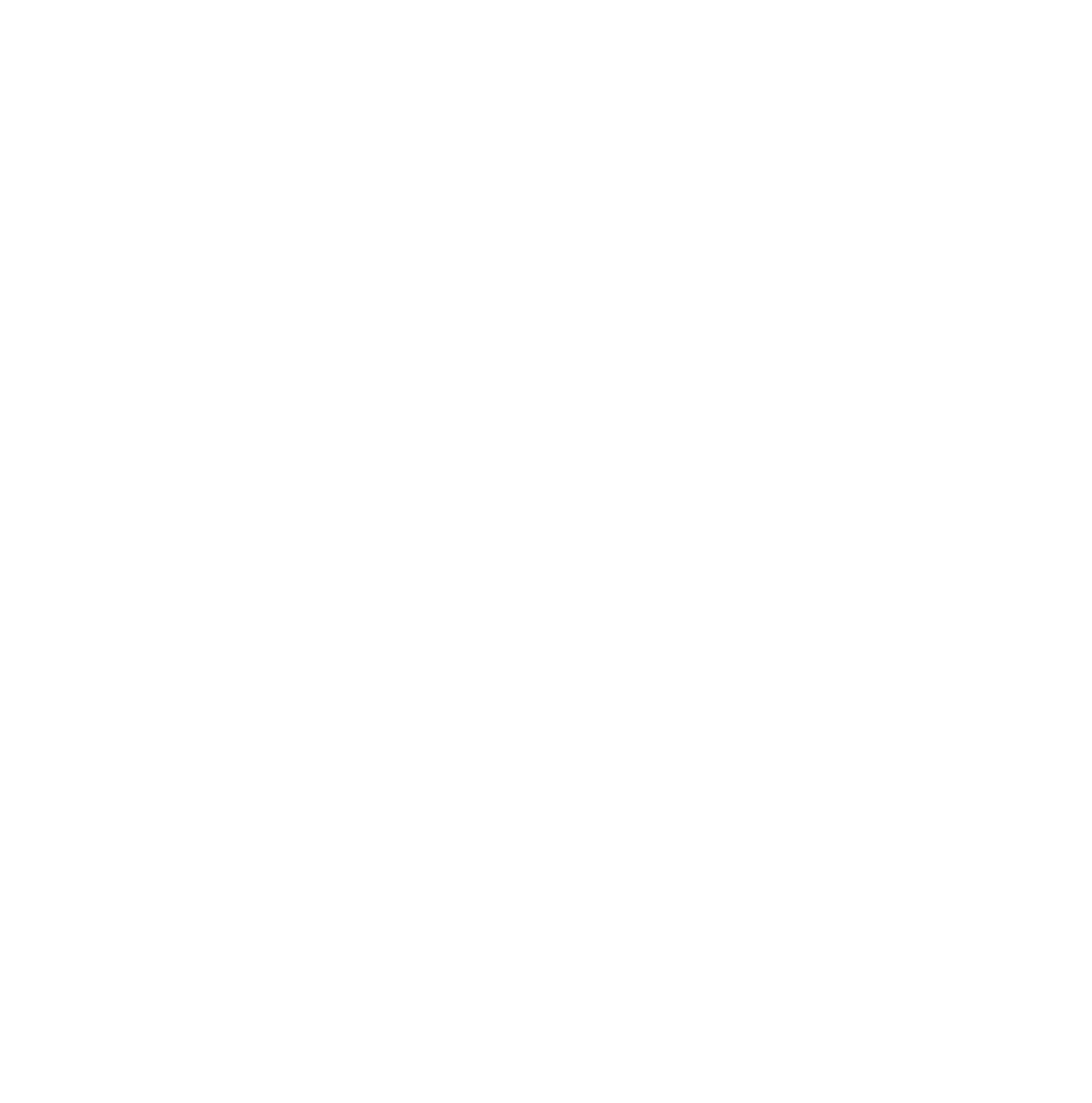 OBJETIVOS
2 MINUTOS PARA DISCUTIR.
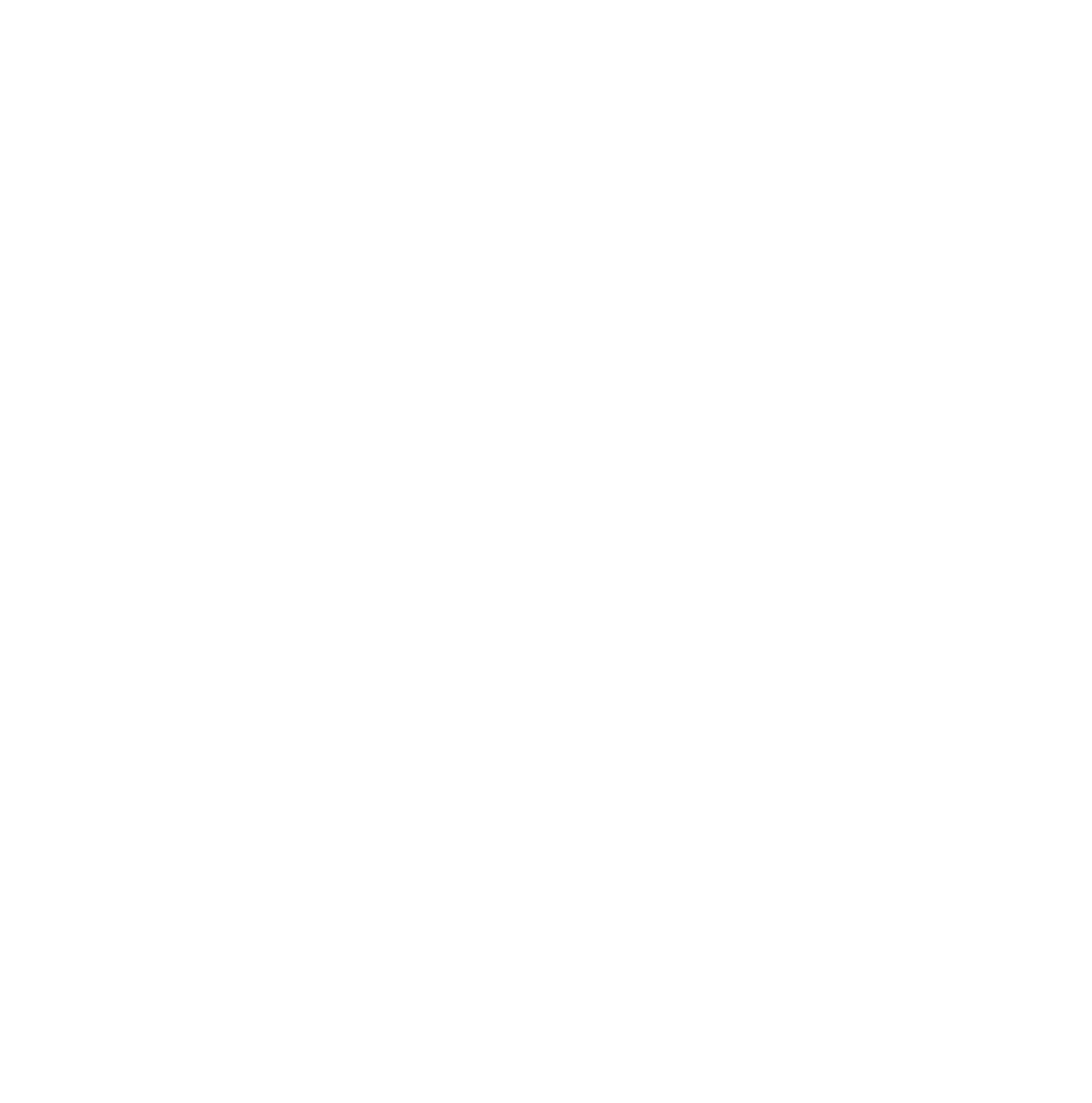 ¡TIEMPO!
Escribe los
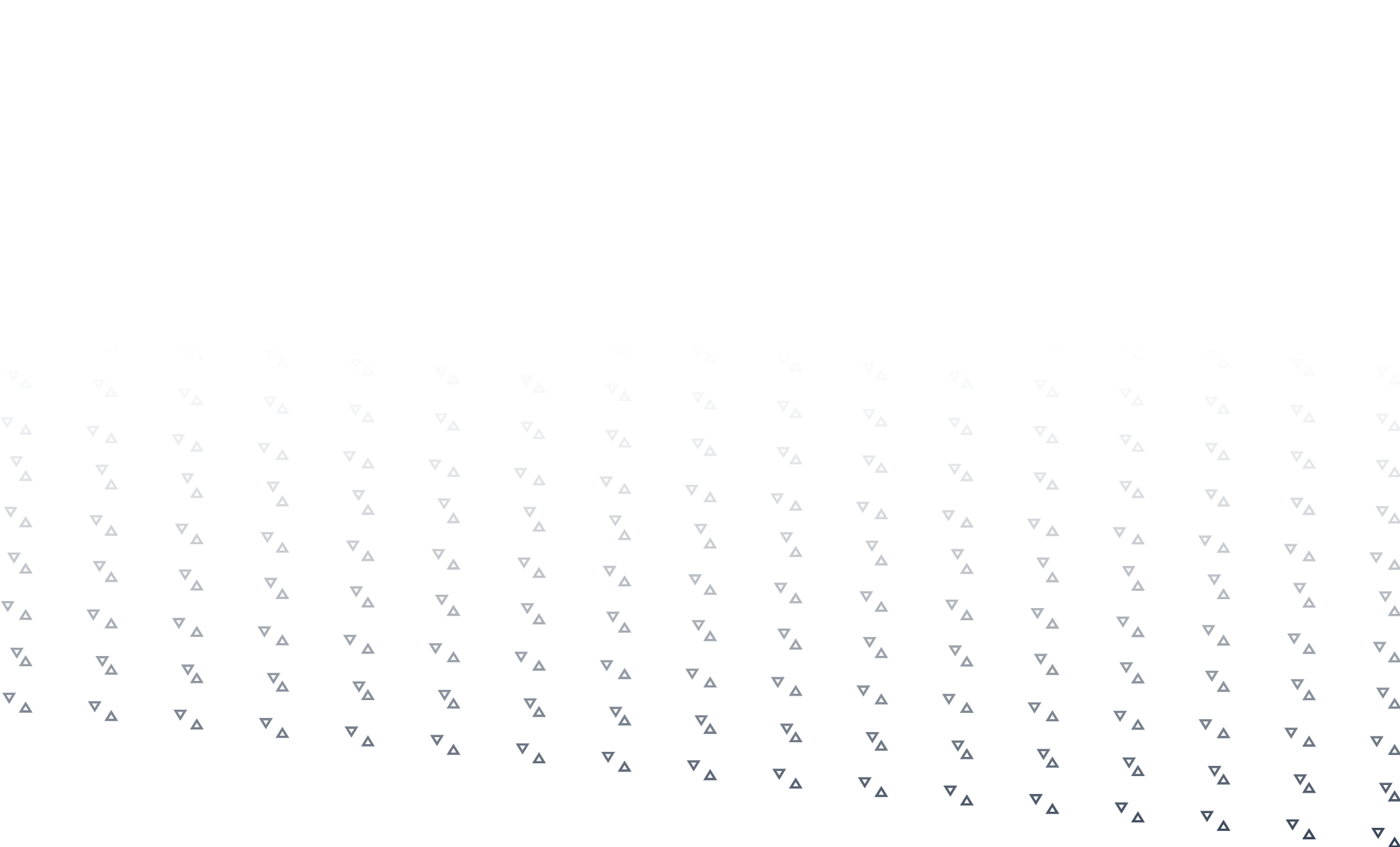 OBJETIVOS
En la plantilla.
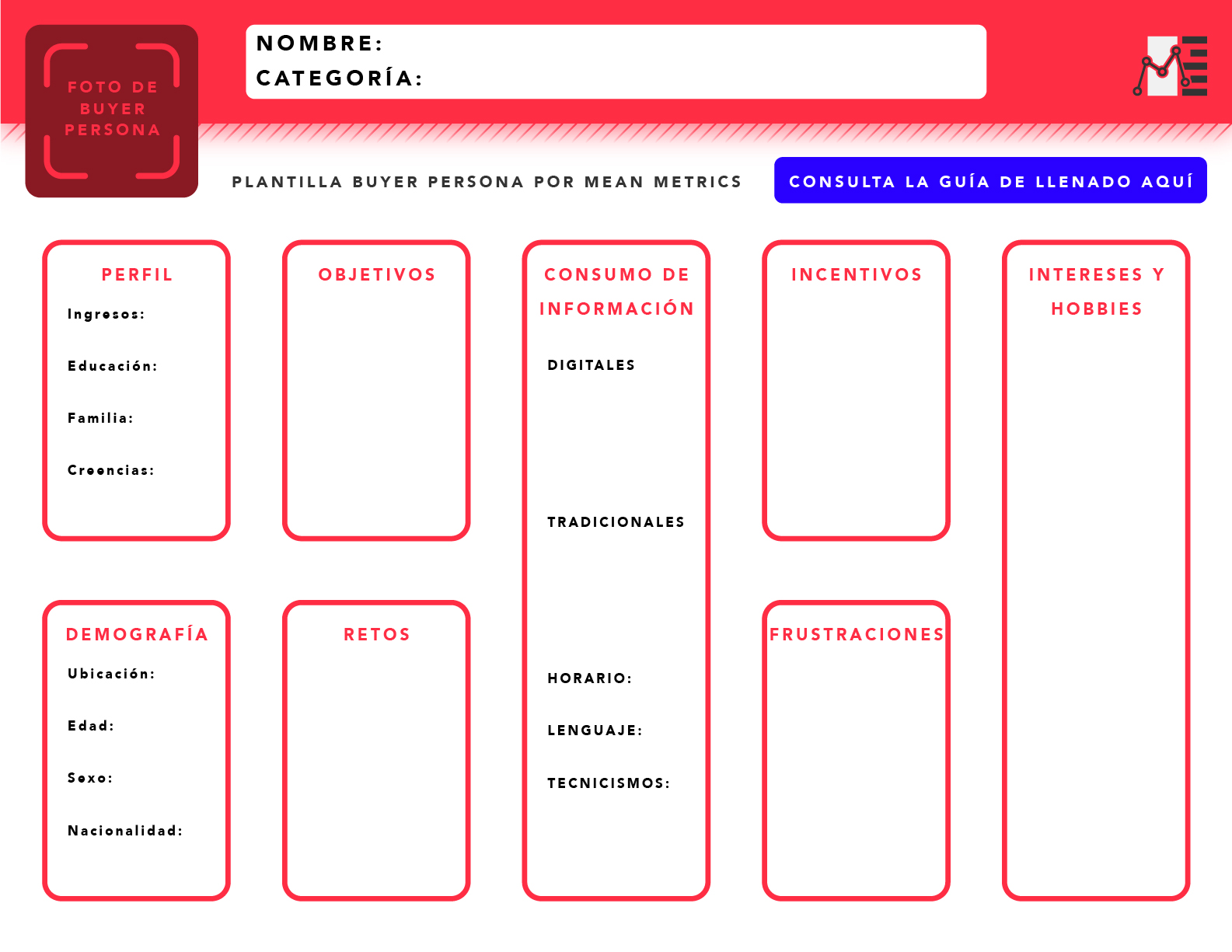 90 SEGUNDOS PARA ESCRIBIR EN LA PLANTILLA.
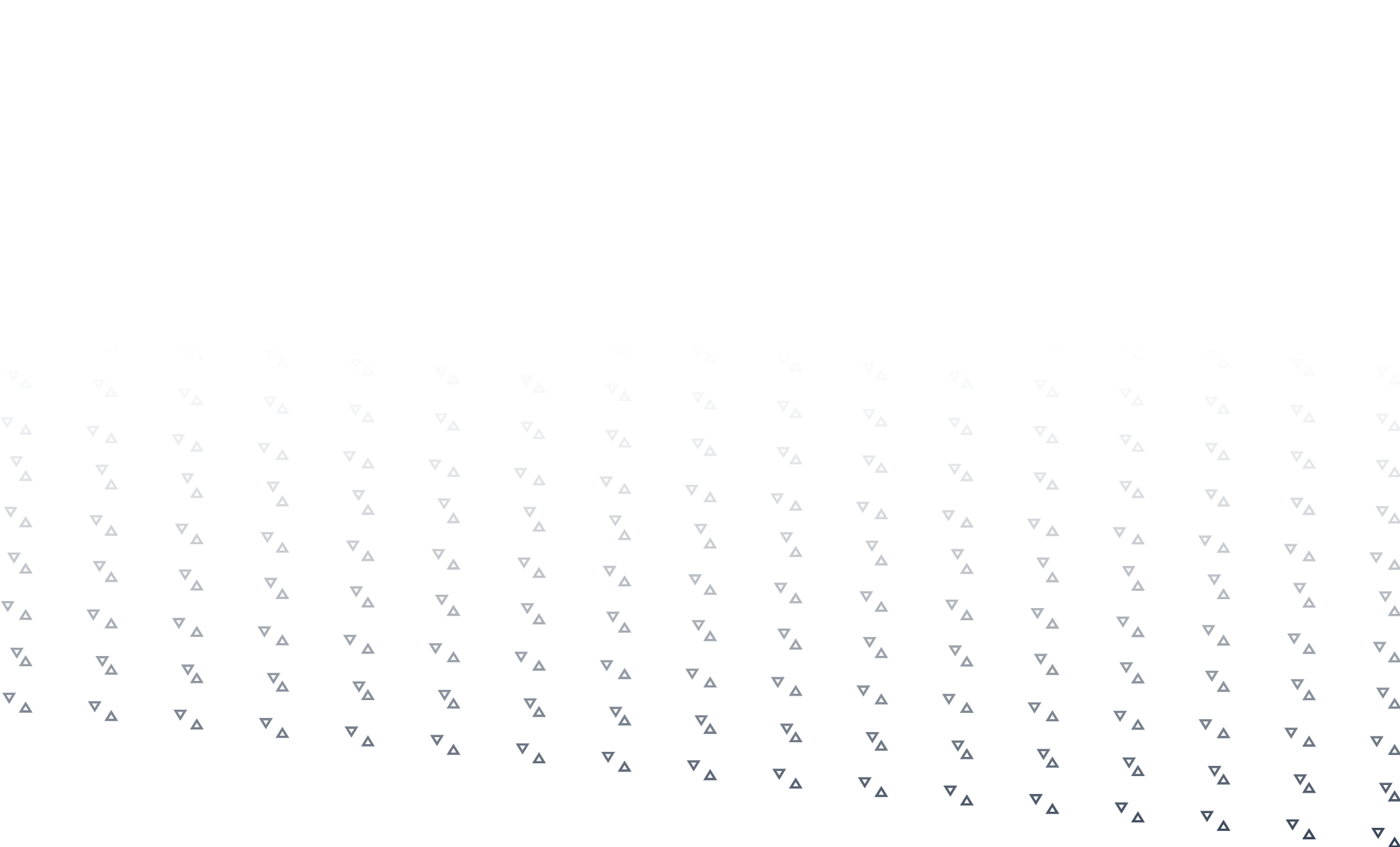 INCENTIVOS
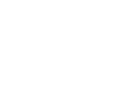 EXPLICACIÓN:
¿Por qué quiere lograr sus objetivos tu Buyer persona? ¿Qué ganará al completarlo?
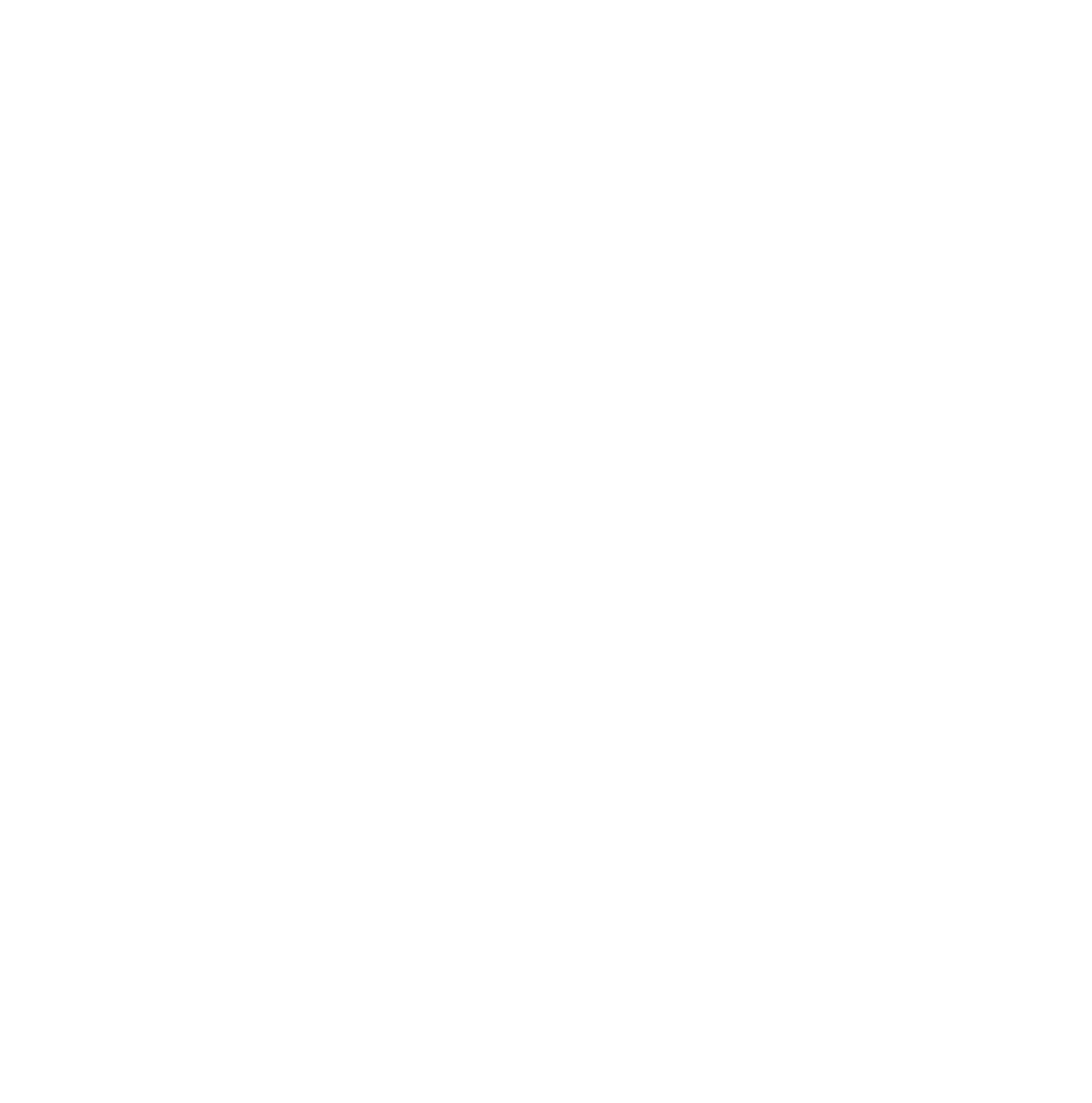 INCENTIVOS
5 MINUTOS PARA ESCRIBIR SUS IDEAS.
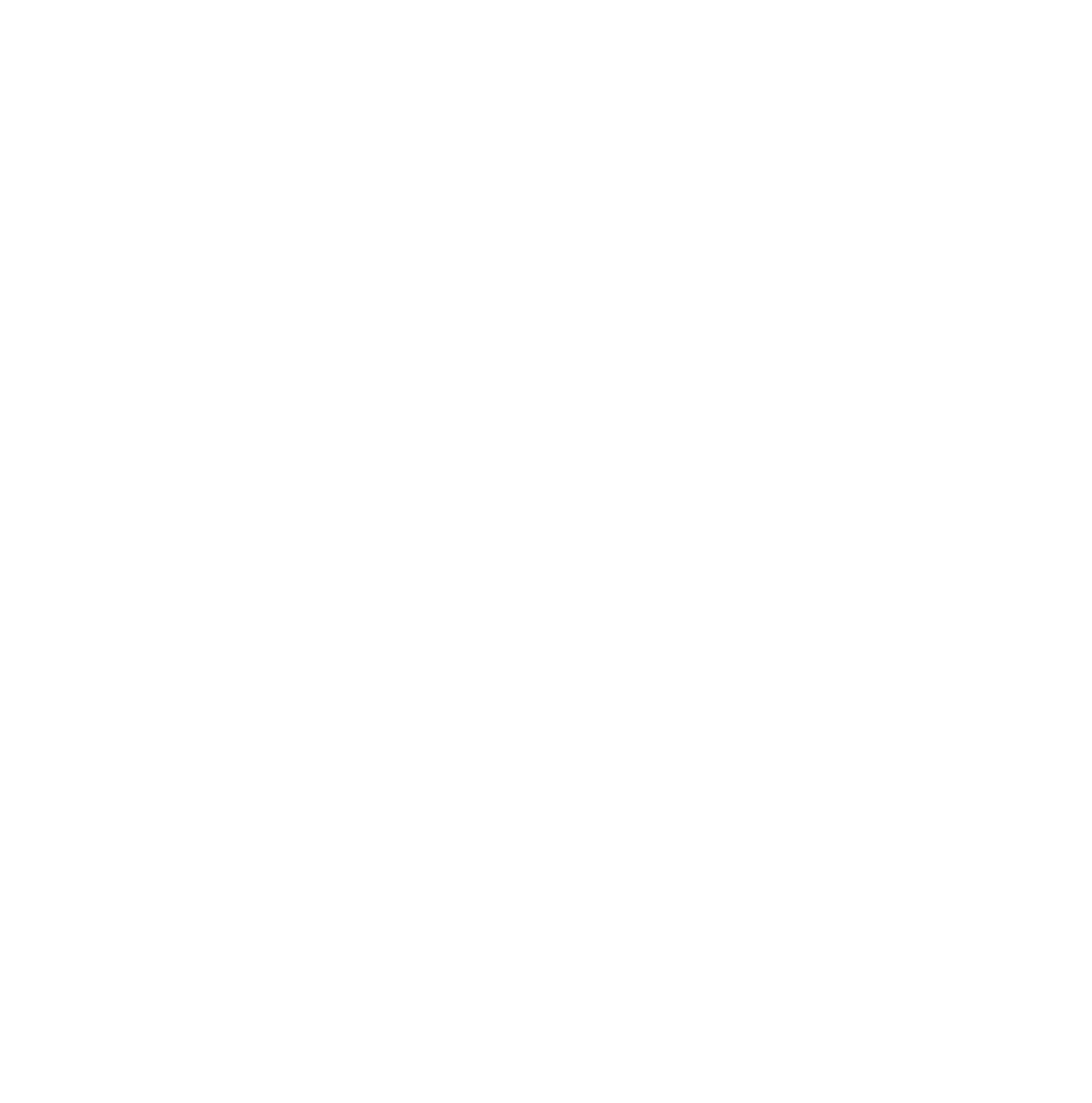 ¡TIEMPO!
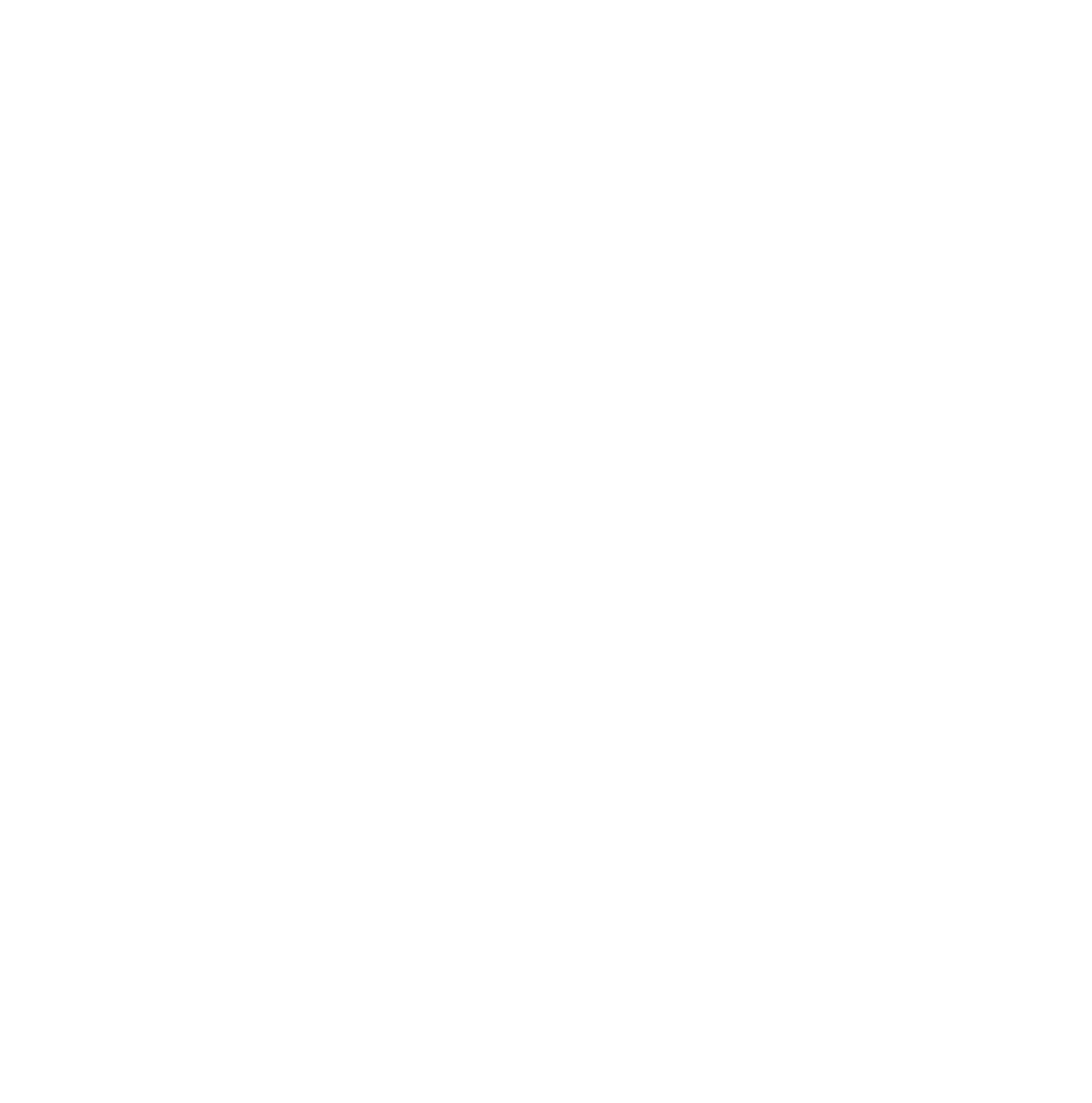 INCENTIVOS
2 MINUTOS PARA DISCUTIR.
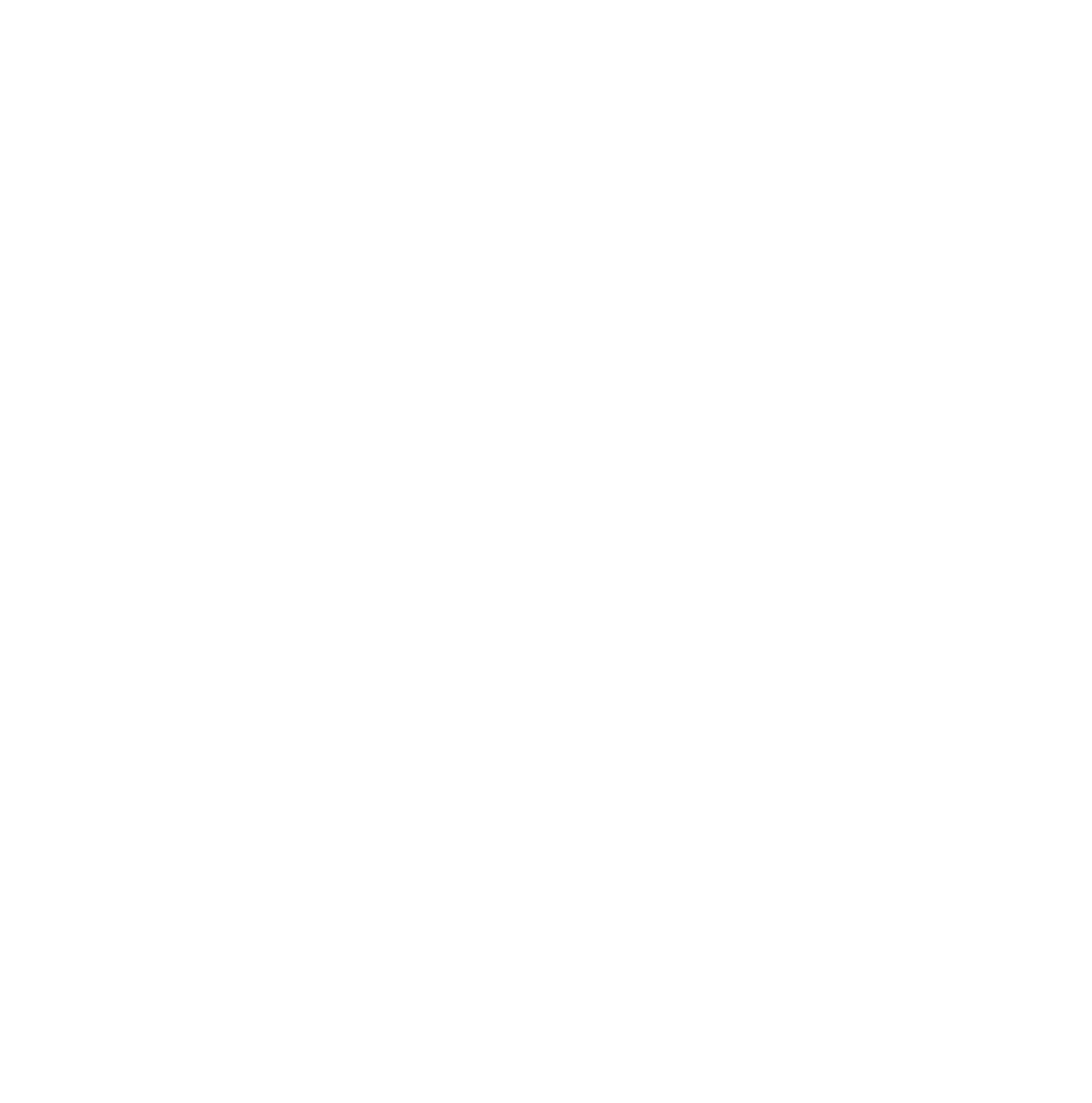 ¡TIEMPO!
Escribe los
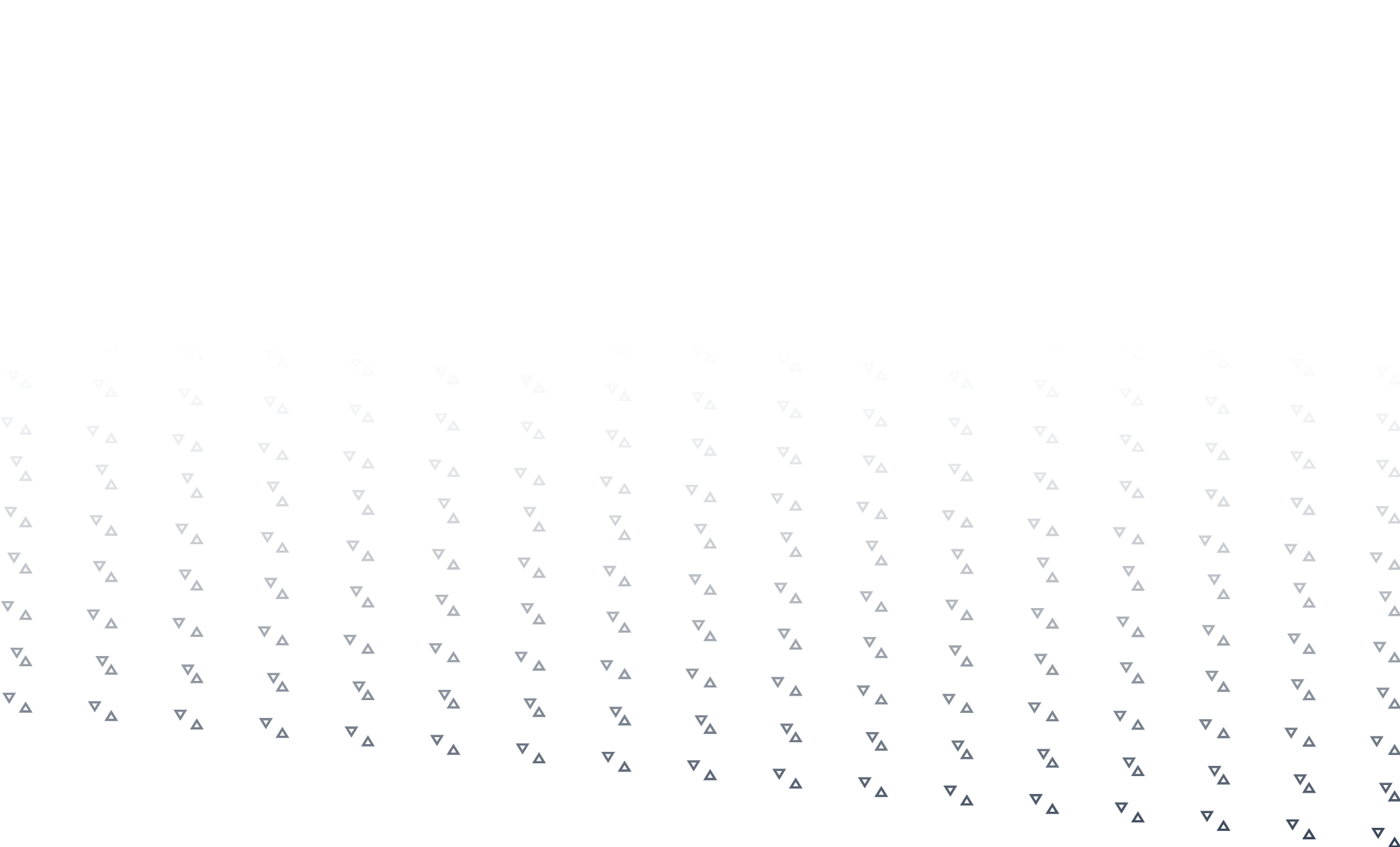 INCENTIVOS
En la plantilla.
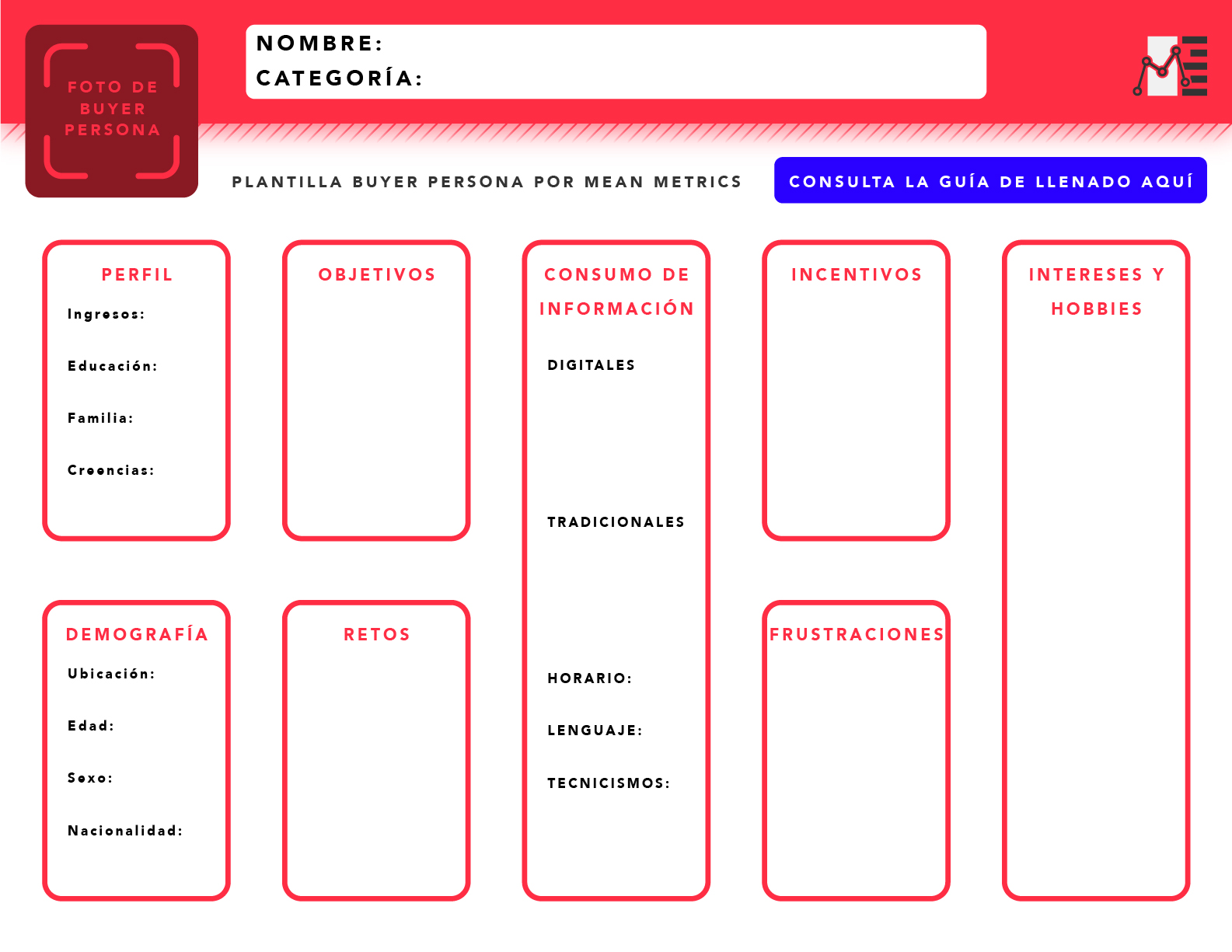 90 SEGUNDOS PARA ESCRIBIR EN LA PLANTILLA.
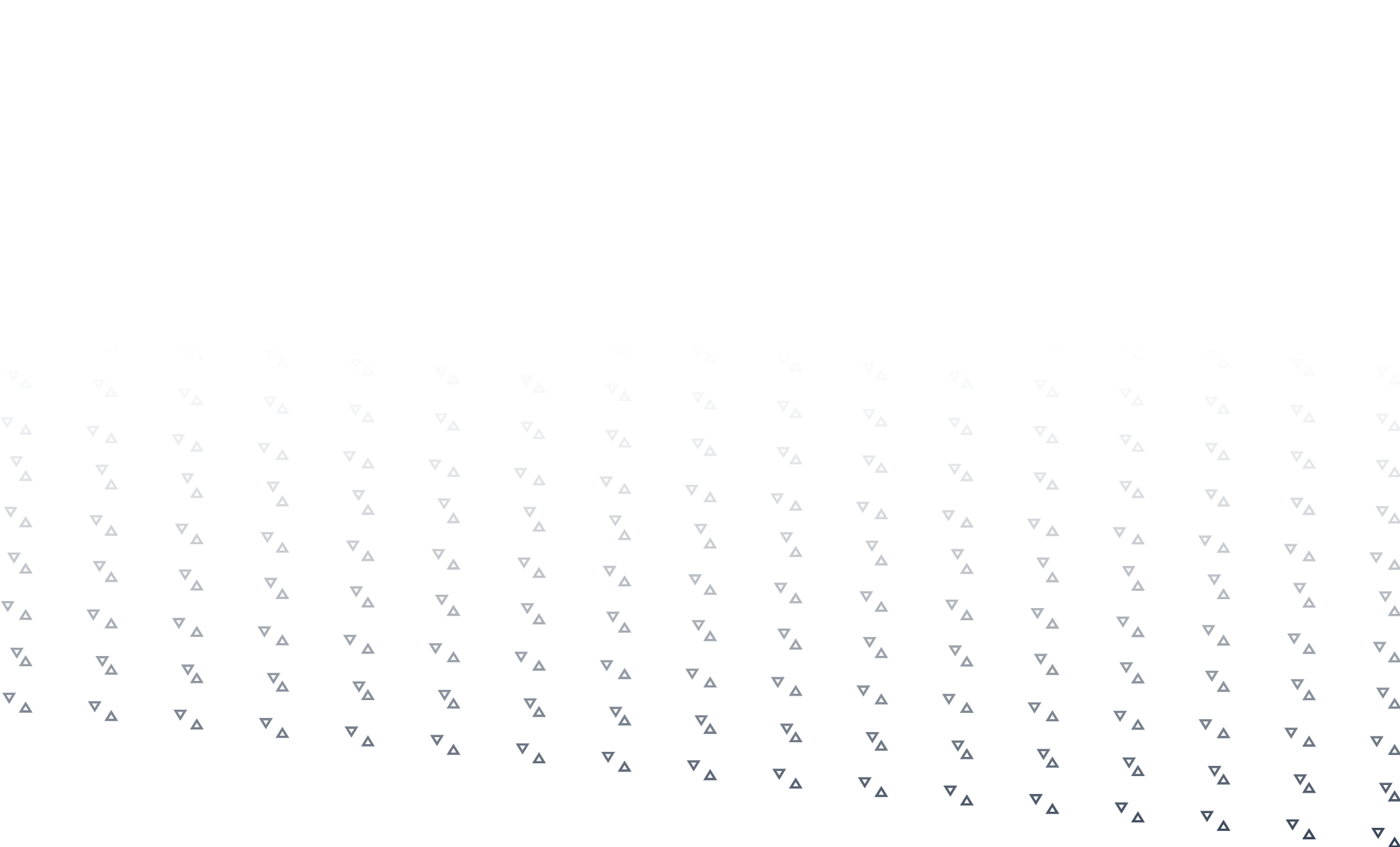 RETOS
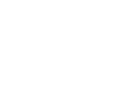 EXPLICACIÓN:
¿Qué le está impidiendo a tu Buyer Persona cumplir el objetivo que describiste anteriormente?
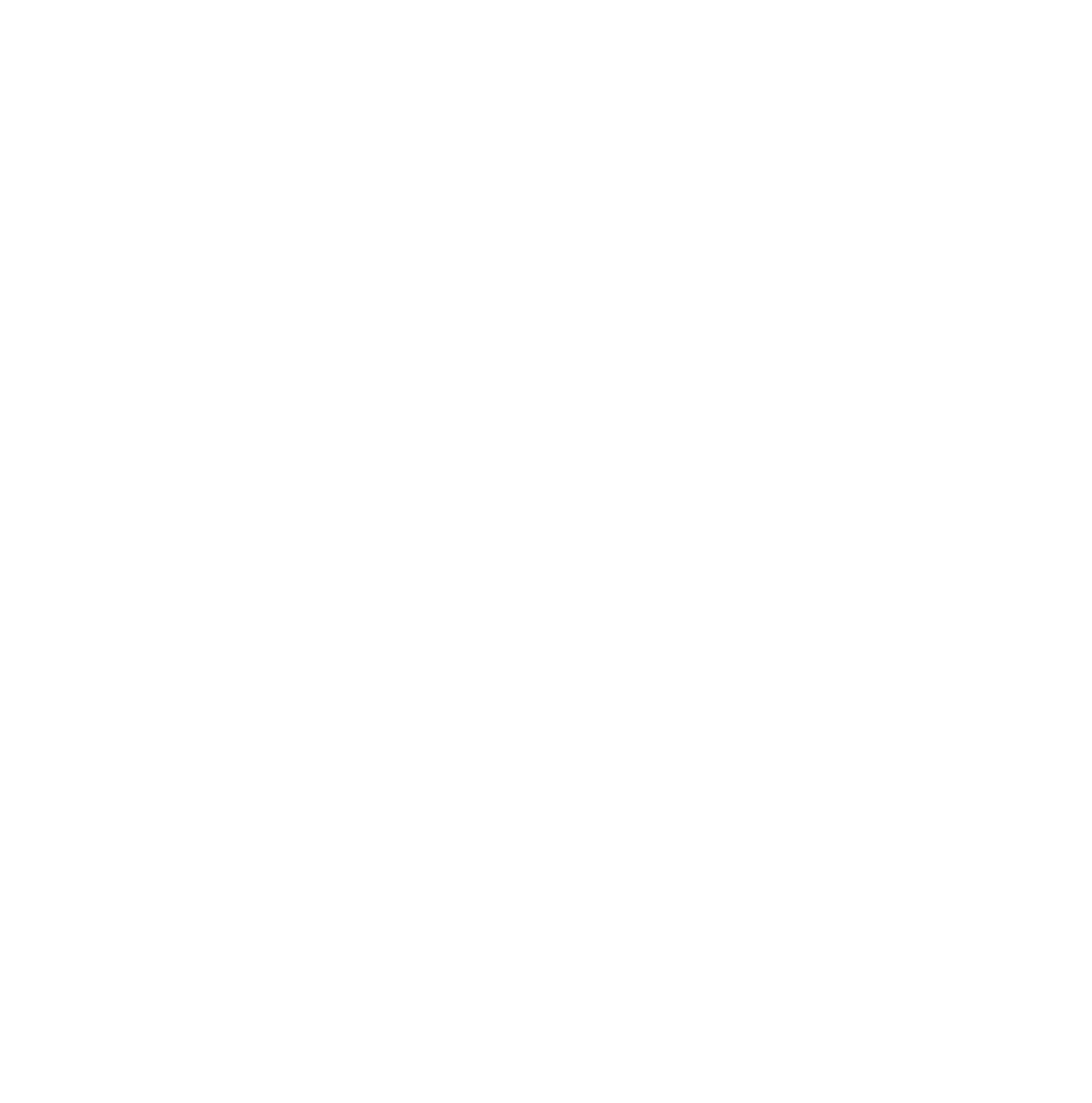 RETOS
5 MINUTOS PARA ESCRIBIR SUS IDEAS.
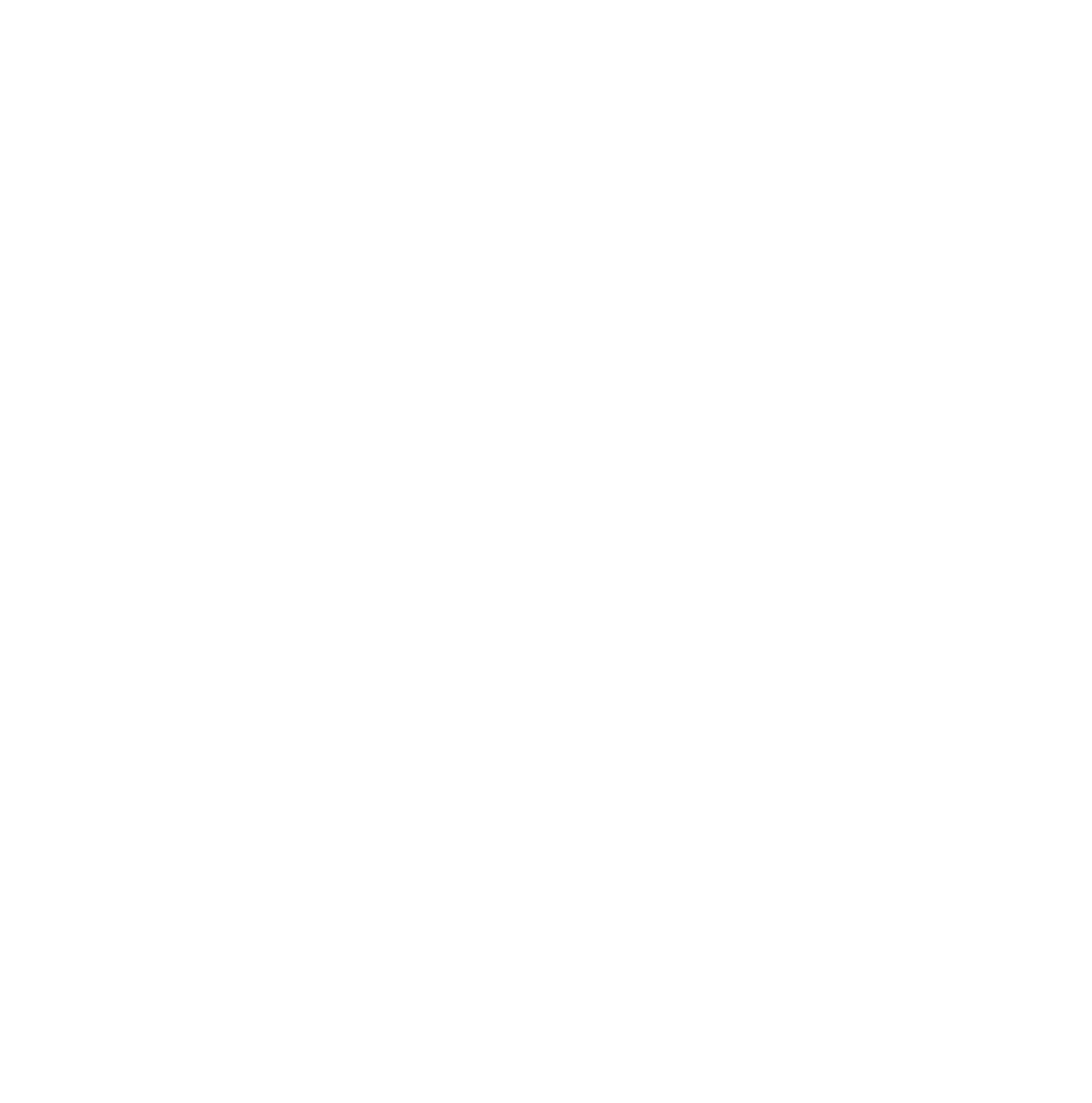 ¡TIEMPO!
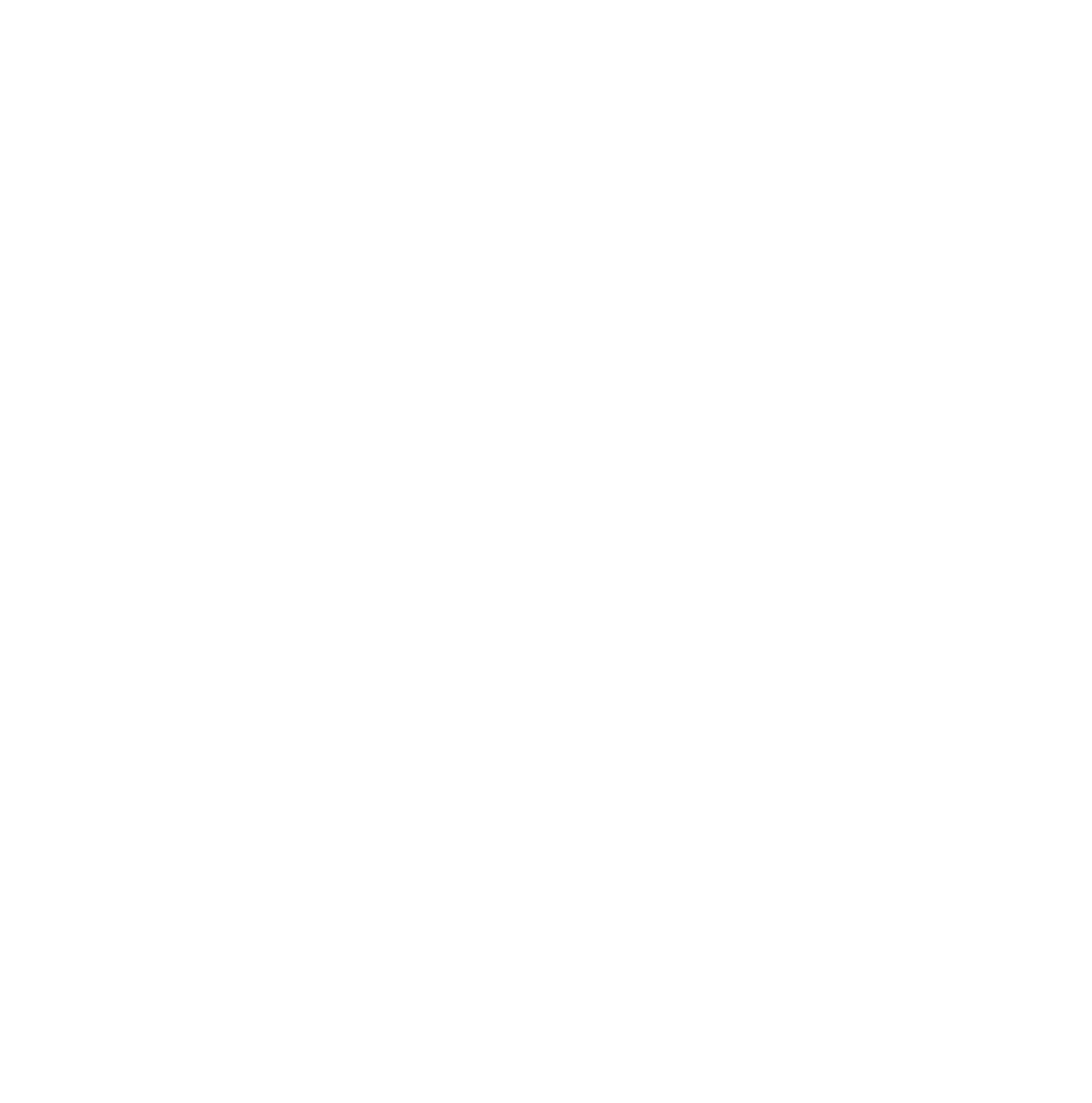 RETOS
2 MINUTOS PARA DISCUTIR.
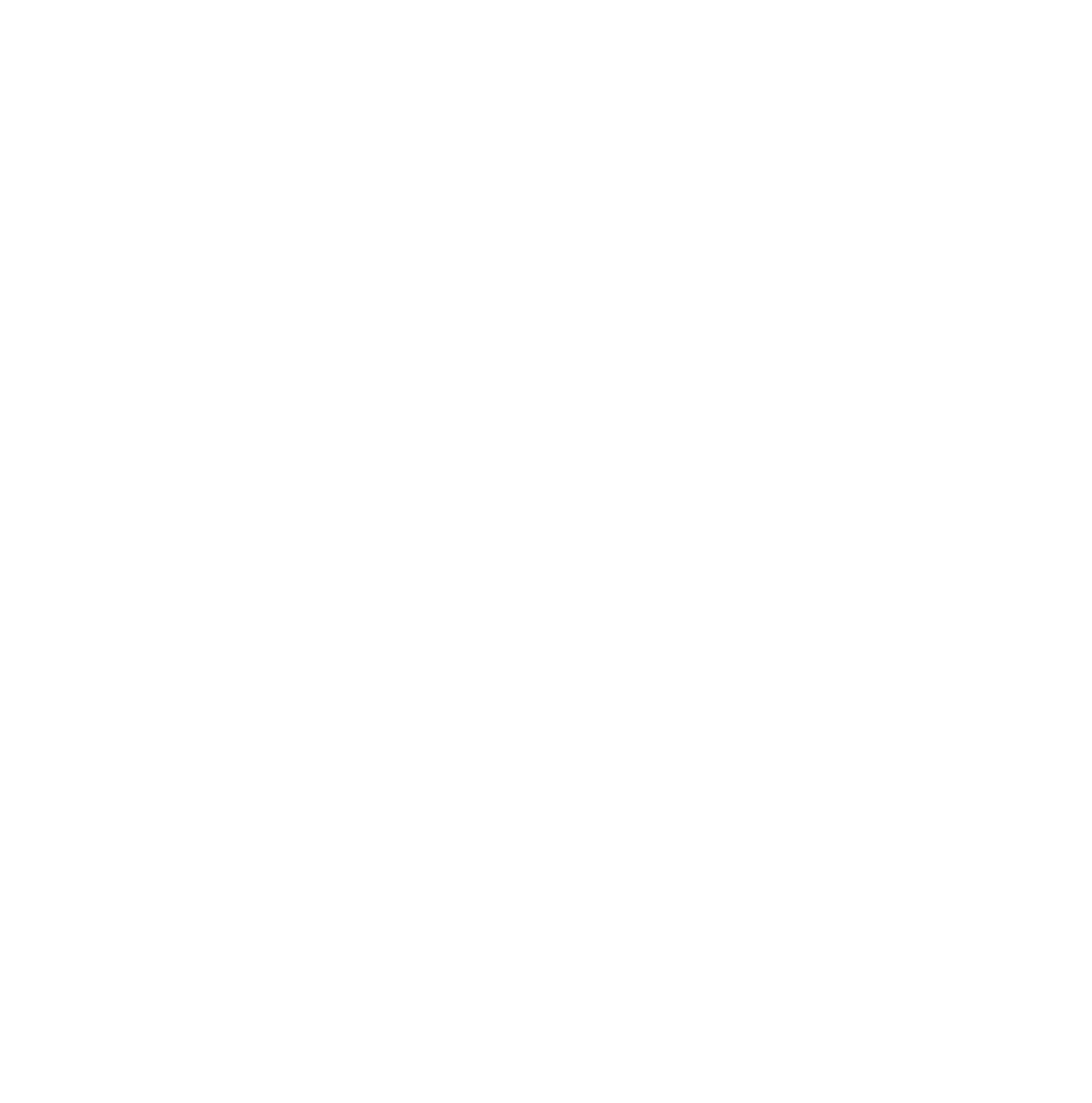 ¡TIEMPO!
Escribe los
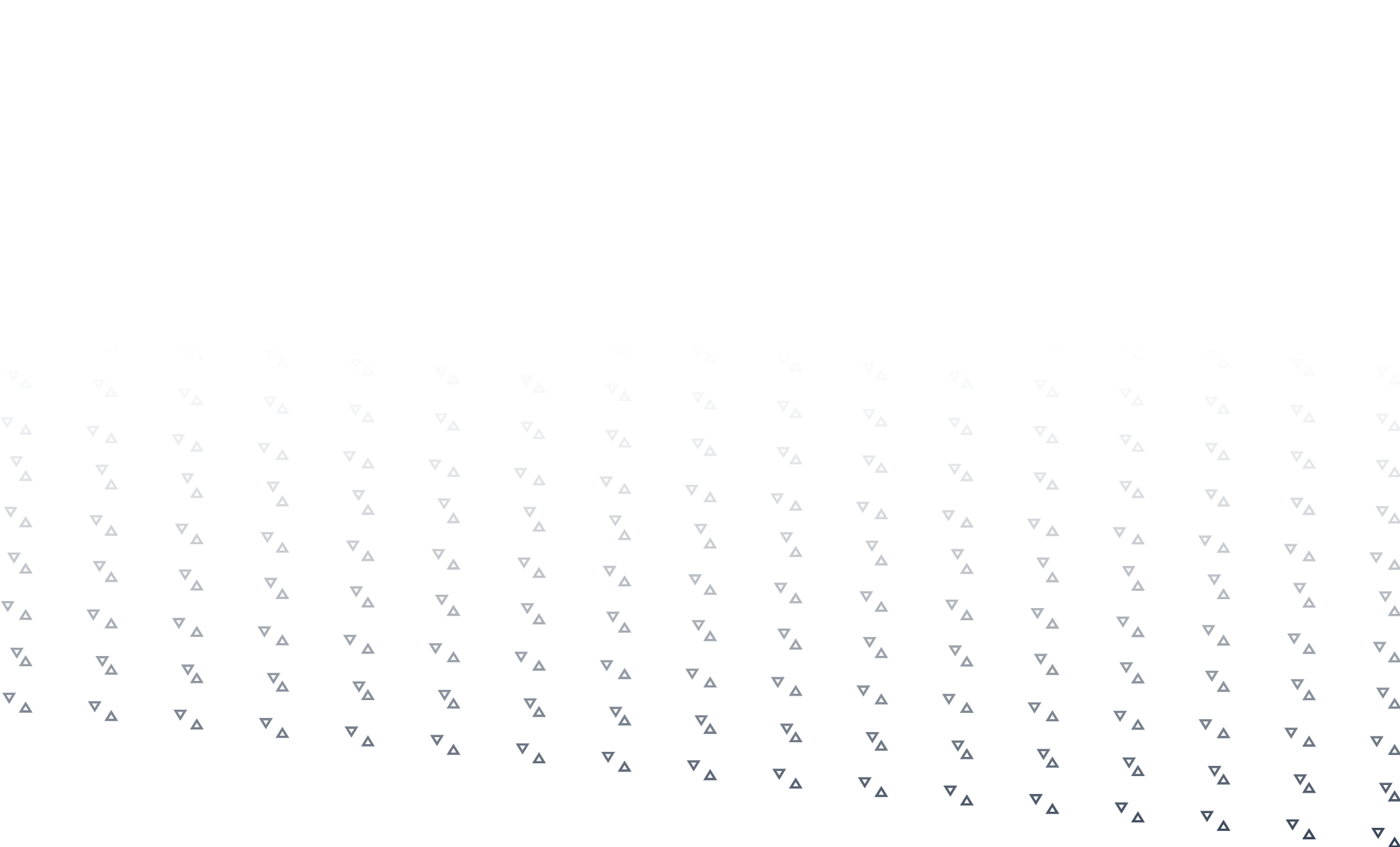 RETOS
En la plantilla.
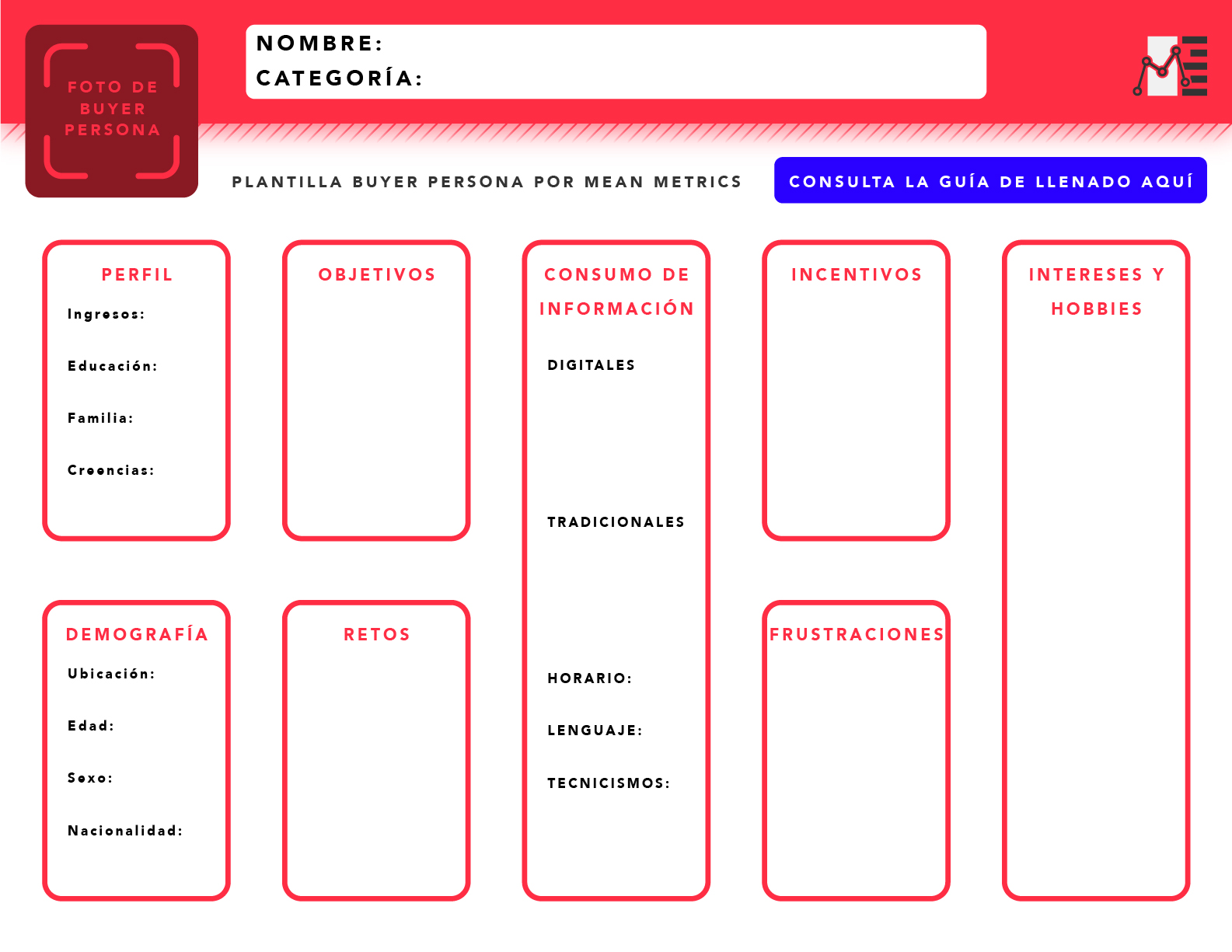 90 SEGUNDOS PARA ESCRIBIR EN LA PLANTILLA.
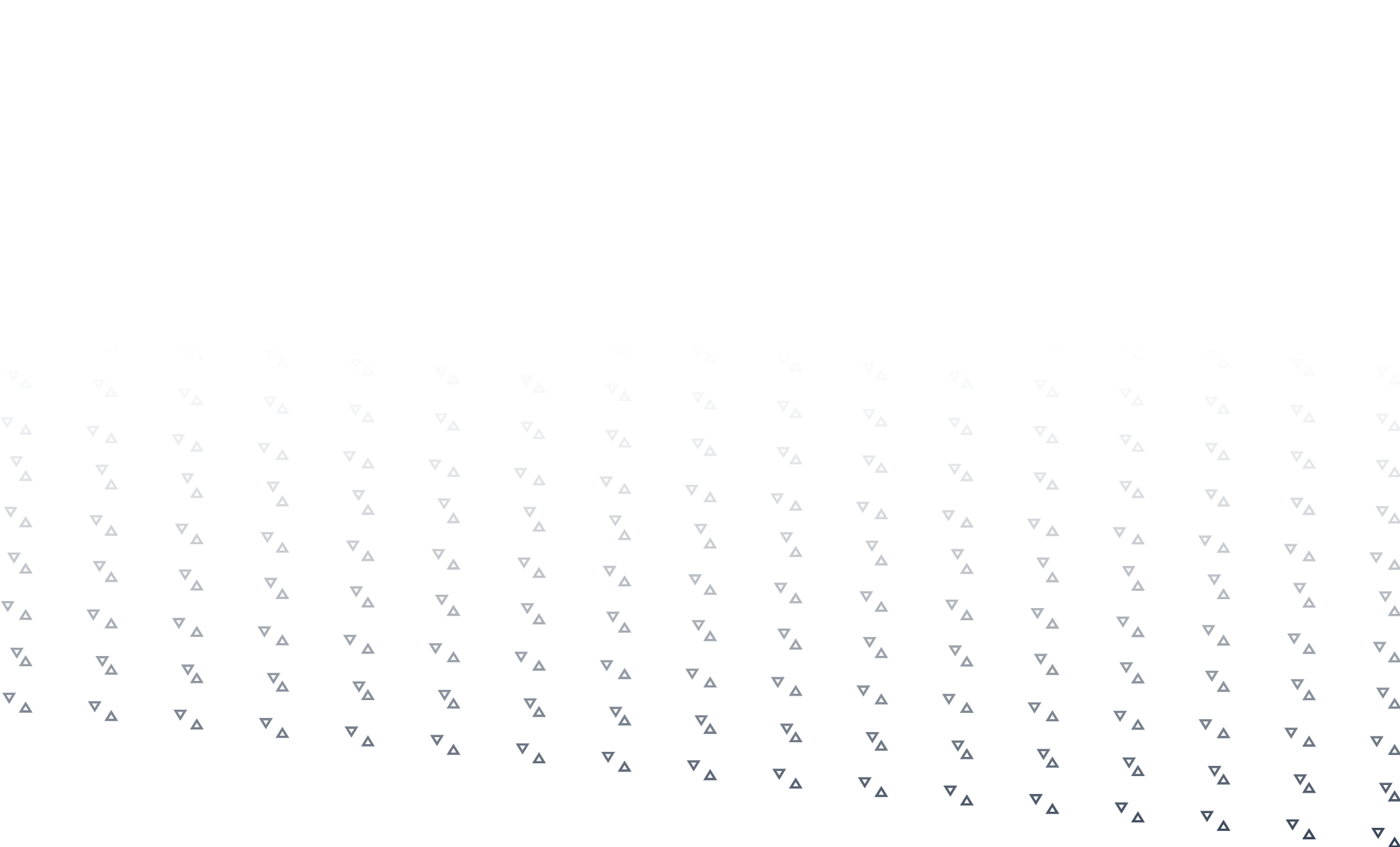 FRUSTRACIONES
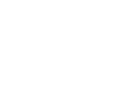 EXPLICACIÓN:
¿Qué siente tu  Buyer Persona cuando se enfrenta a los retos? ¿Qué es aquello que más le causa conflicto y de lo cuál quiere deshacerse? ¿Qué procesos en específico del reto lo está deteniendo?
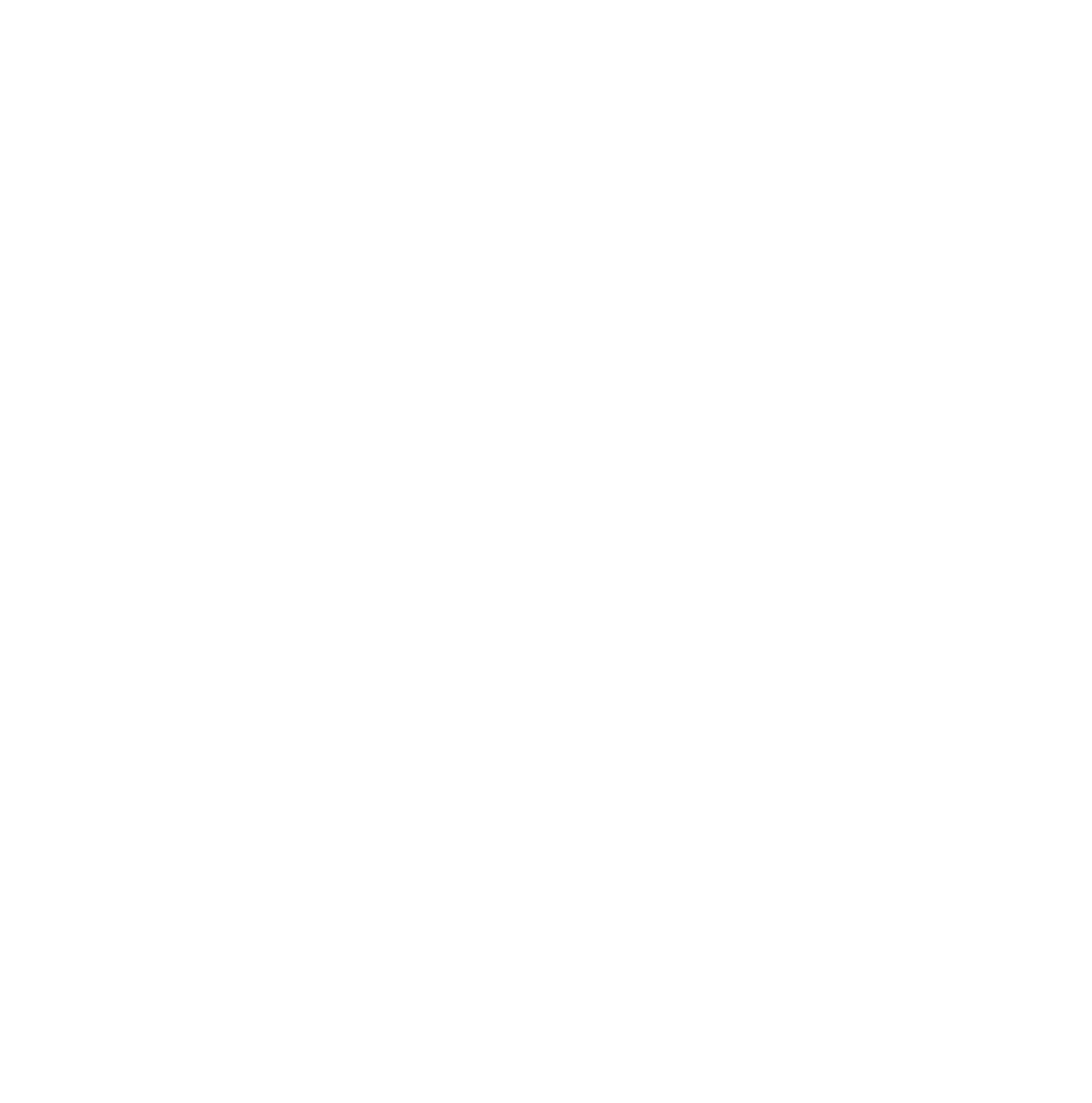 INCENTIVOS
5 MINUTOS PARA ESCRIBIR SUS IDEAS.
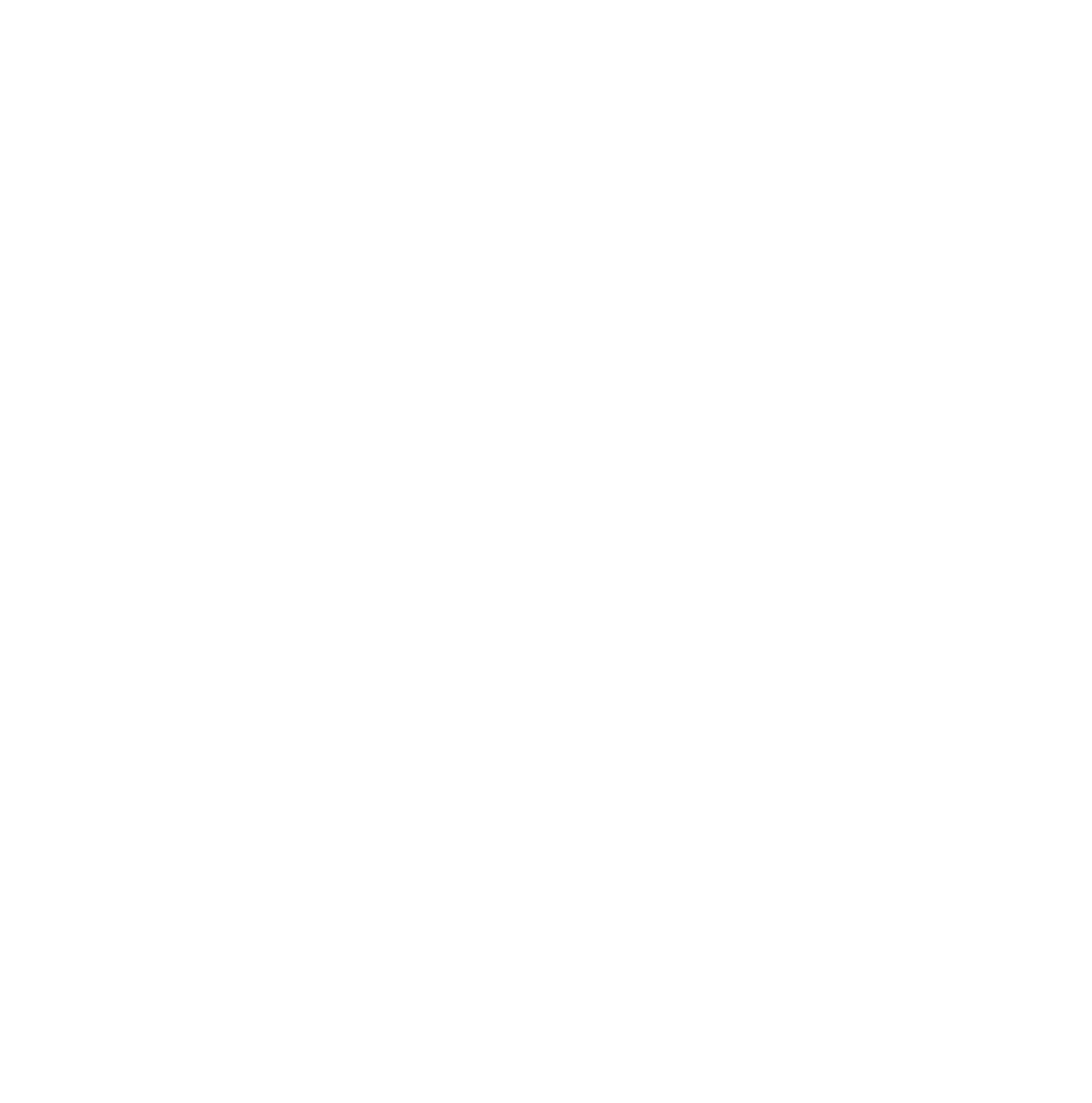 ¡TIEMPO!
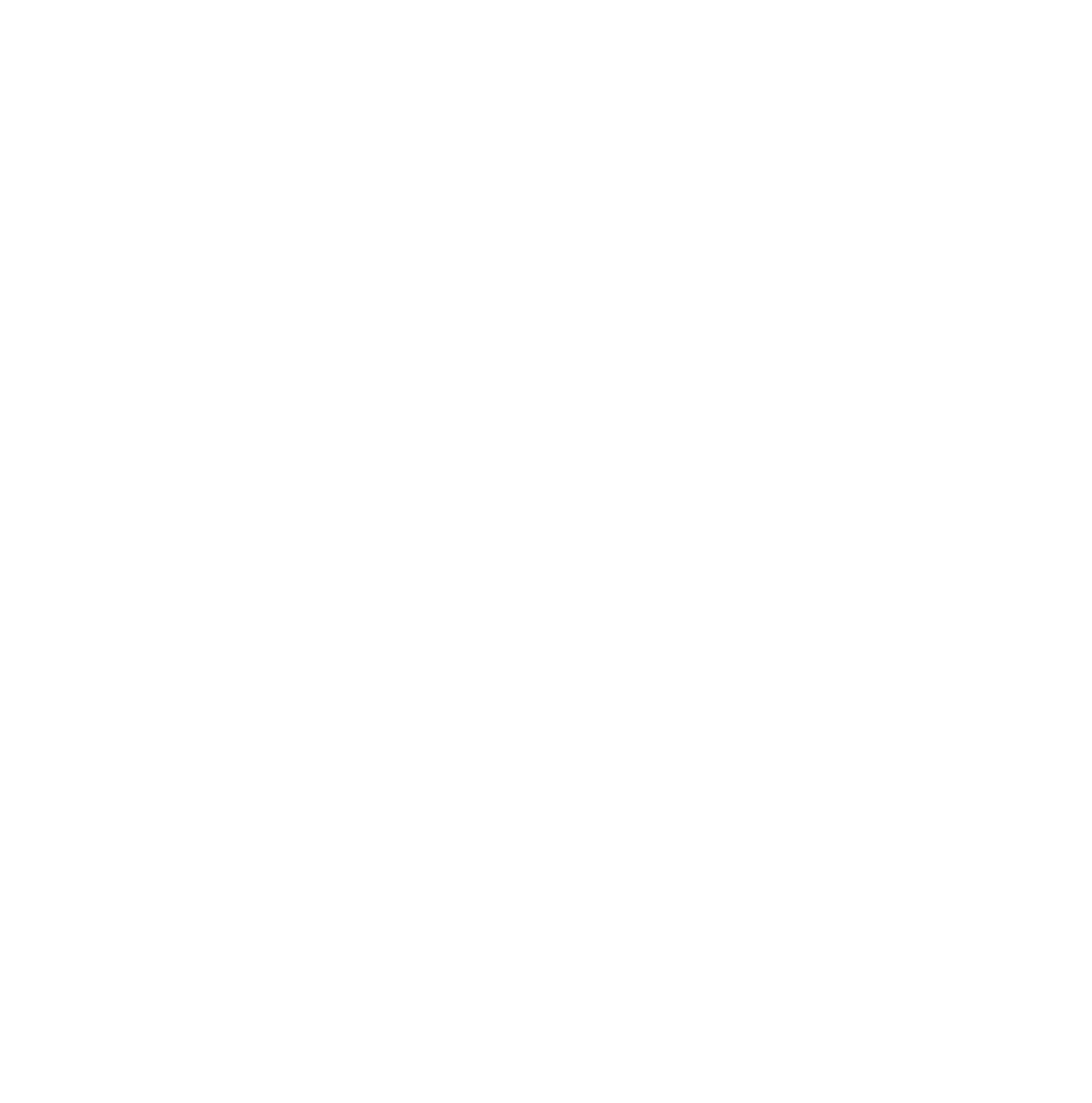 INCENTIVOS
2 MINUTOS PARA DISCUTIR.
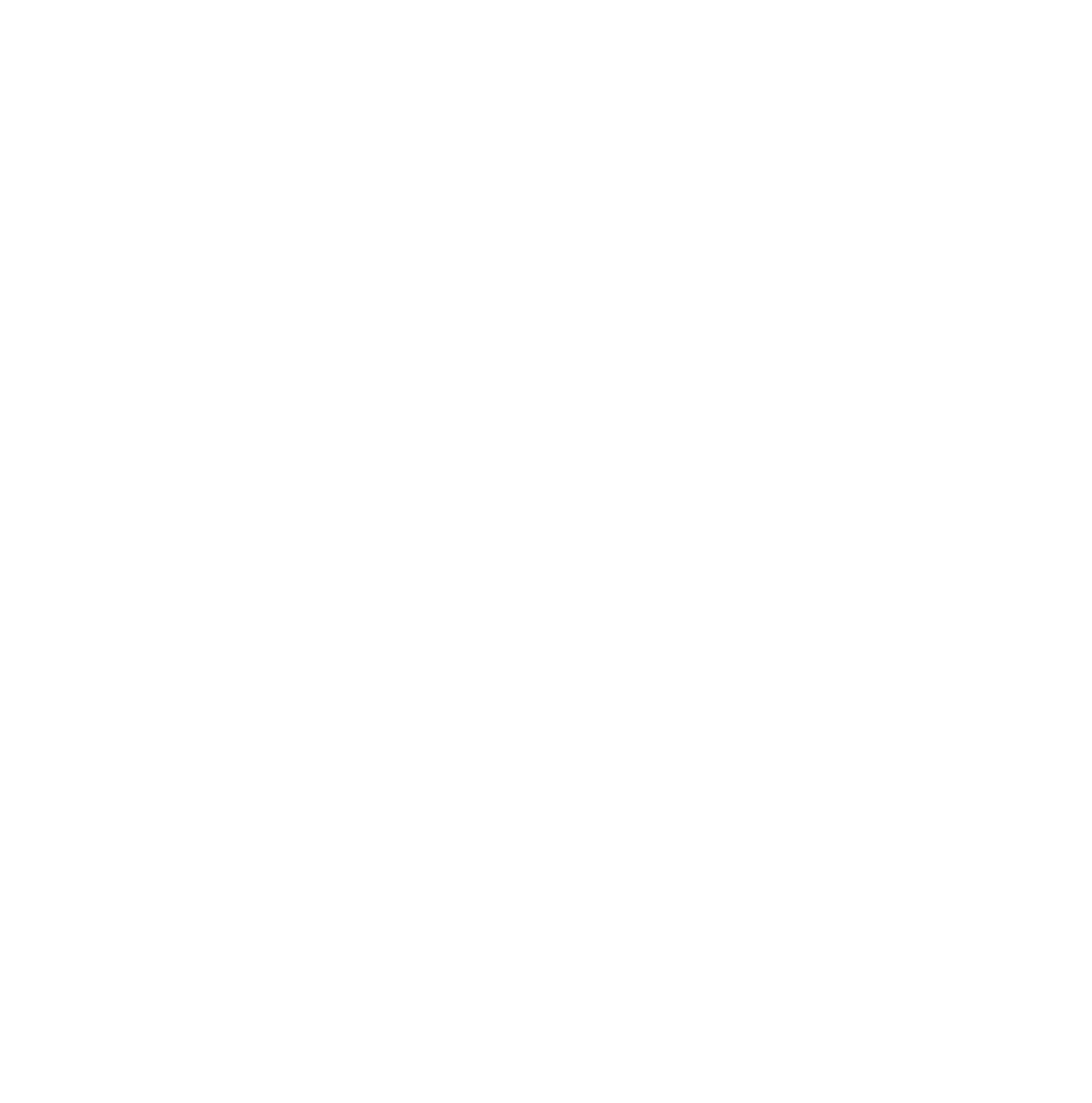 ¡TIEMPO!
Escribe los
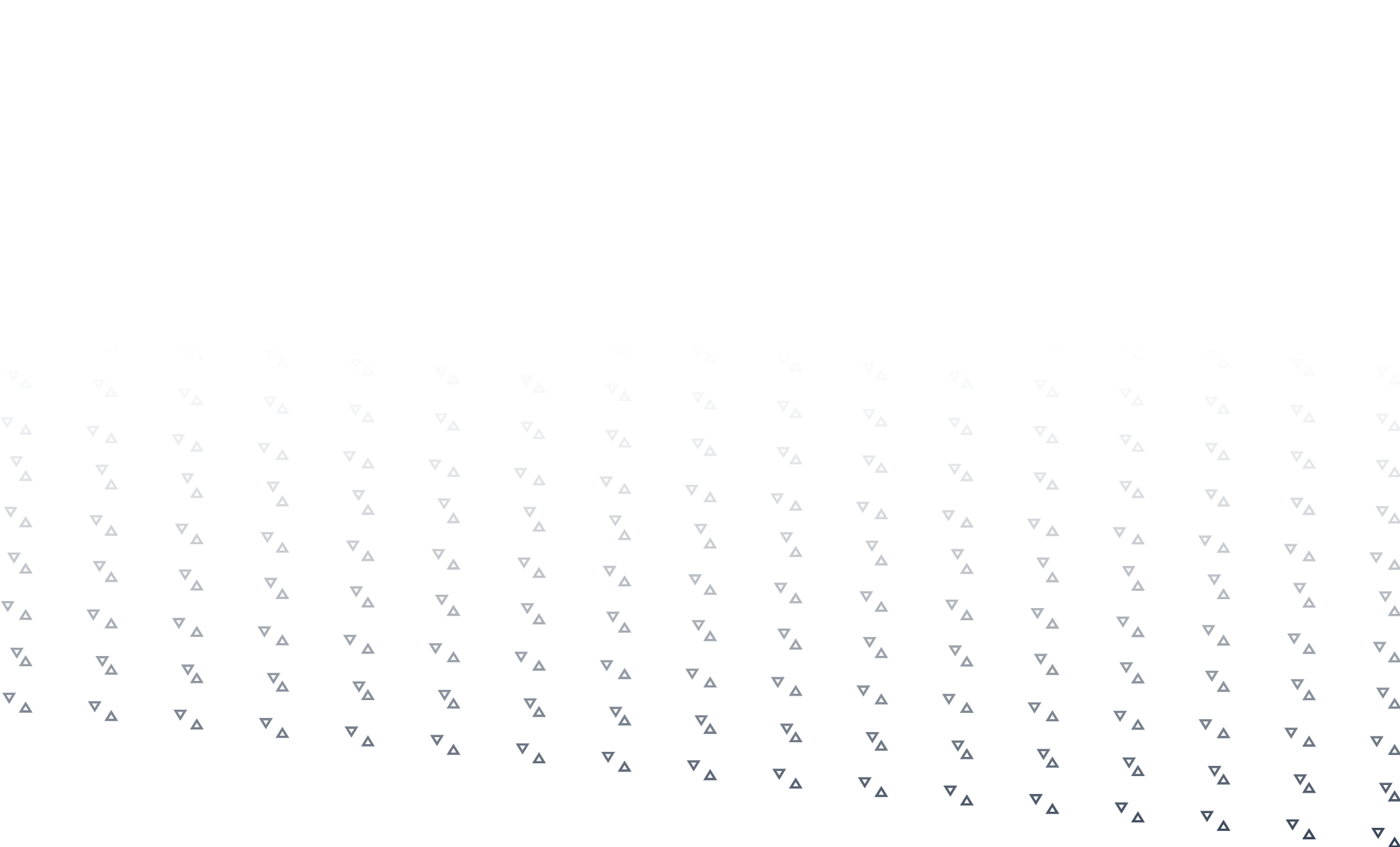 INCENTIVOS
En la plantilla.
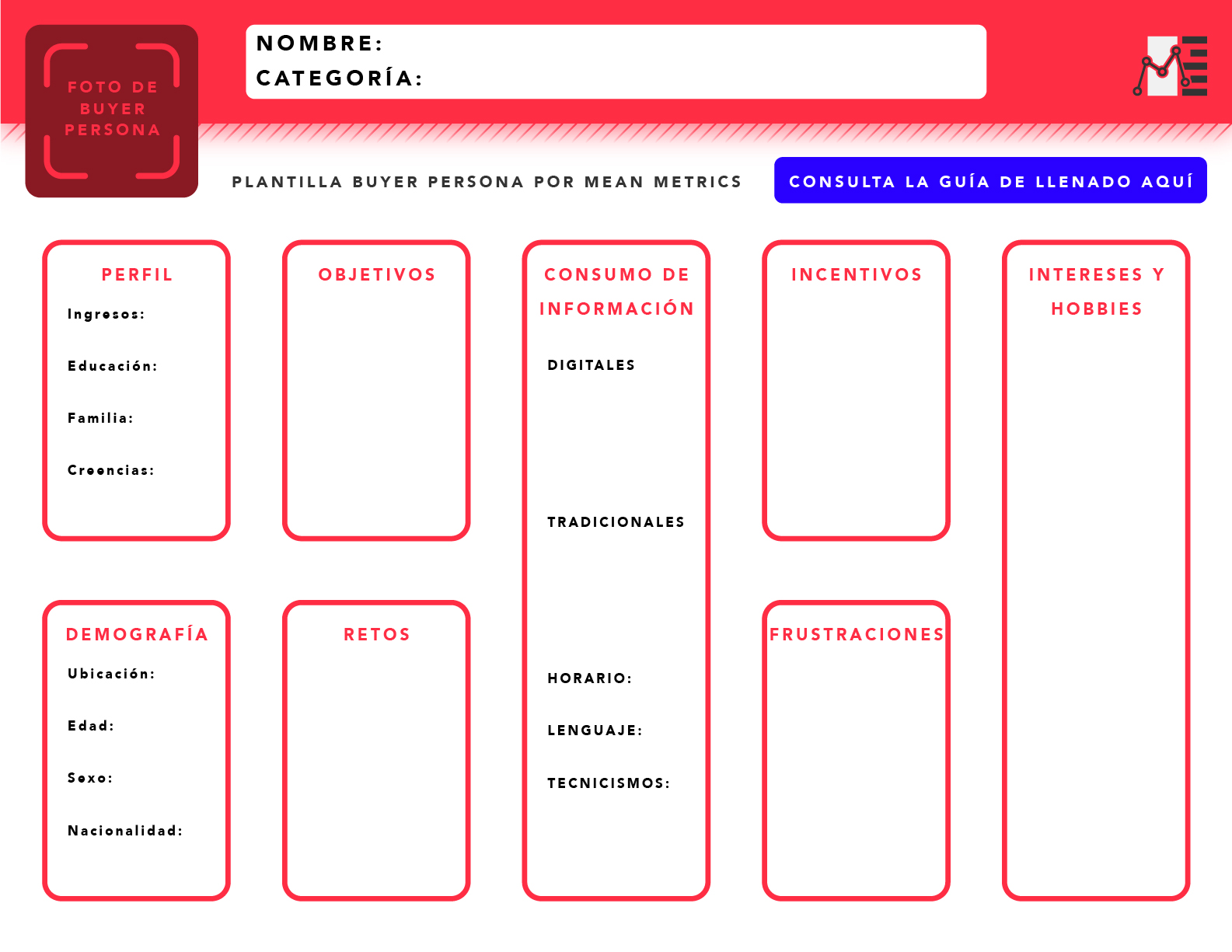 90 SEGUNDOS PARA ESCRIBIR EN LA PLANTILLA.
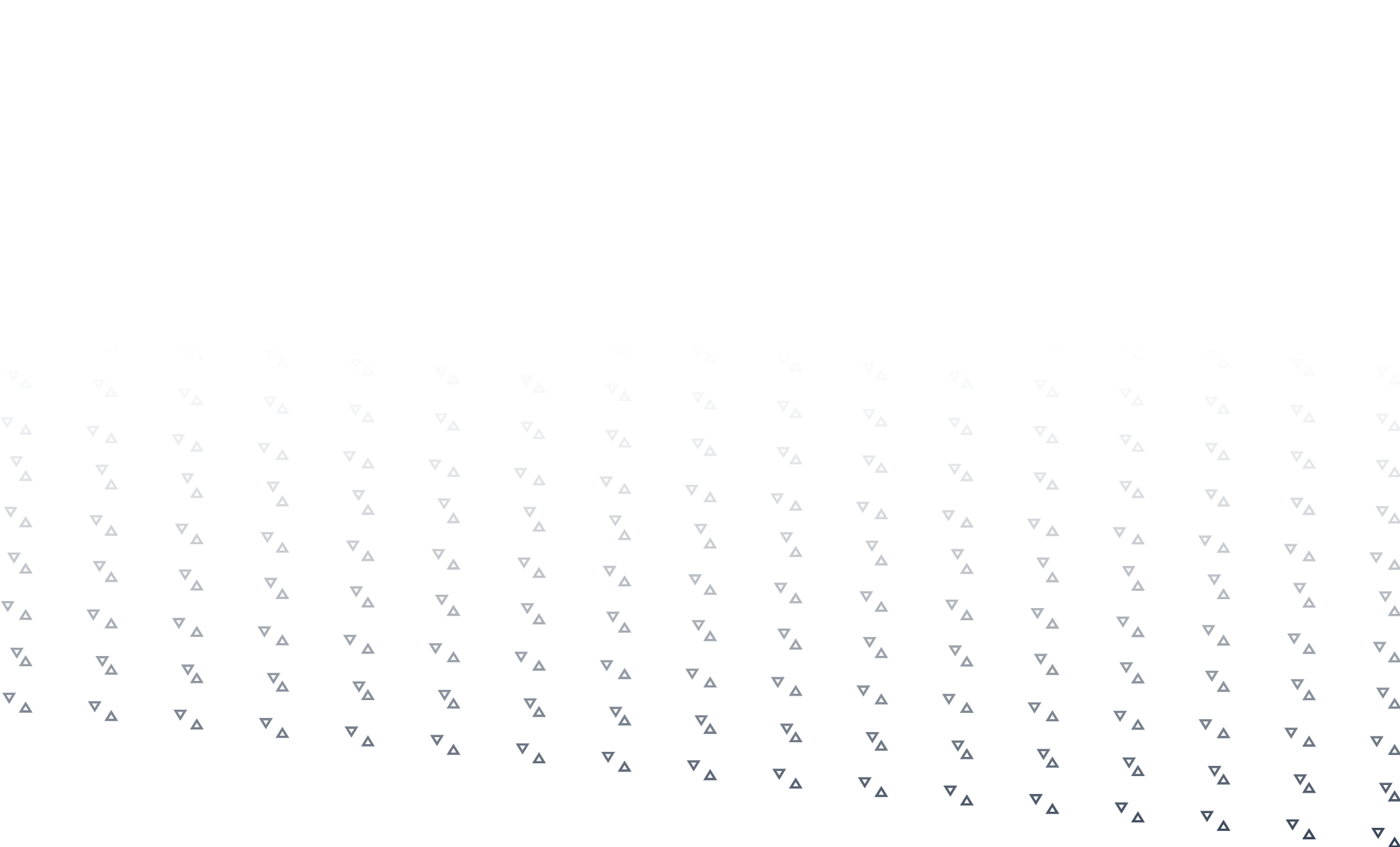 CONSUMO DE INFORMACIÓN
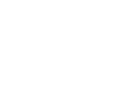 EXPLICACIÓN:
¿De dónde se instruye tu Buyer persona sobre sus objetivos y cómo sobrellevar sus retos? Escribe los medios: 
Digitales, tradicionales, el horario en el que lo consume, lenguaje y qué tecnicismos usa.
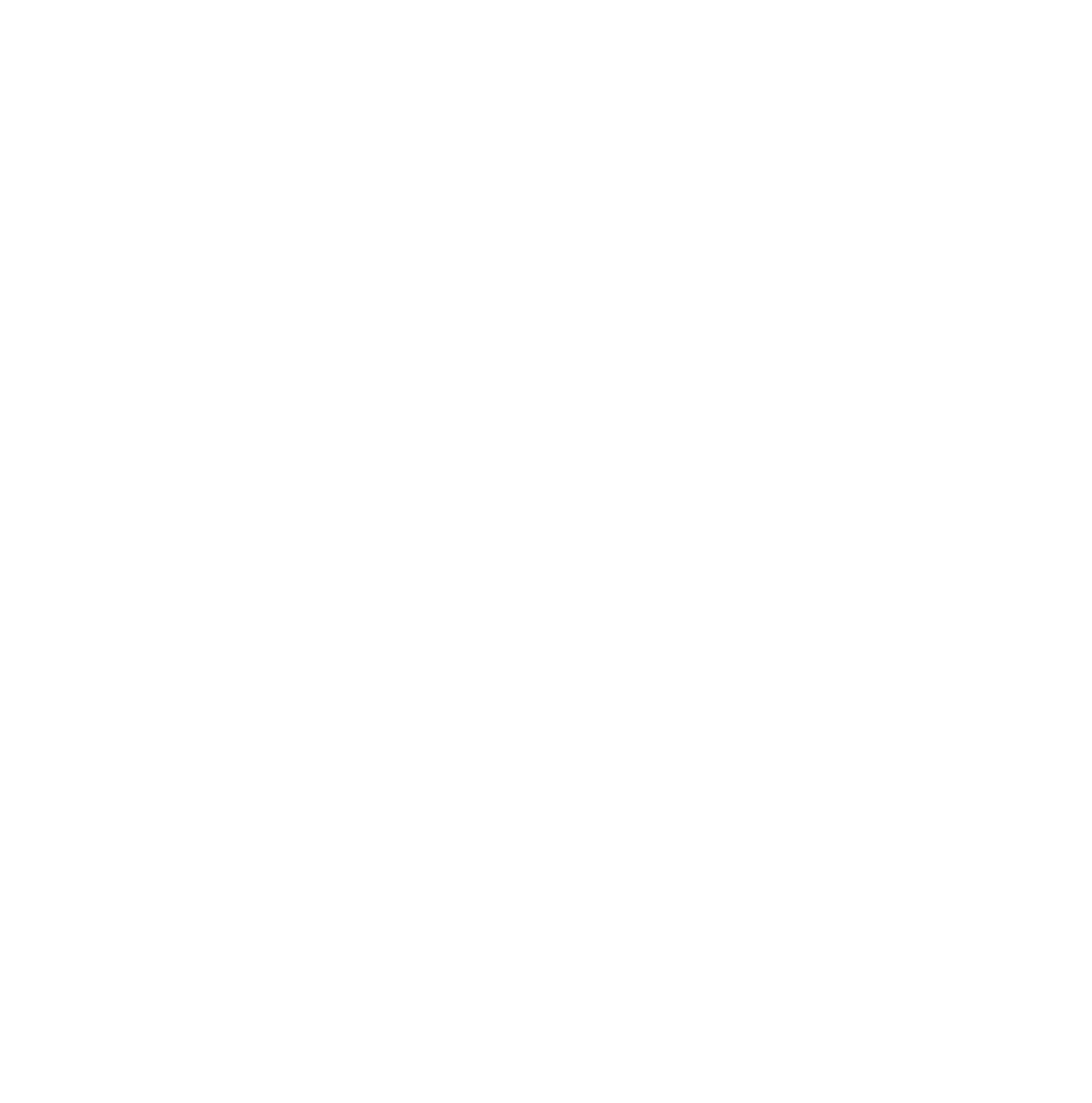 CONSUMO DE INFORMACIÓN
5 MINUTOS PARA ESCRIBIR SUS IDEAS.
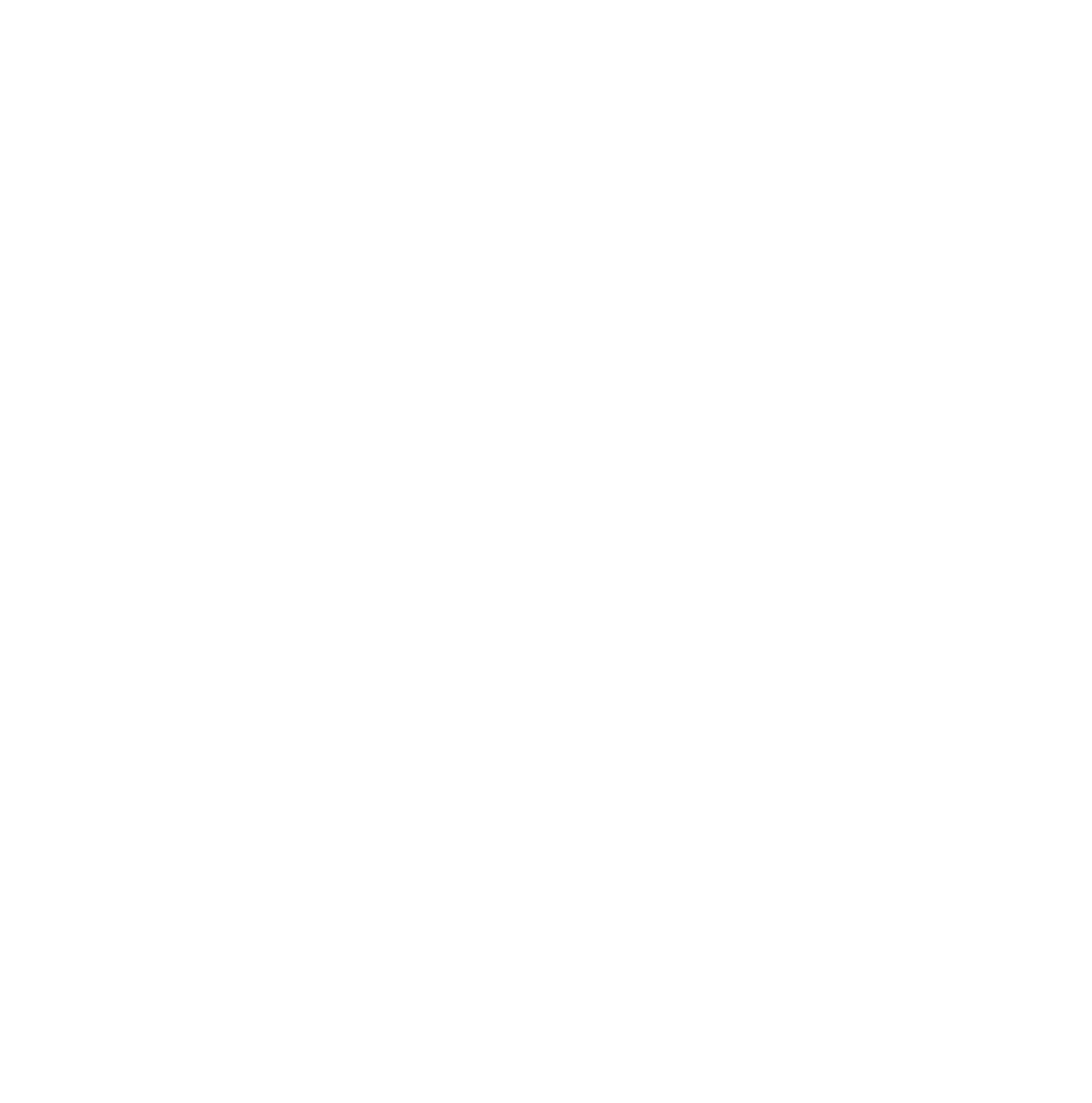 ¡TIEMPO!
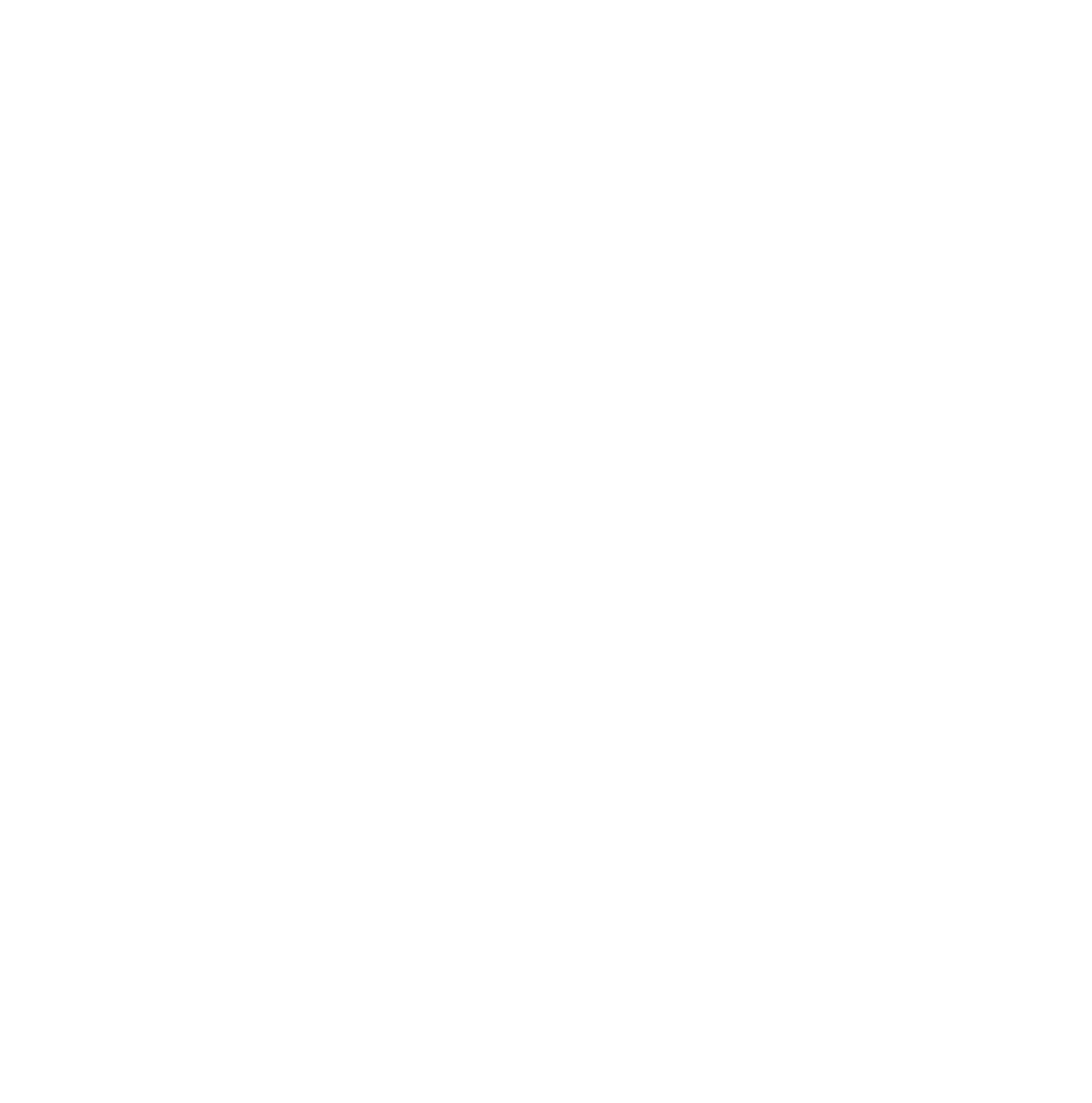 CONSUMO DE INFORMACIÓN
2 MINUTOS PARA DISCUTIR.
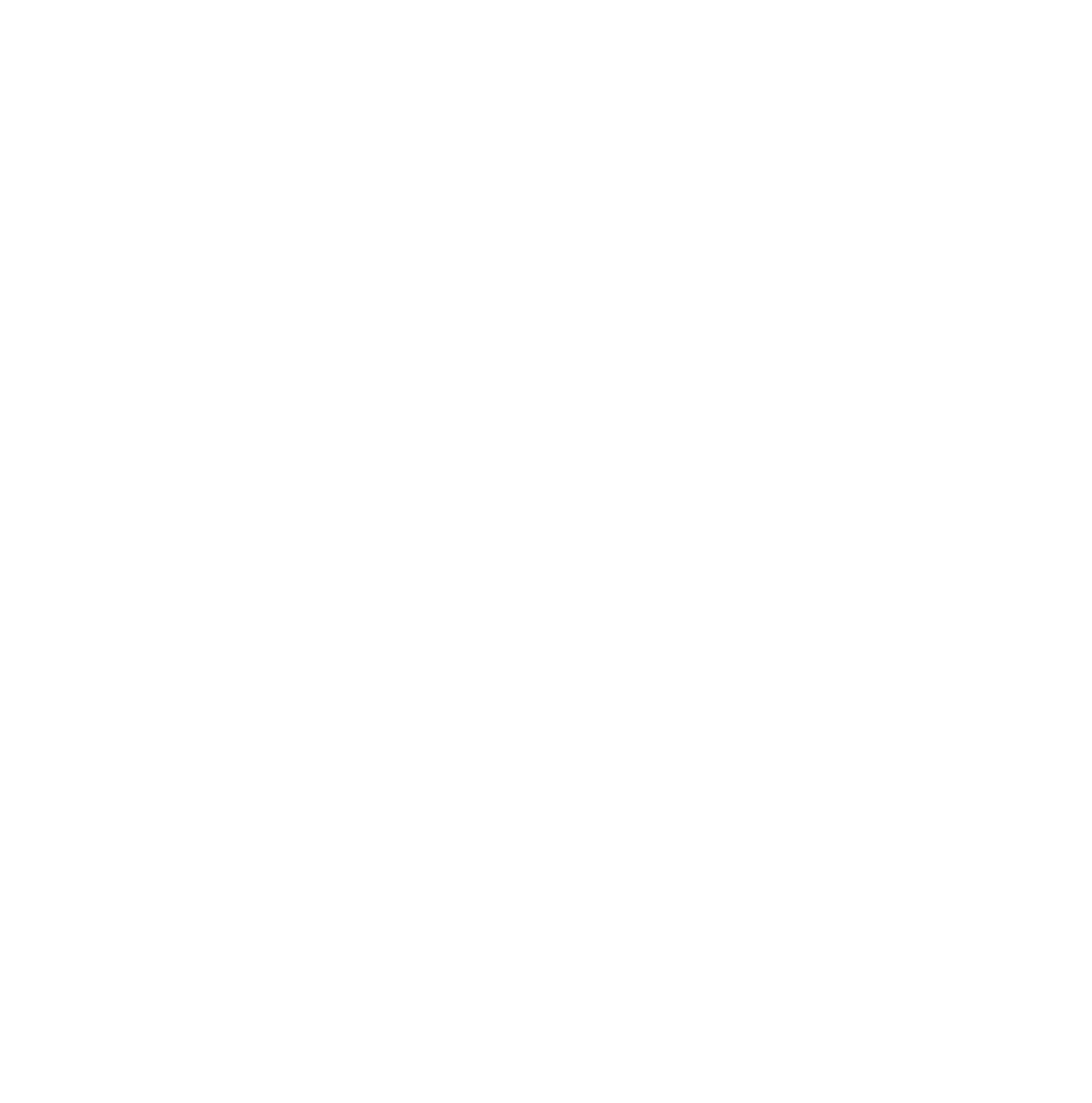 ¡TIEMPO!
Escribe los
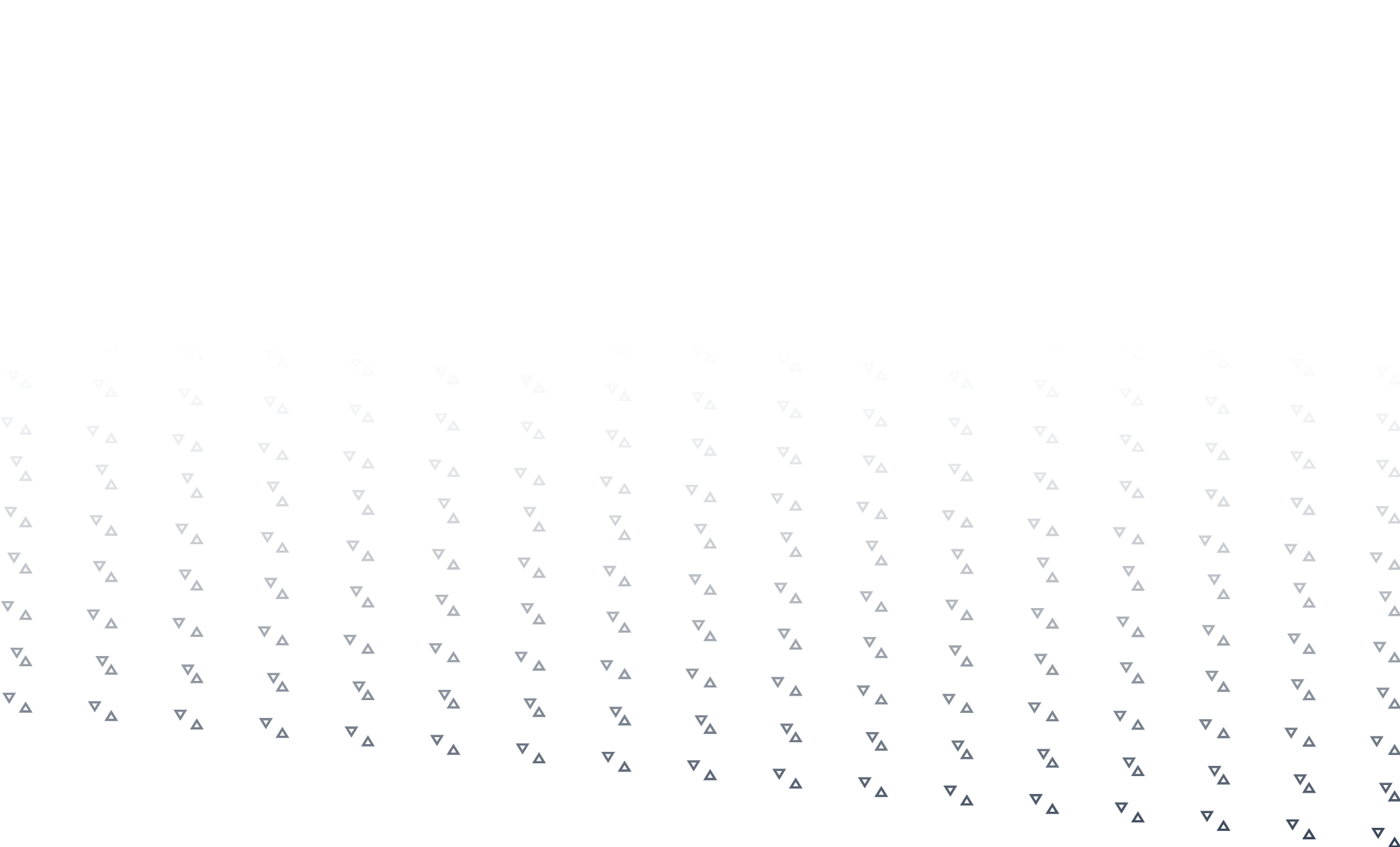 MEDIOS DE CONSUMO
En la plantilla.
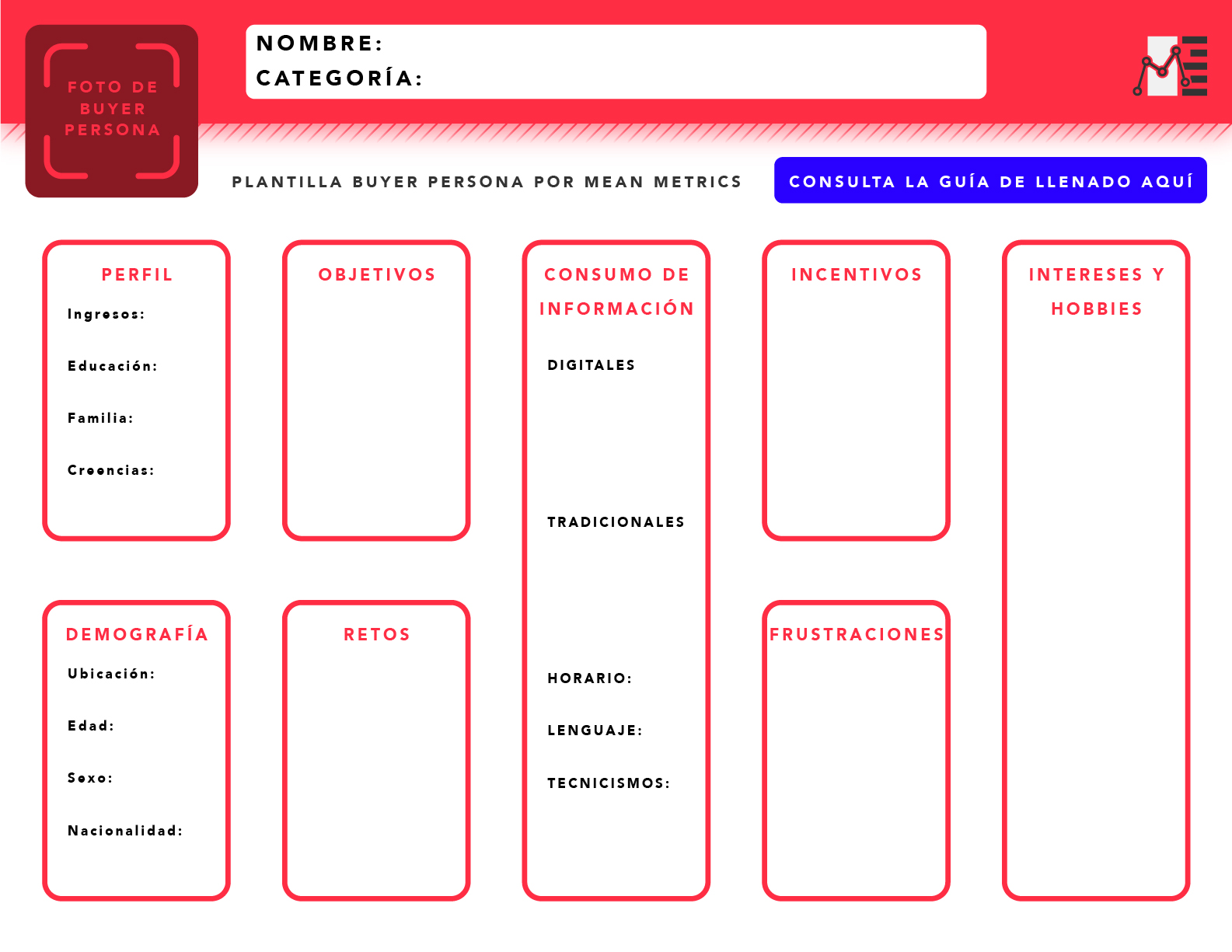 90 SEGUNDOS PARA ESCRIBIR EN LA PLANTILLA.
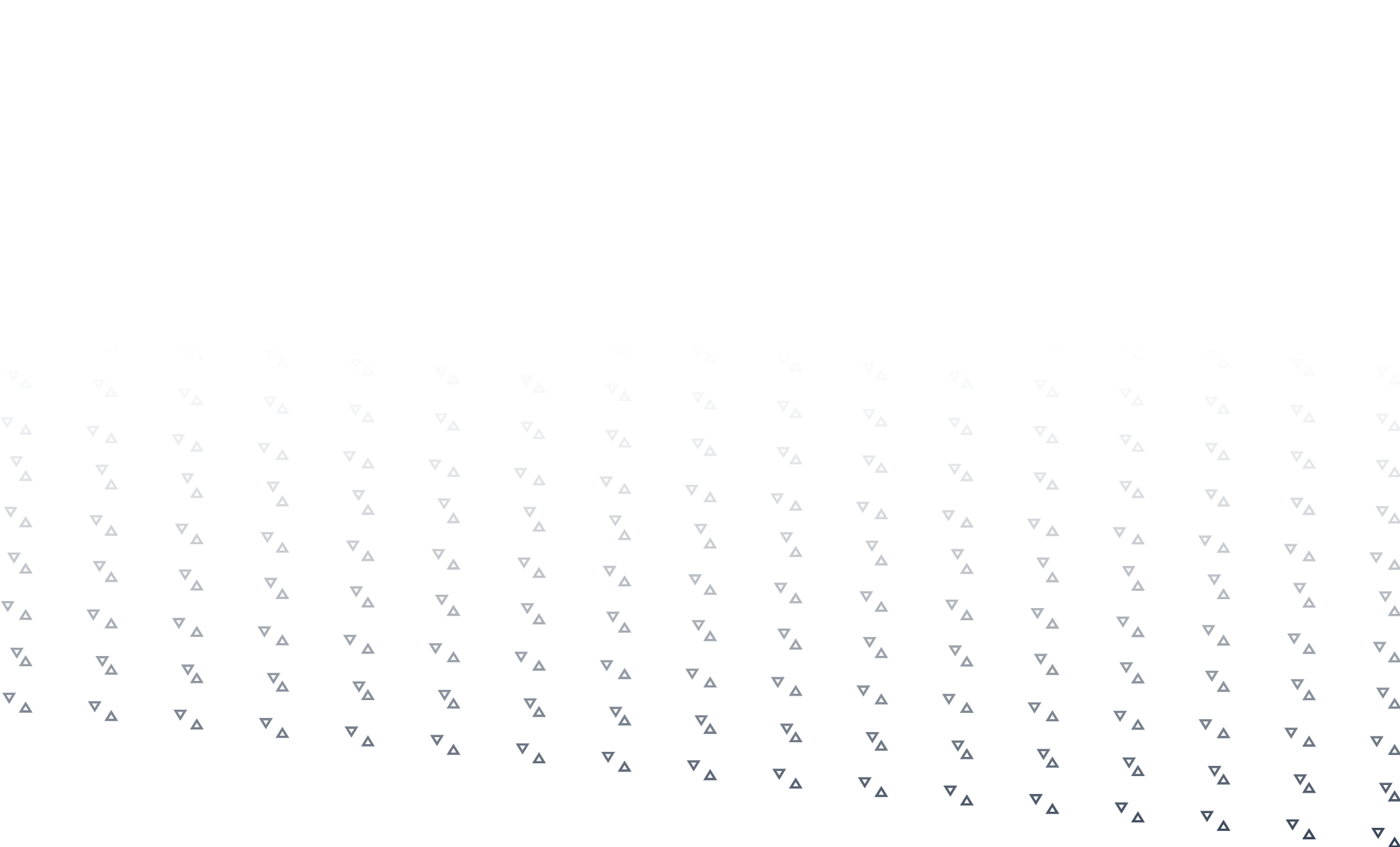 INTERESES Y HOBBIES
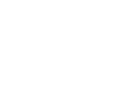 EXPLICACIÓN:
A parte de buscar cómo llegar a sus objetivos… ¿qué otros intereses y hobbies tiene tu Buyer persona que te resulten relevantes para tu negocio?
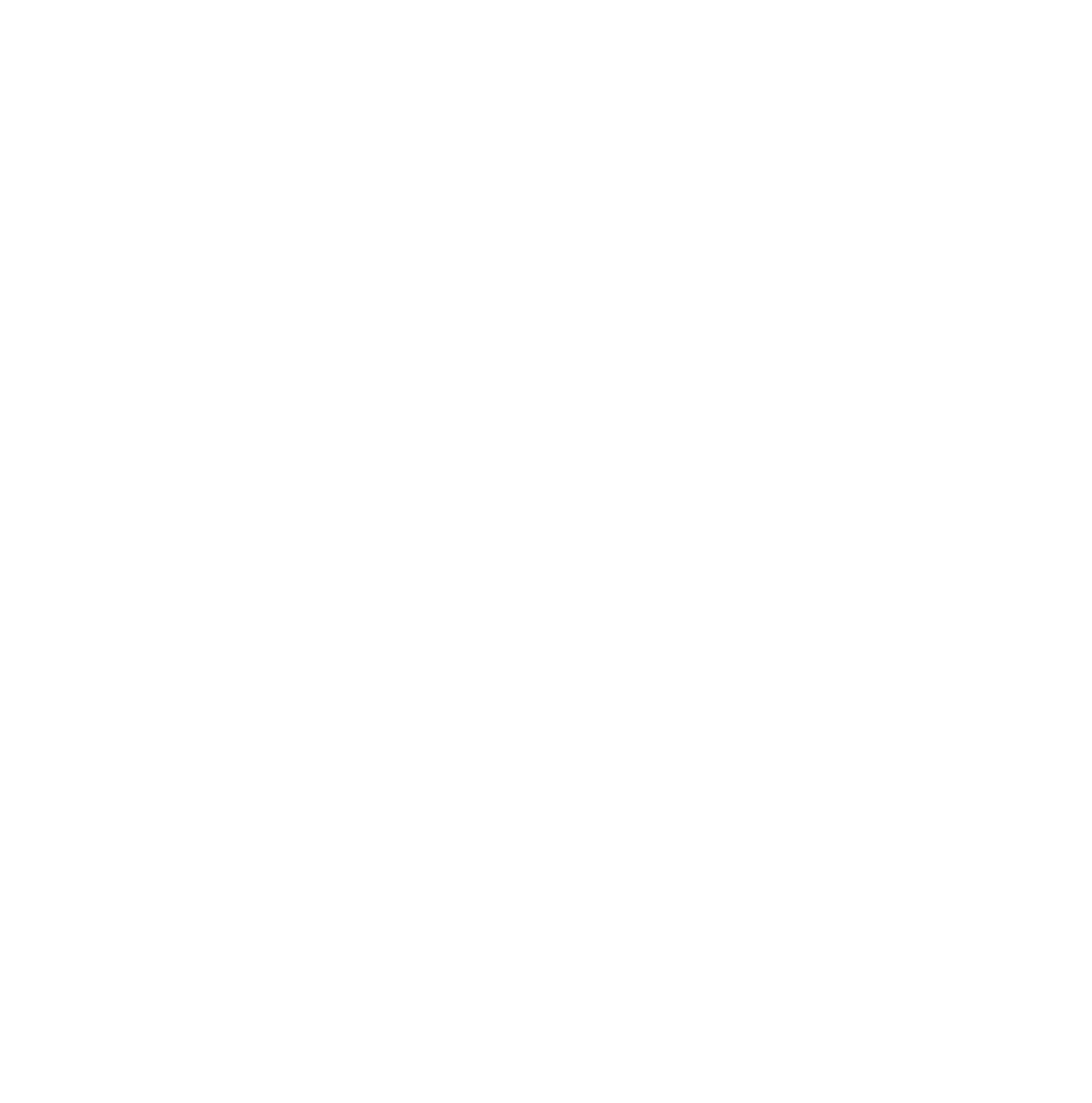 INTERESES Y HOBBIES
5 MINUTOS PARA ESCRIBIR SUS IDEAS.
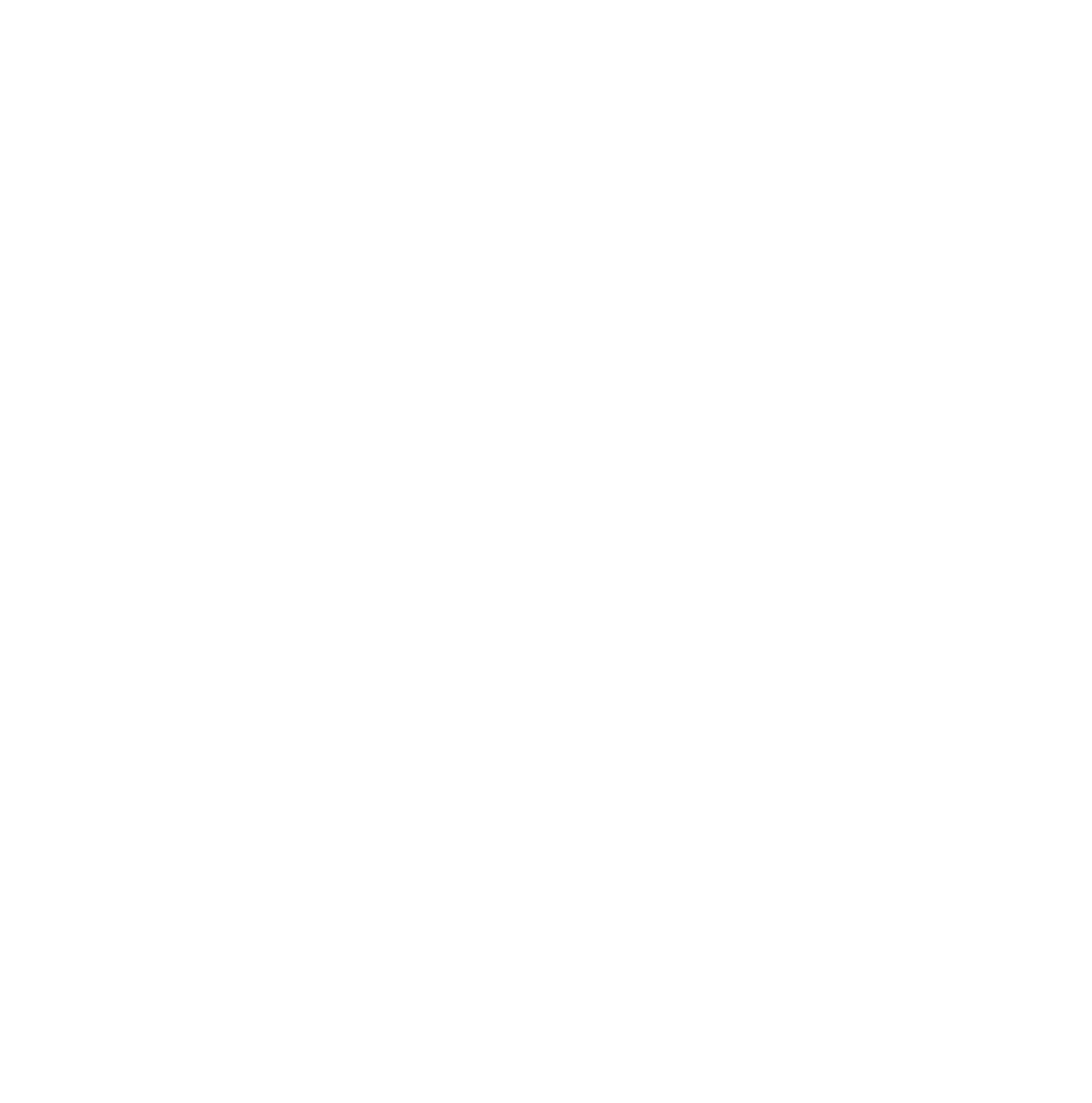 ¡TIEMPO!
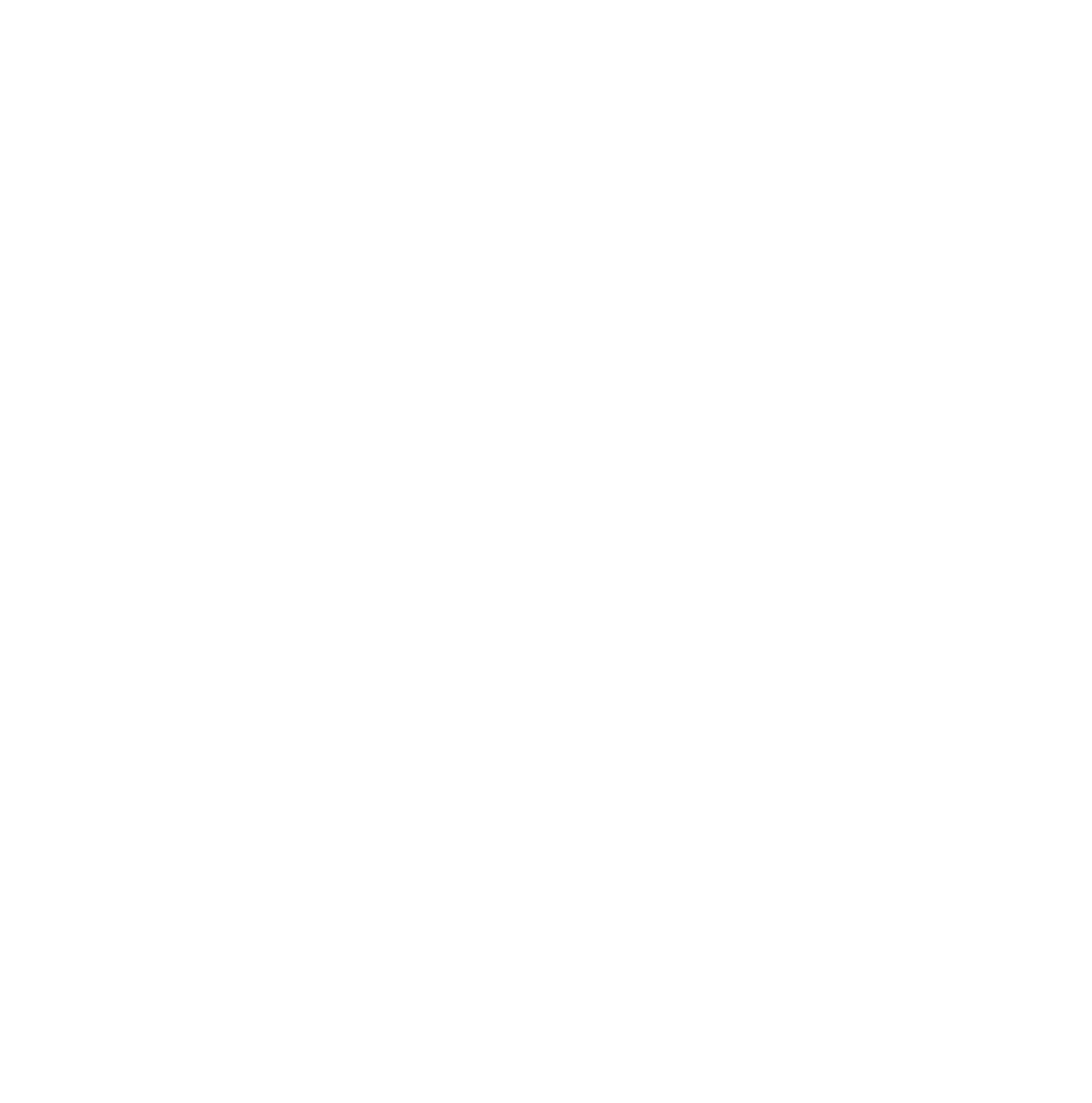 INTERESES Y HOBBIES
2 MINUTOS PARA DISCUTIR.
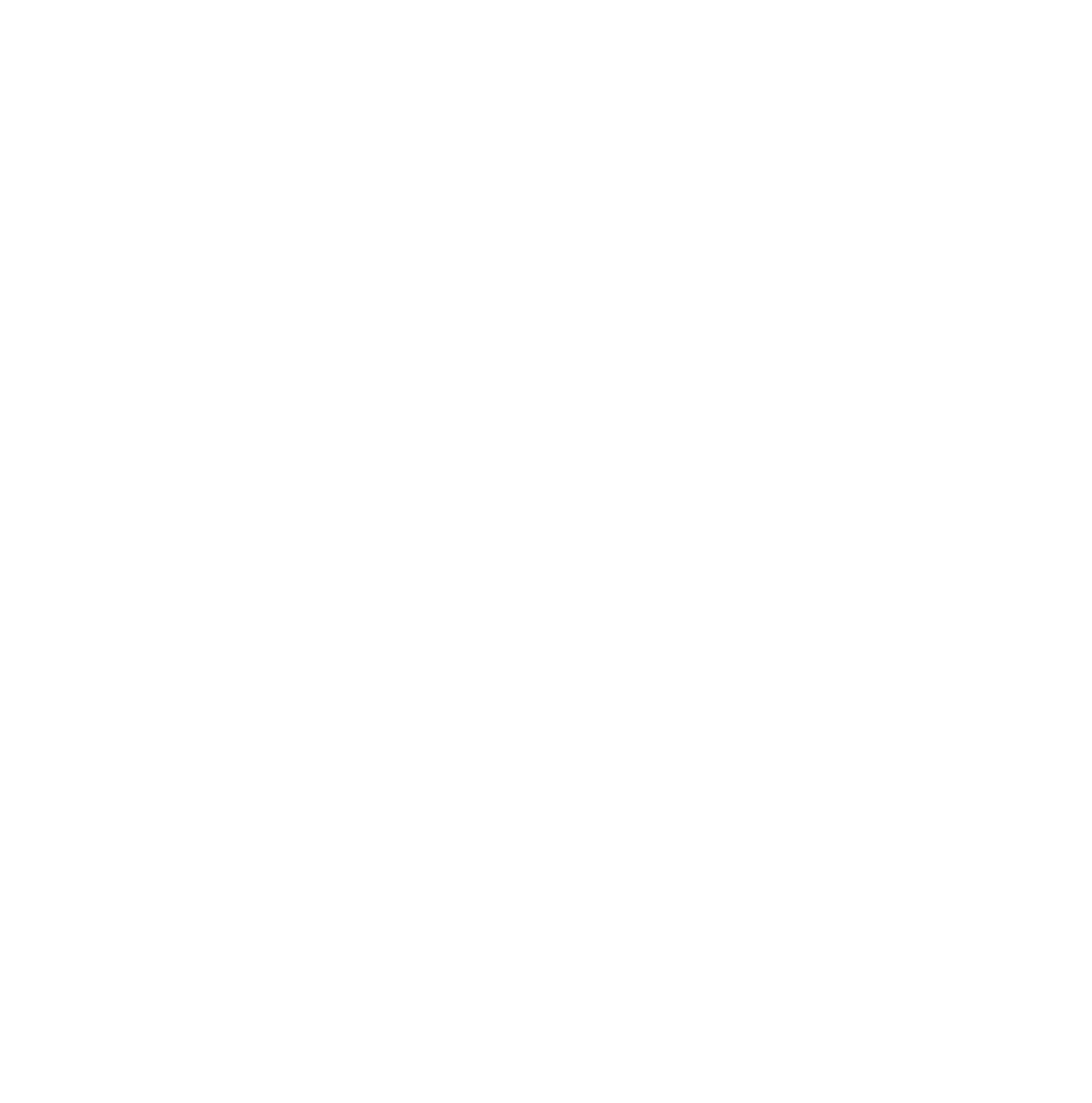 ¡TIEMPO!
Escribe los
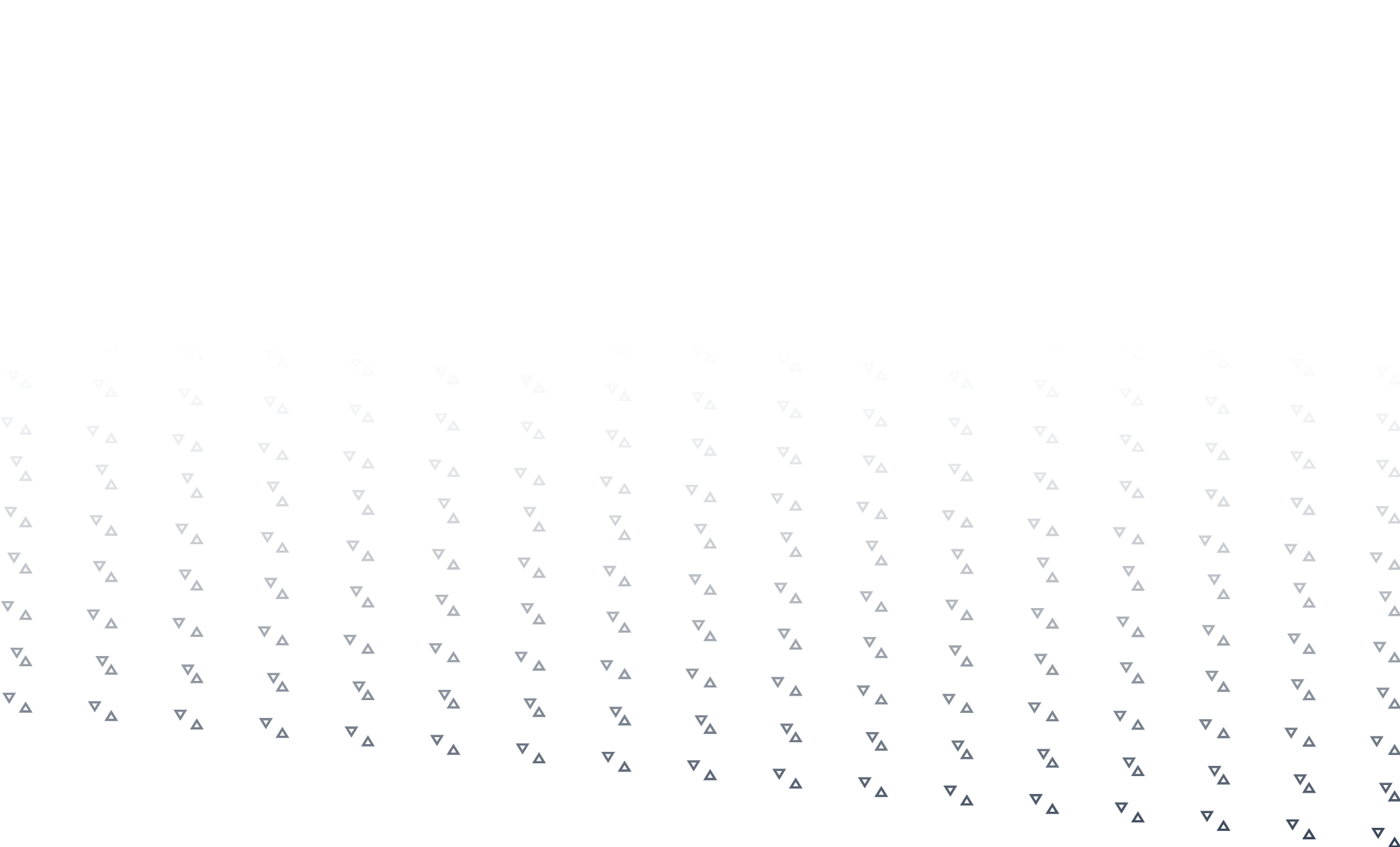 INTERESES Y HOBBIES
En la plantilla.
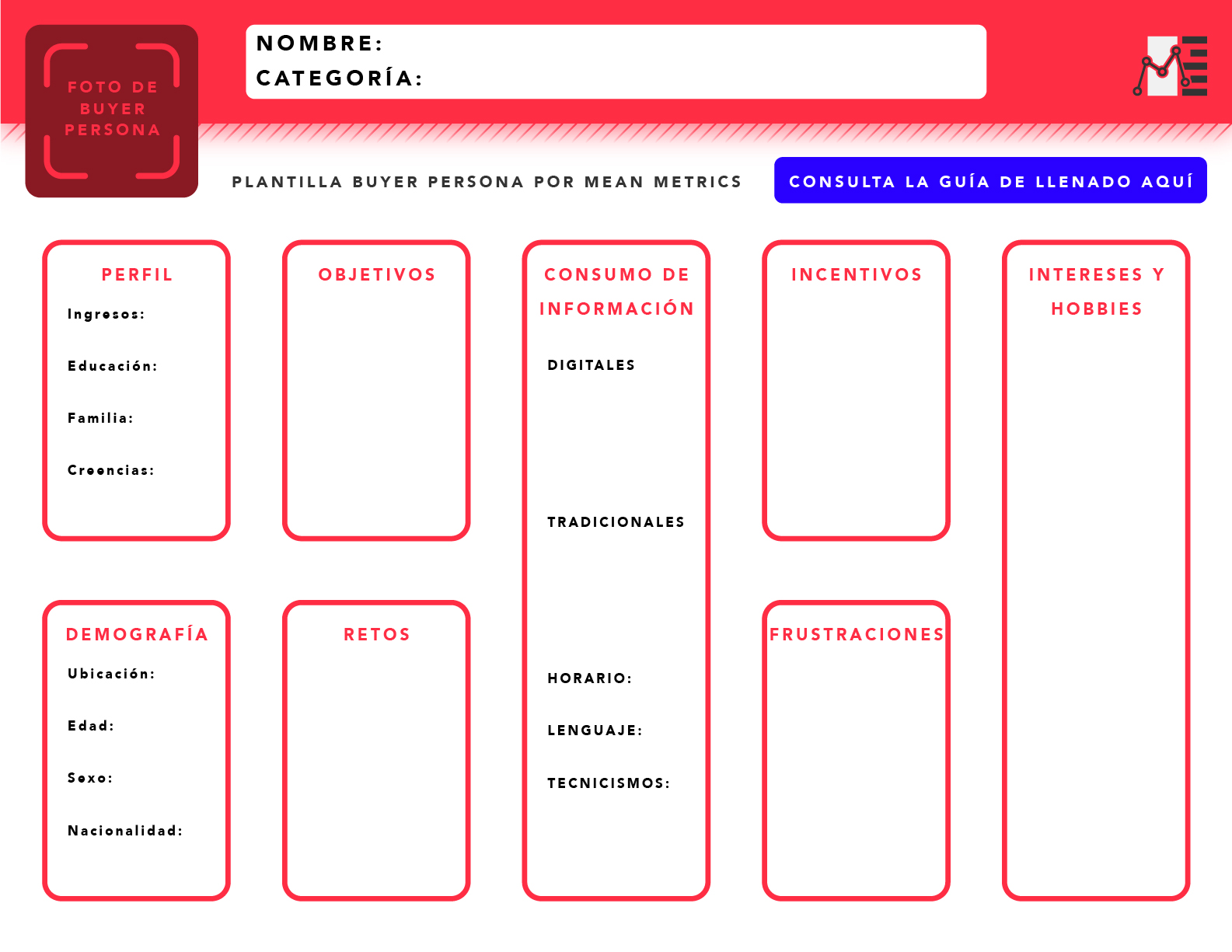 90 SEGUNDOS PARA ESCRIBIR EN LA PLANTILLA.
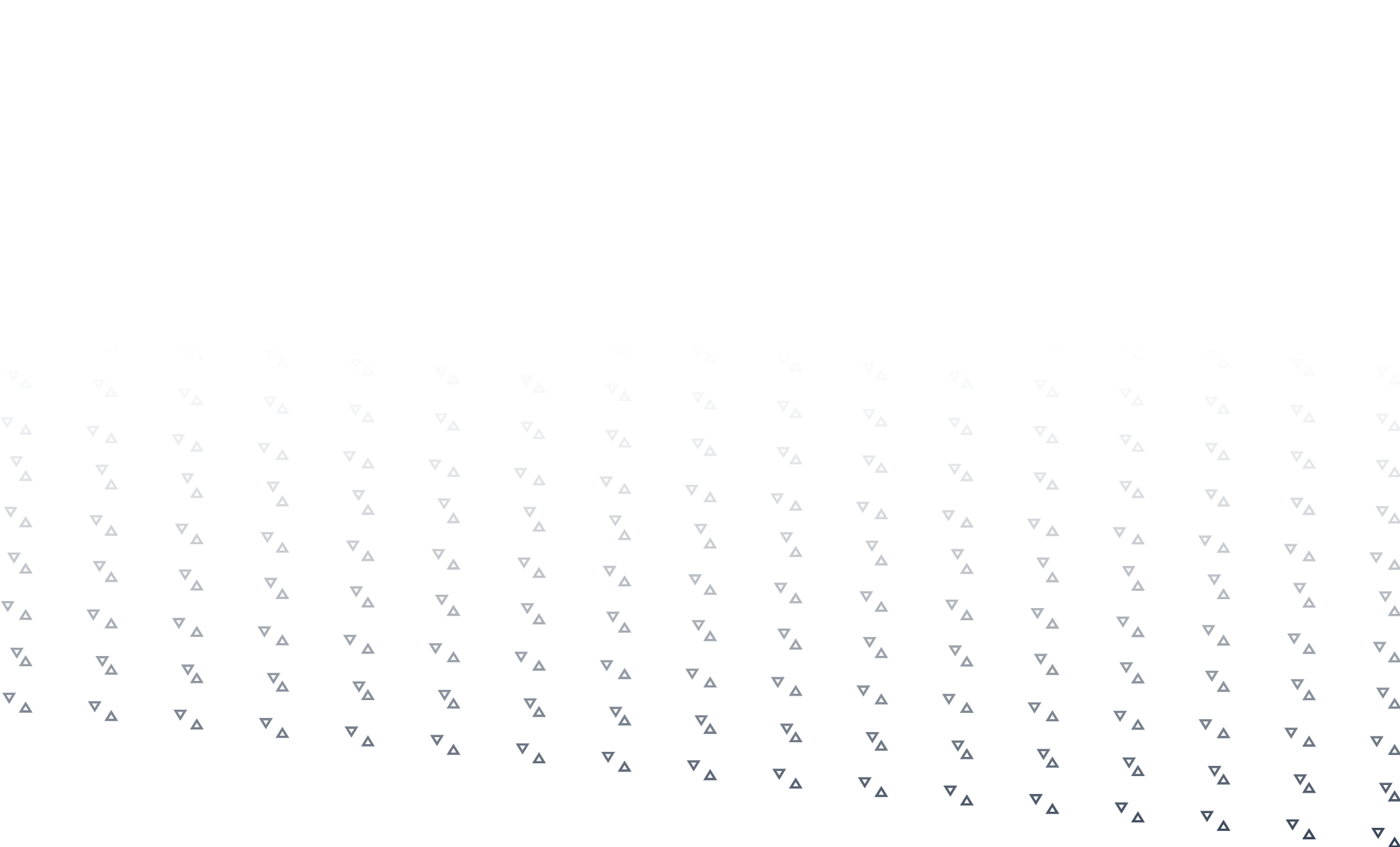 HEMOS TERMINADO POR AHORA.
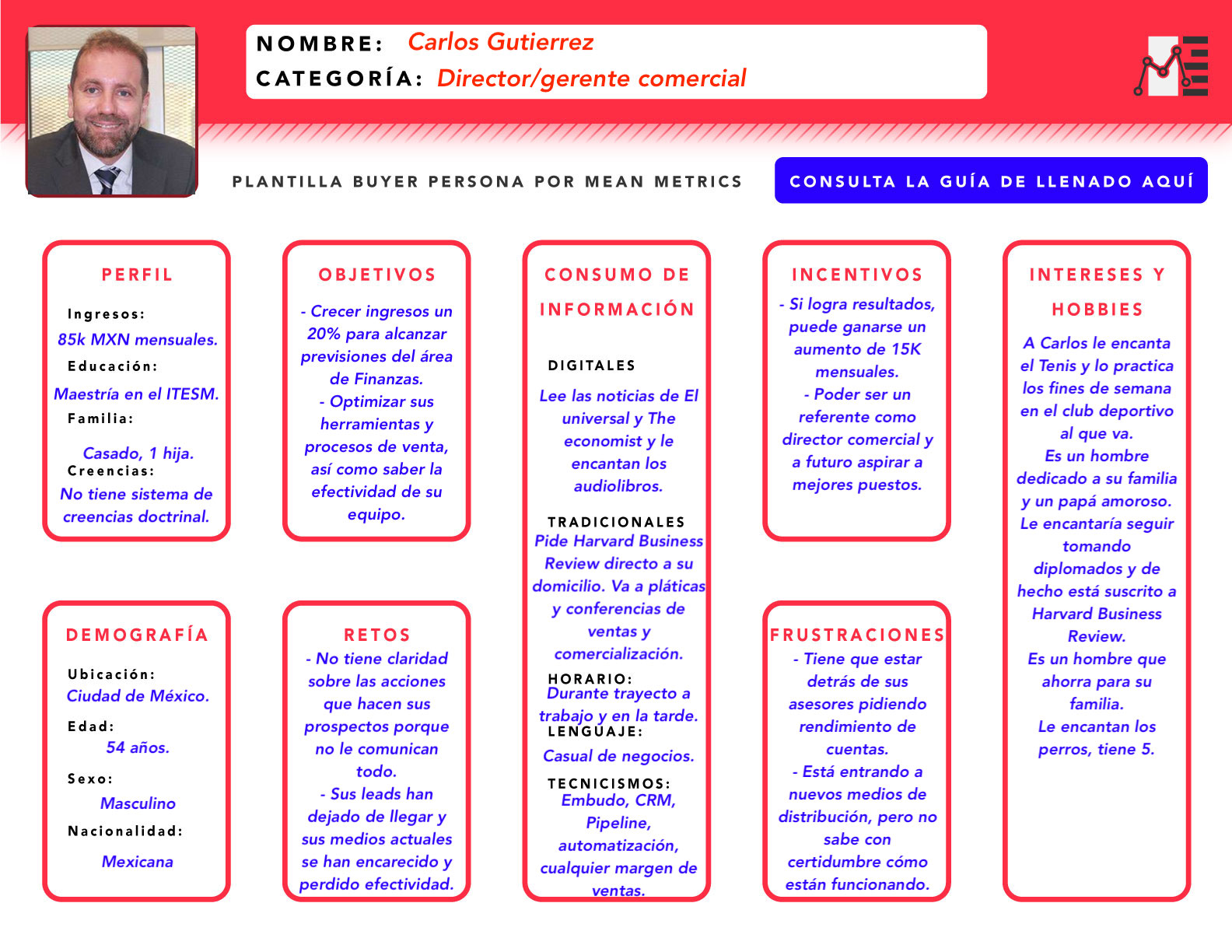 Es momento de pasar tu Buyer Persona a una plantilla digital. Para continuar con el proceso de conocimiento de tu cliente, vuelve a la guía. Trabajaremos con la siguiente plantilla.
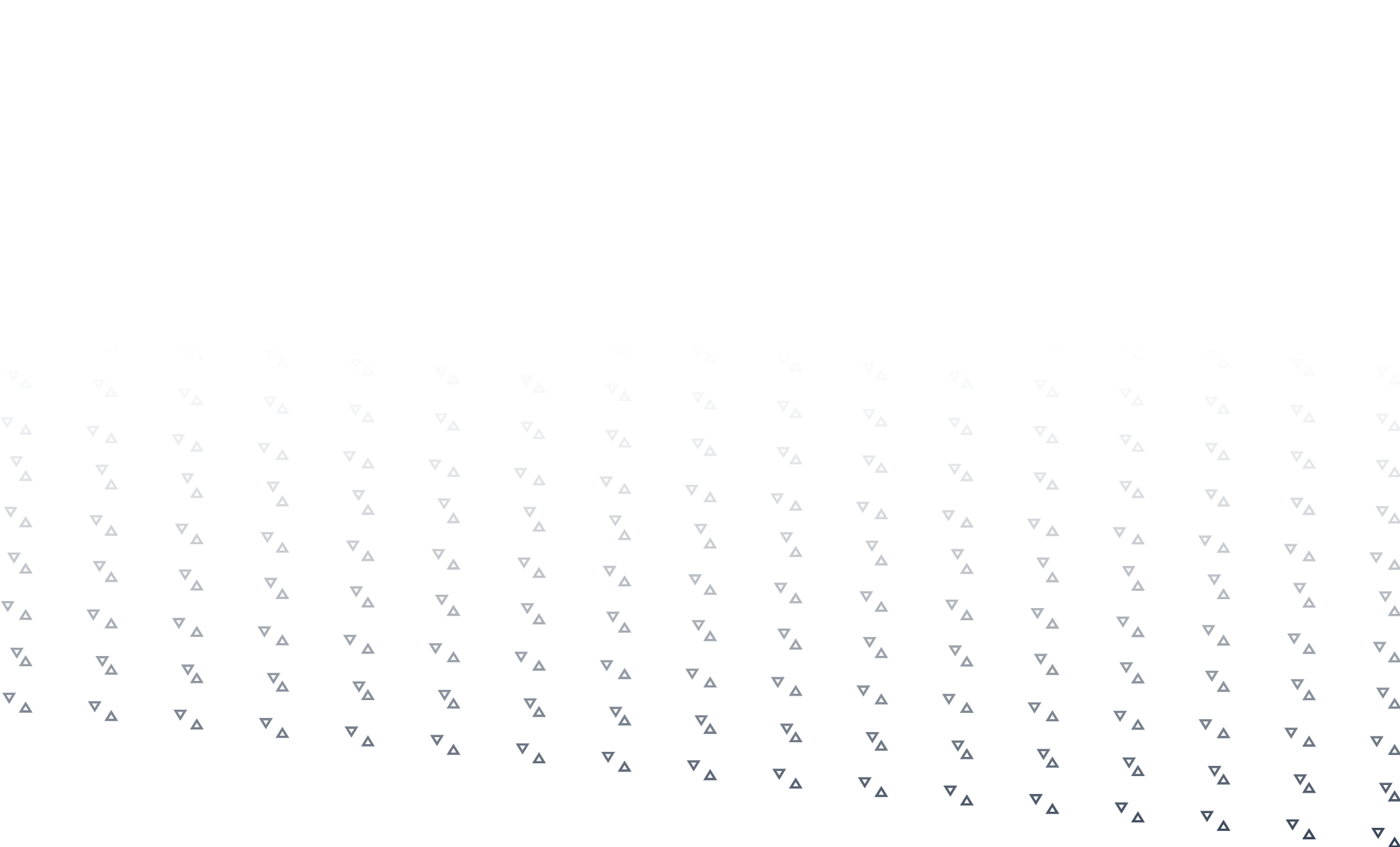 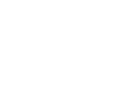 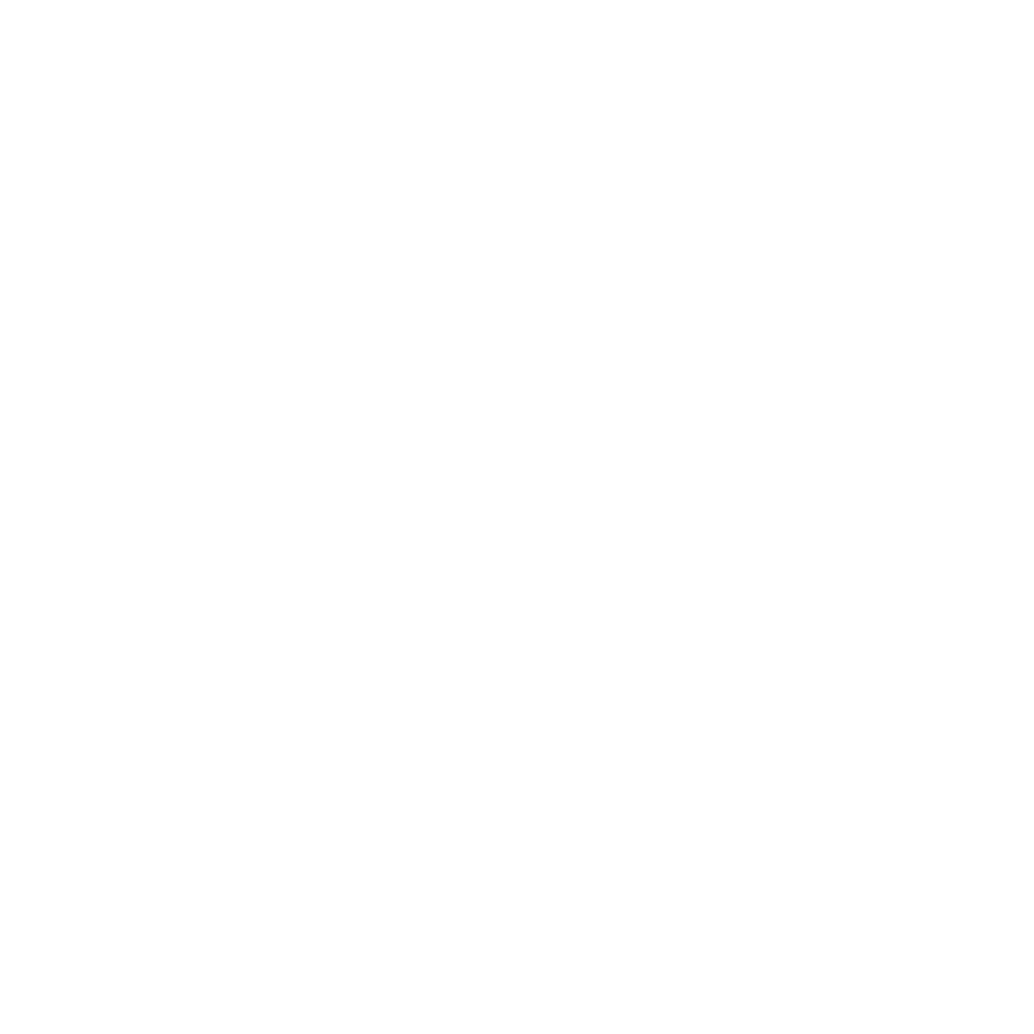